HIV Capsid Inhibitors: Mechanism of Action
David H. Spach, MDEditor-in-Chief, National HIV CurriculumProfessor of MedicineDivision of Allergy and Infectious Diseases
University of Washington
July 9, 2024
Dr. Spach does not have any disclosures.
HIV Antiretroviral Therapy
Protease Inhibitors
HIV
Entry Inhibitors
Capsid Inhibitors
Capsid Inhibitors
INSTIs
Reverse Transcriptase Inhibitors
Capsid Inhibitors
Illustration: Cognition Studio, Inc. and David H. Spach, MD
HIV Antiretroviral Therapy: Capsid Inhibitors
Protease Inhibitors
HIV
Entry Inhibitors
Capsid Inhibitors
Capsid Inhibitors
INSTIs
Reverse Transcriptase Inhibitors
Capsid Inhibitors
Illustration: Cognition Studio, Inc. and David H. Spach, MD
HIV Capsid Structure and Function
HIV
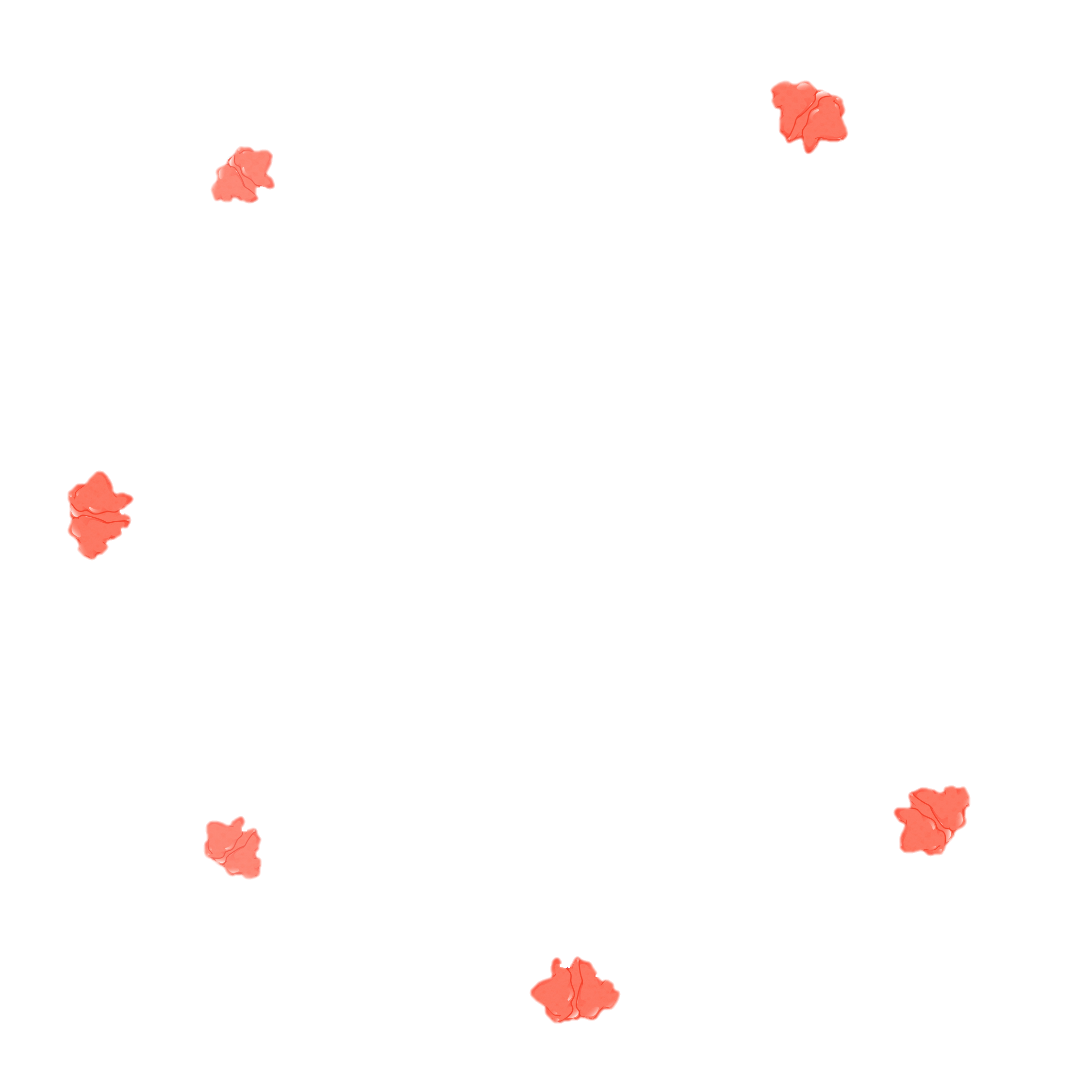 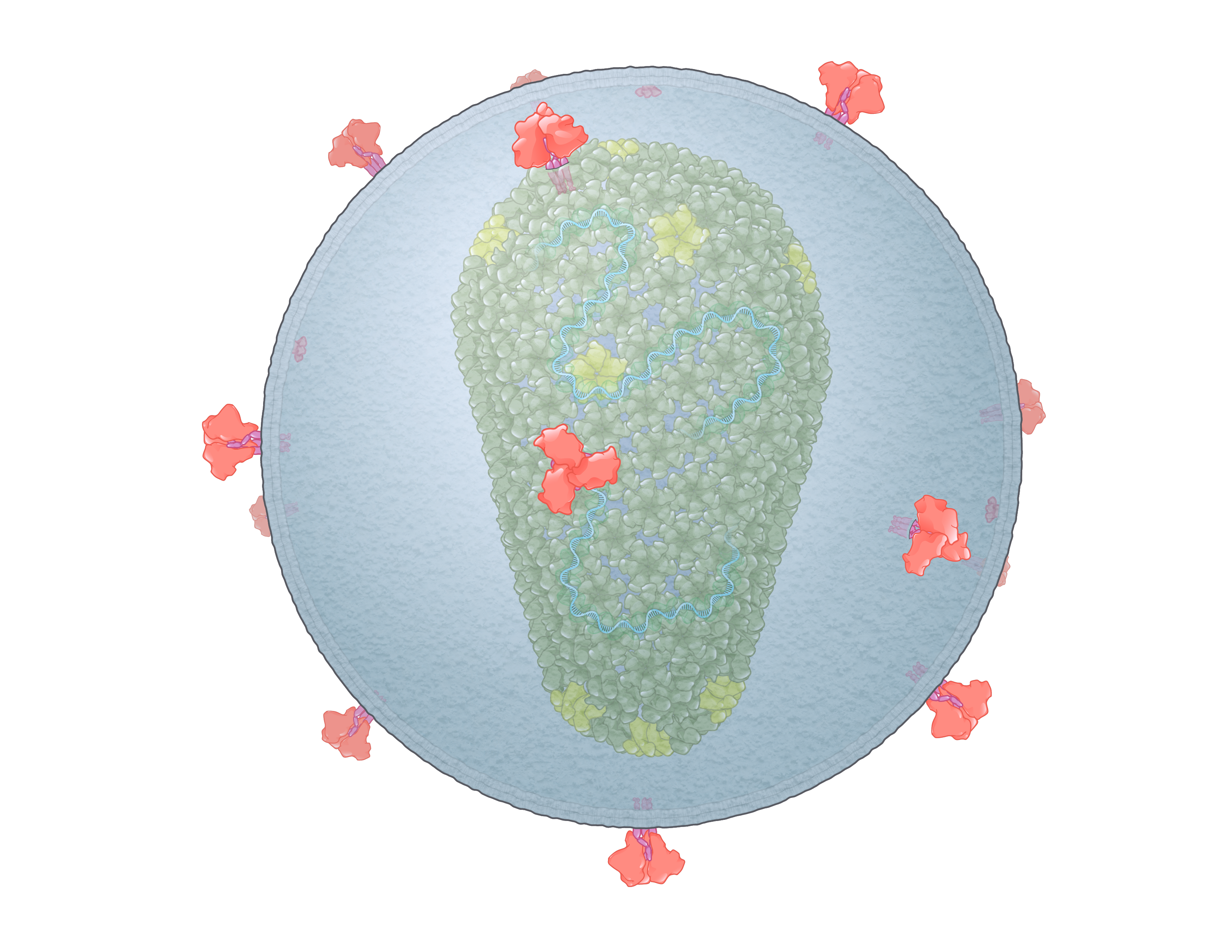 Illustration: Cognition Studio, Inc. and David H. Spach, MD
HIV Core
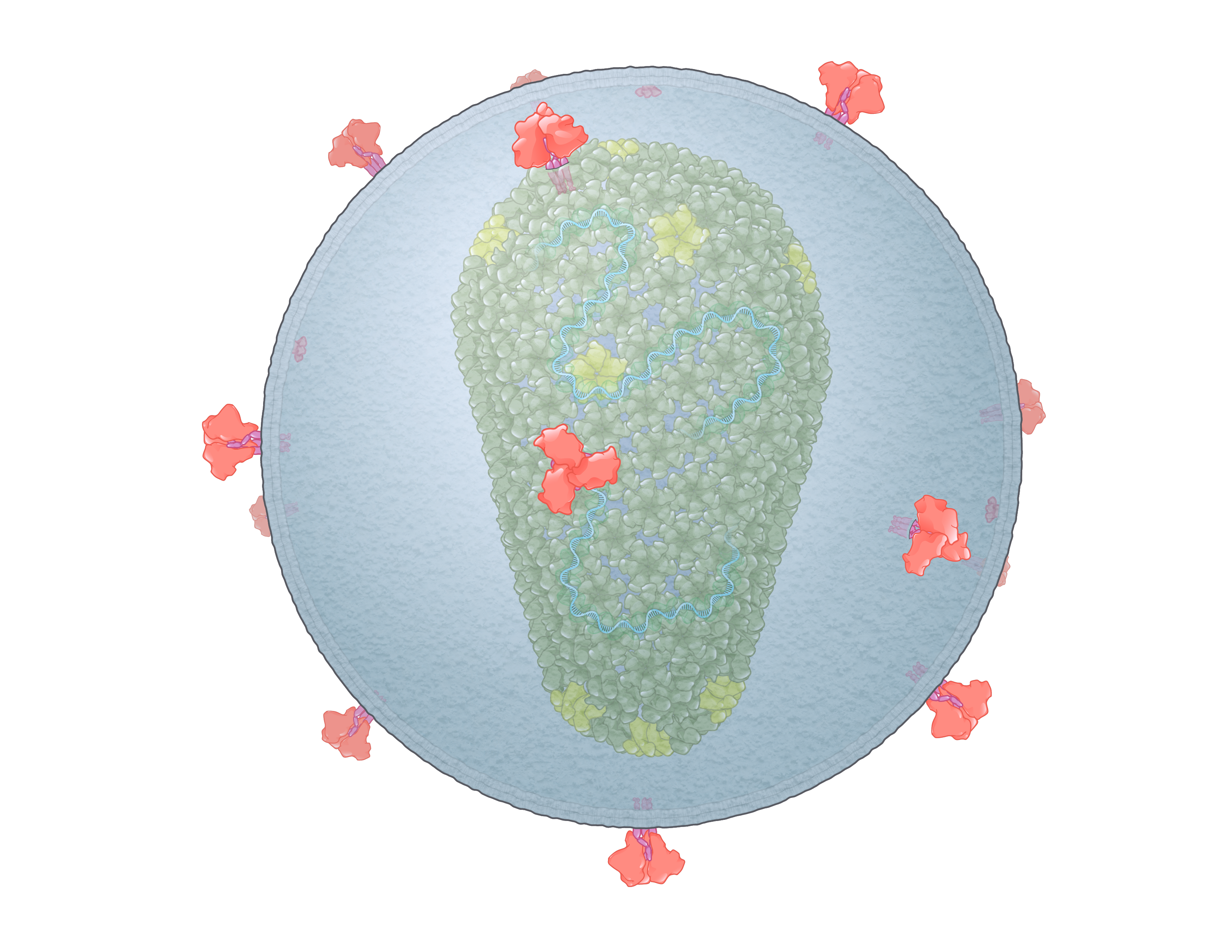 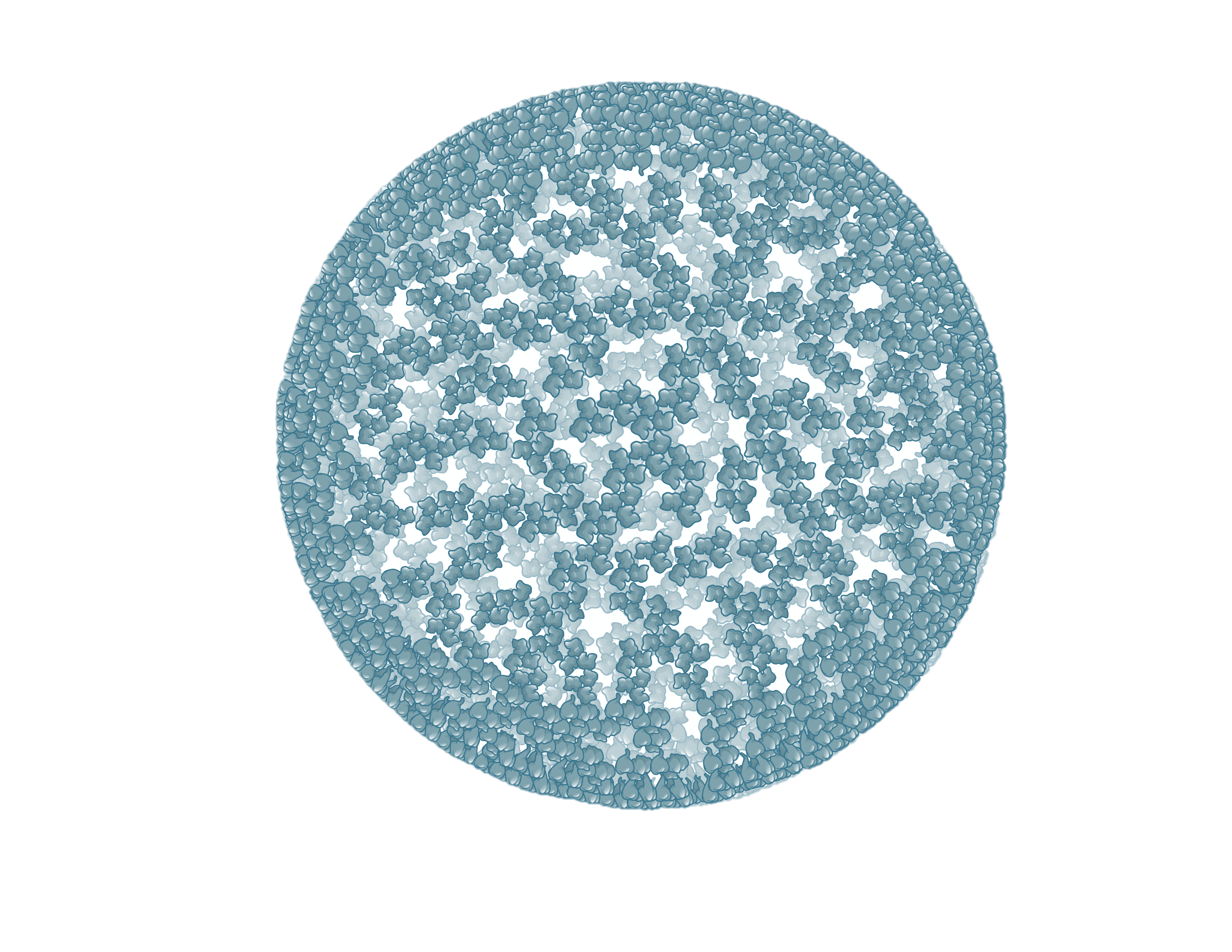 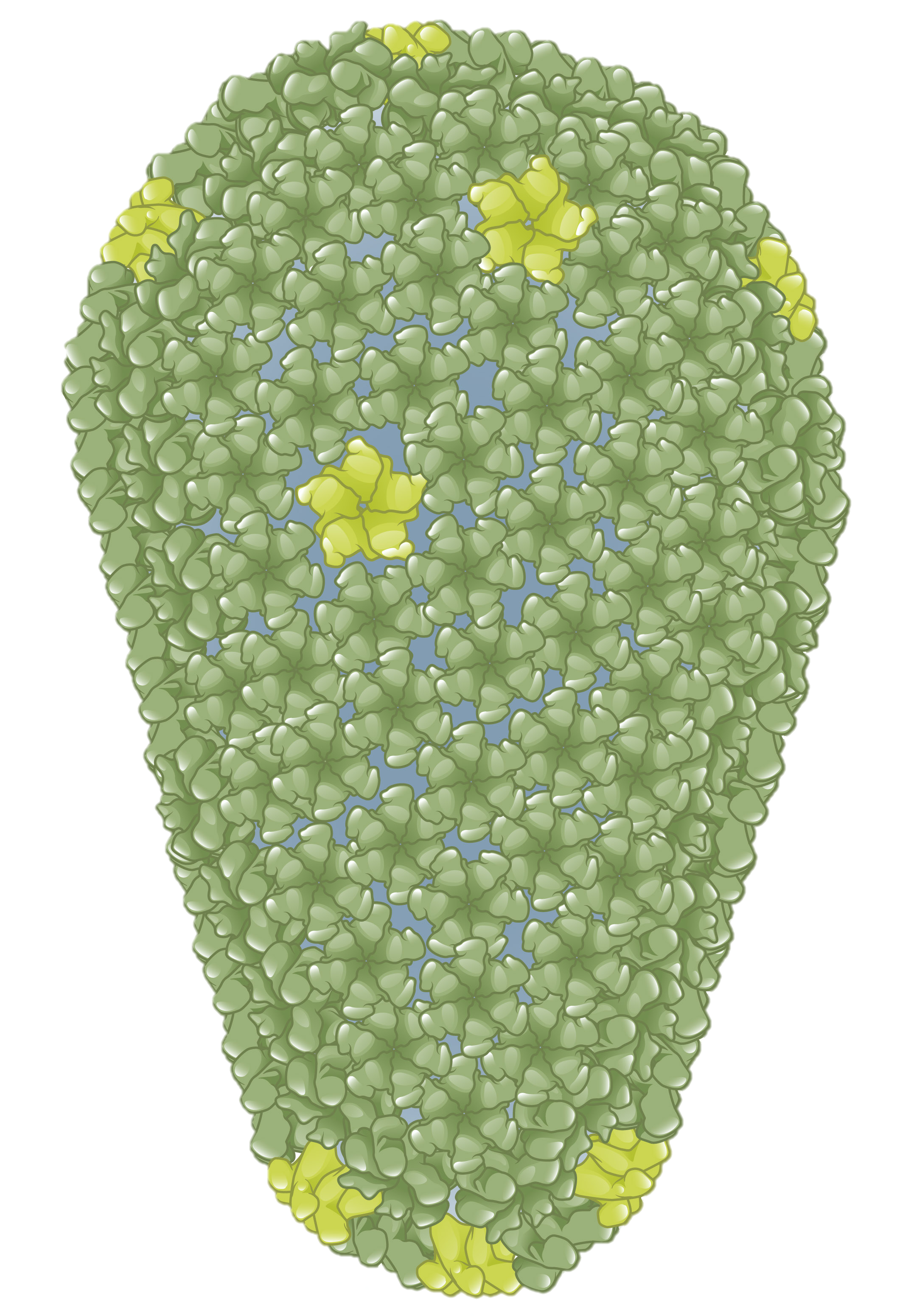 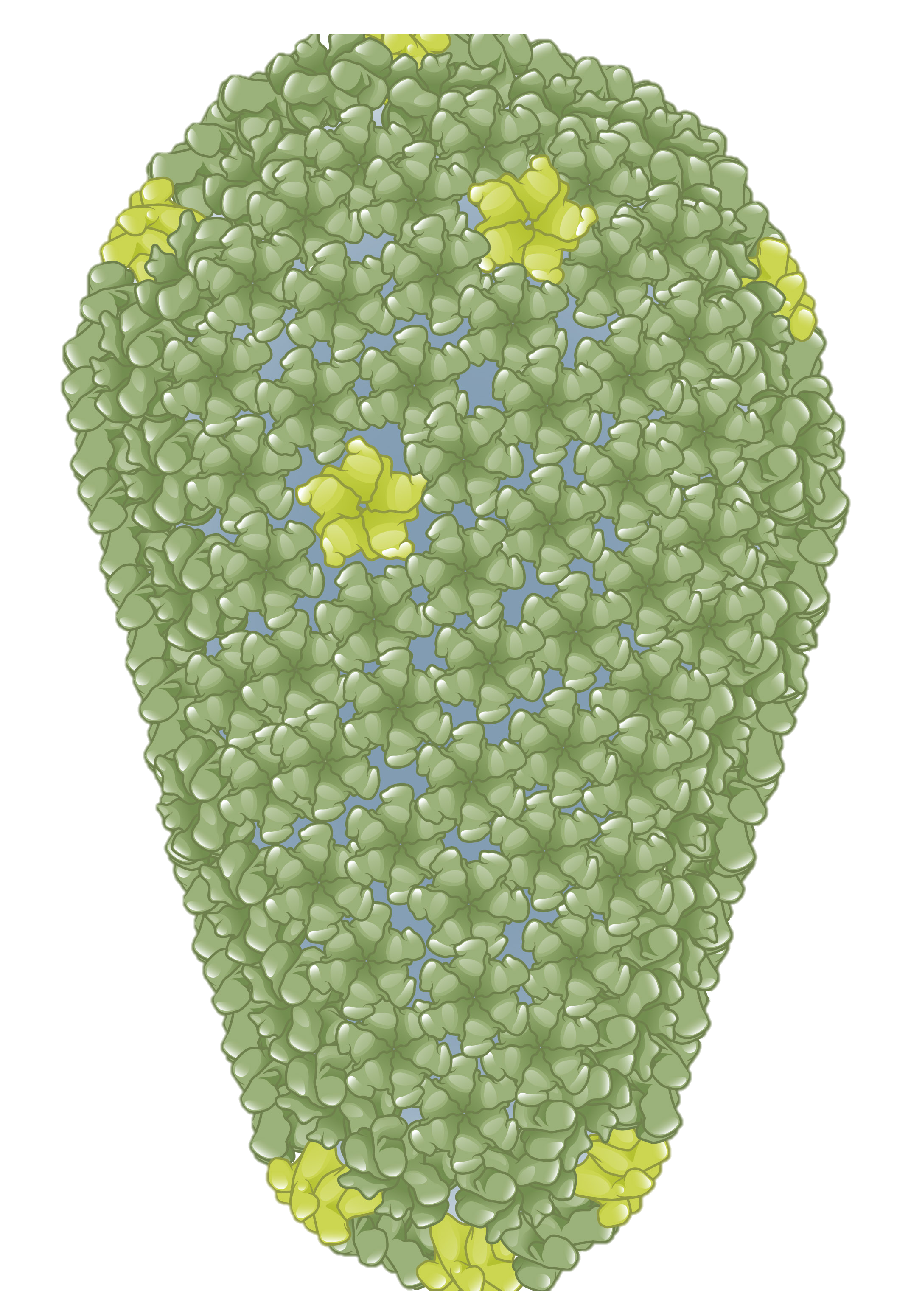 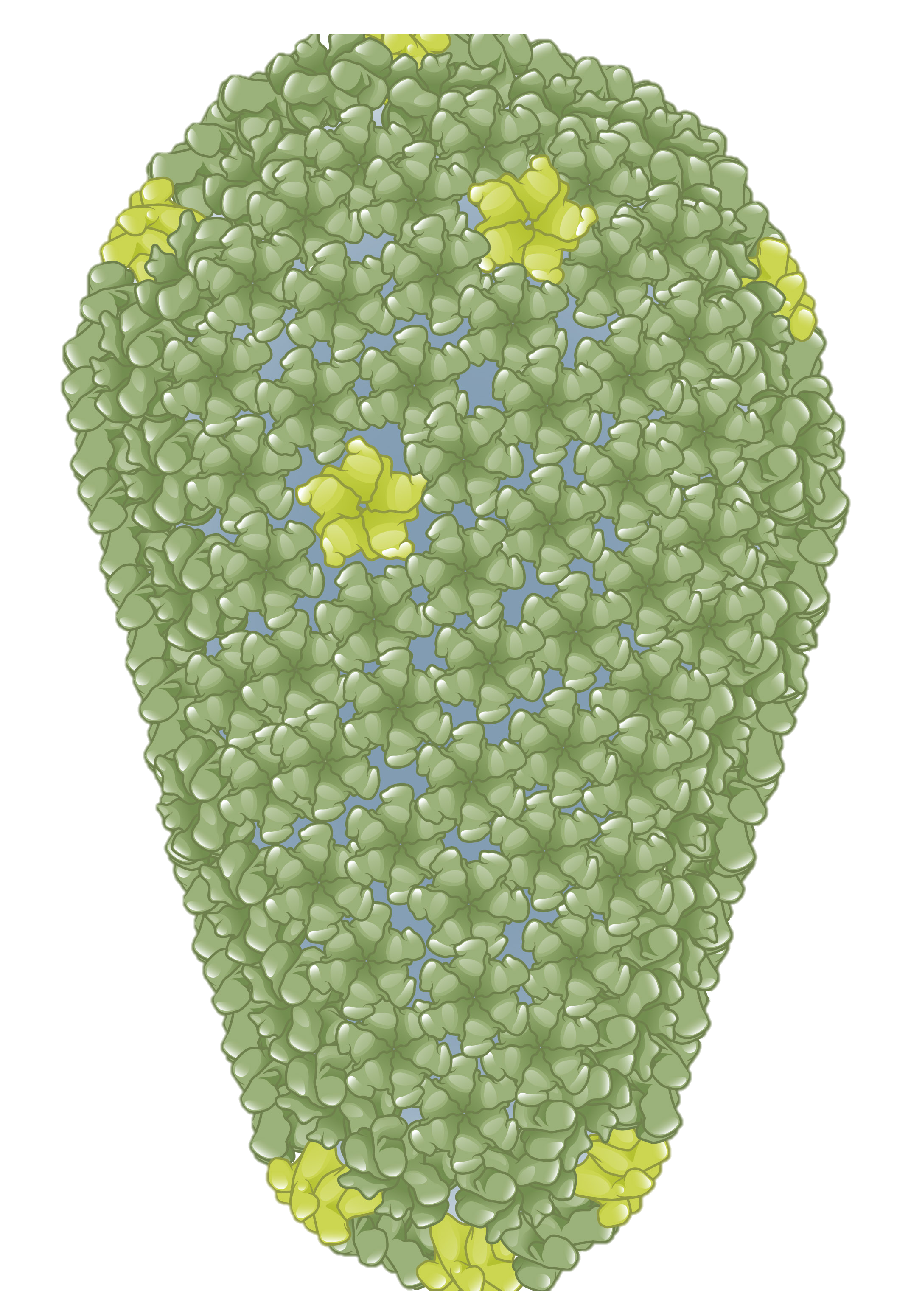 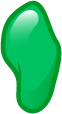 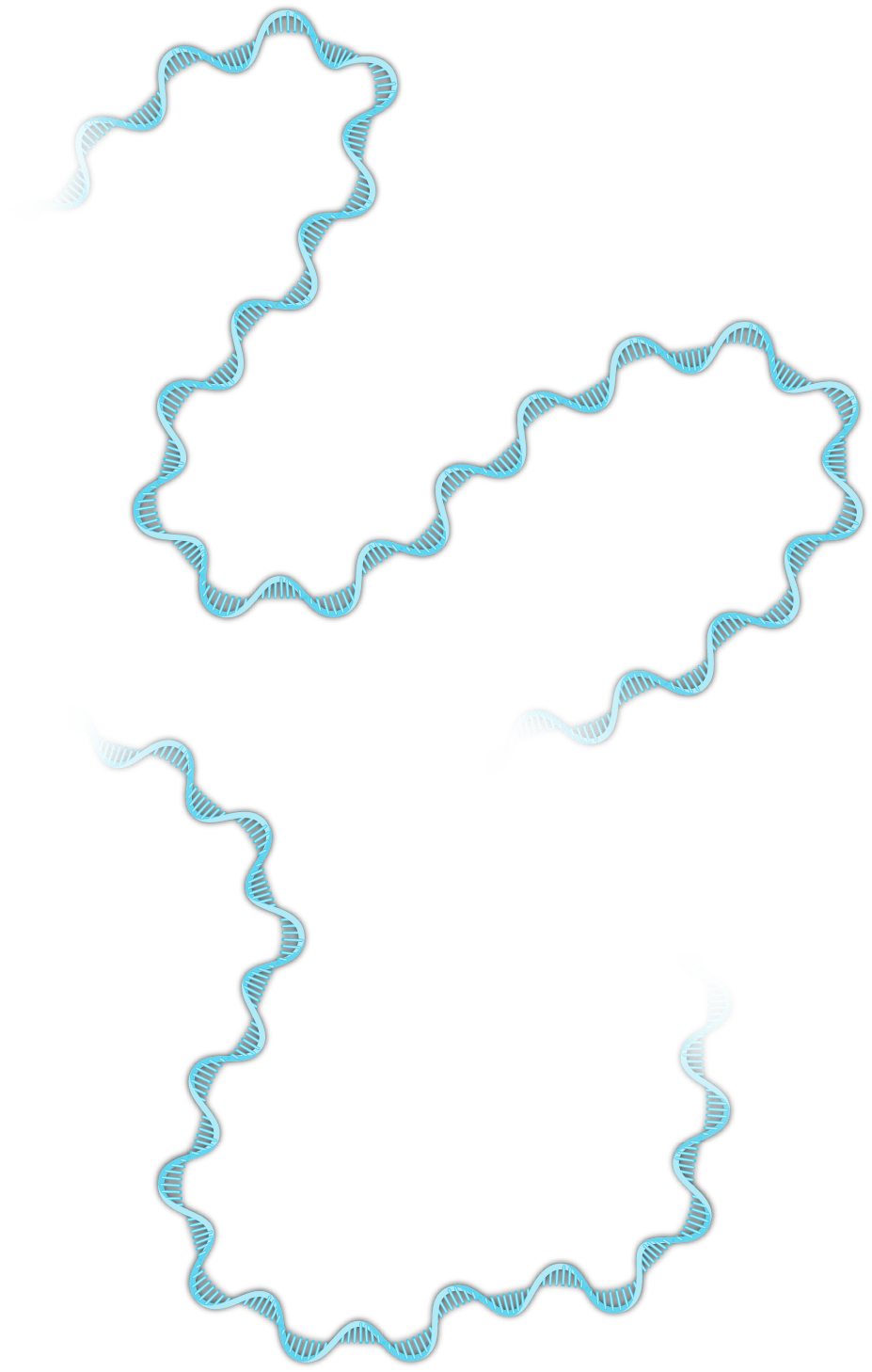 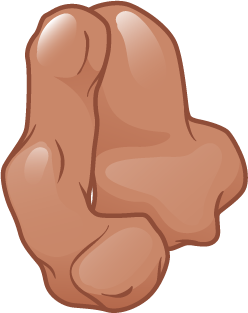 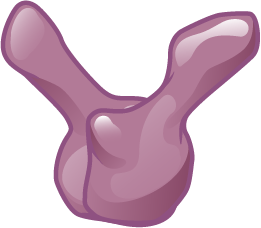 HIV Core
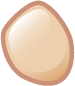 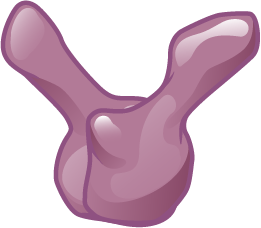 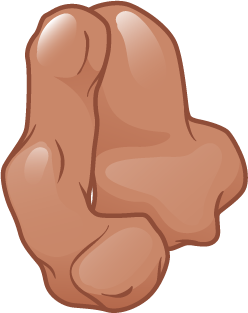 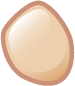 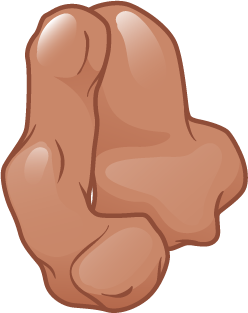 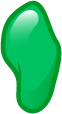 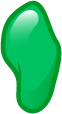 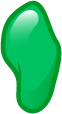 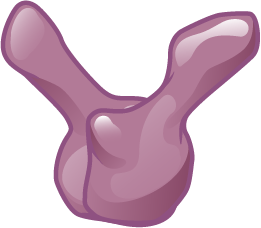 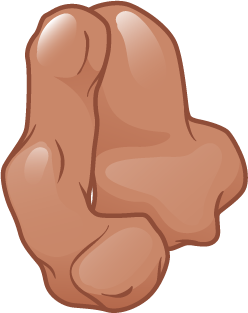 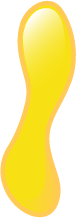 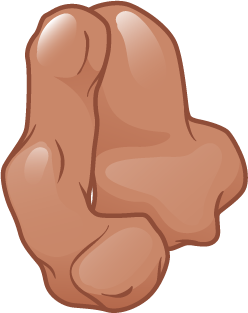 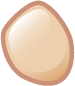 Illustration: Cognition Studio, Inc. and David H. Spach, MD
HIV Core and HIV Capsid
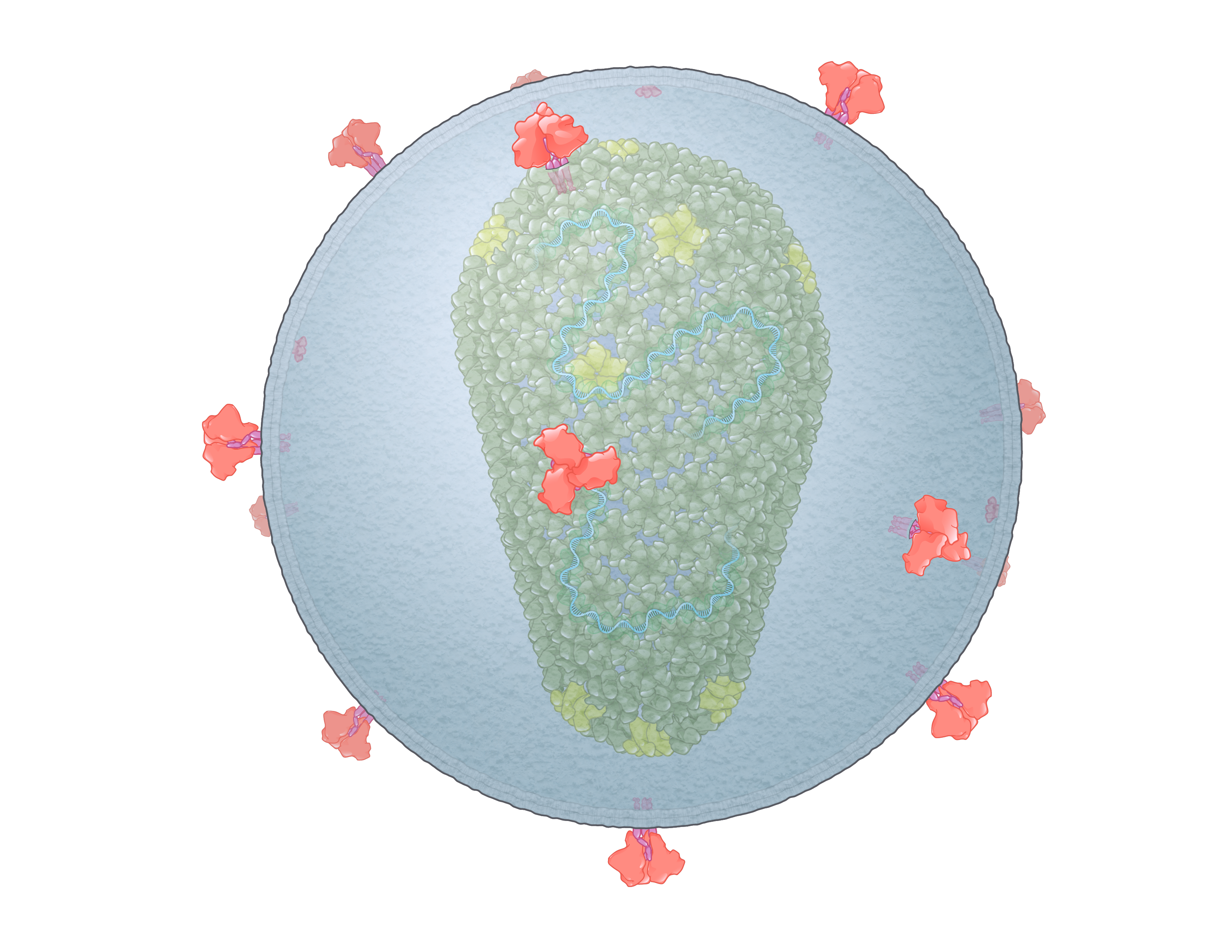 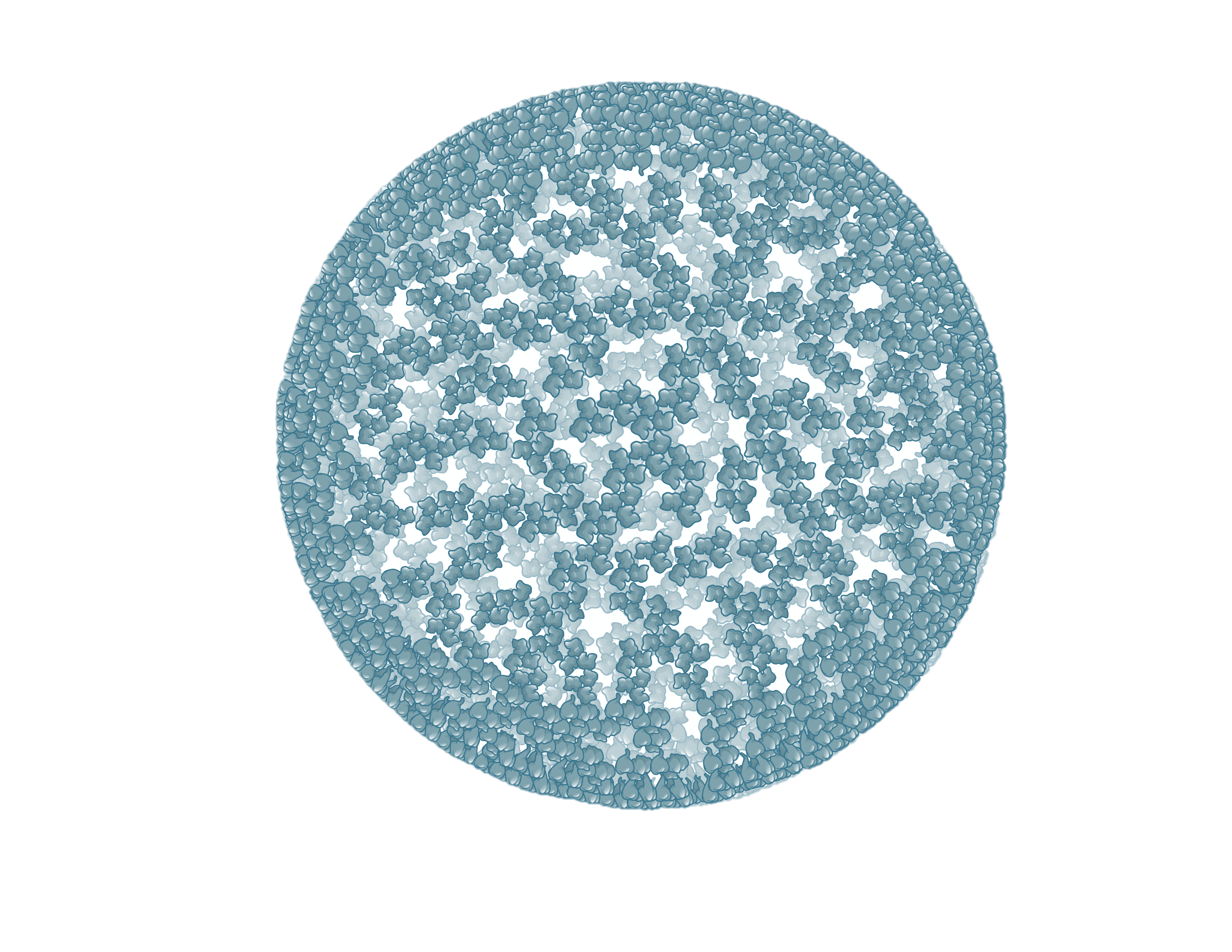 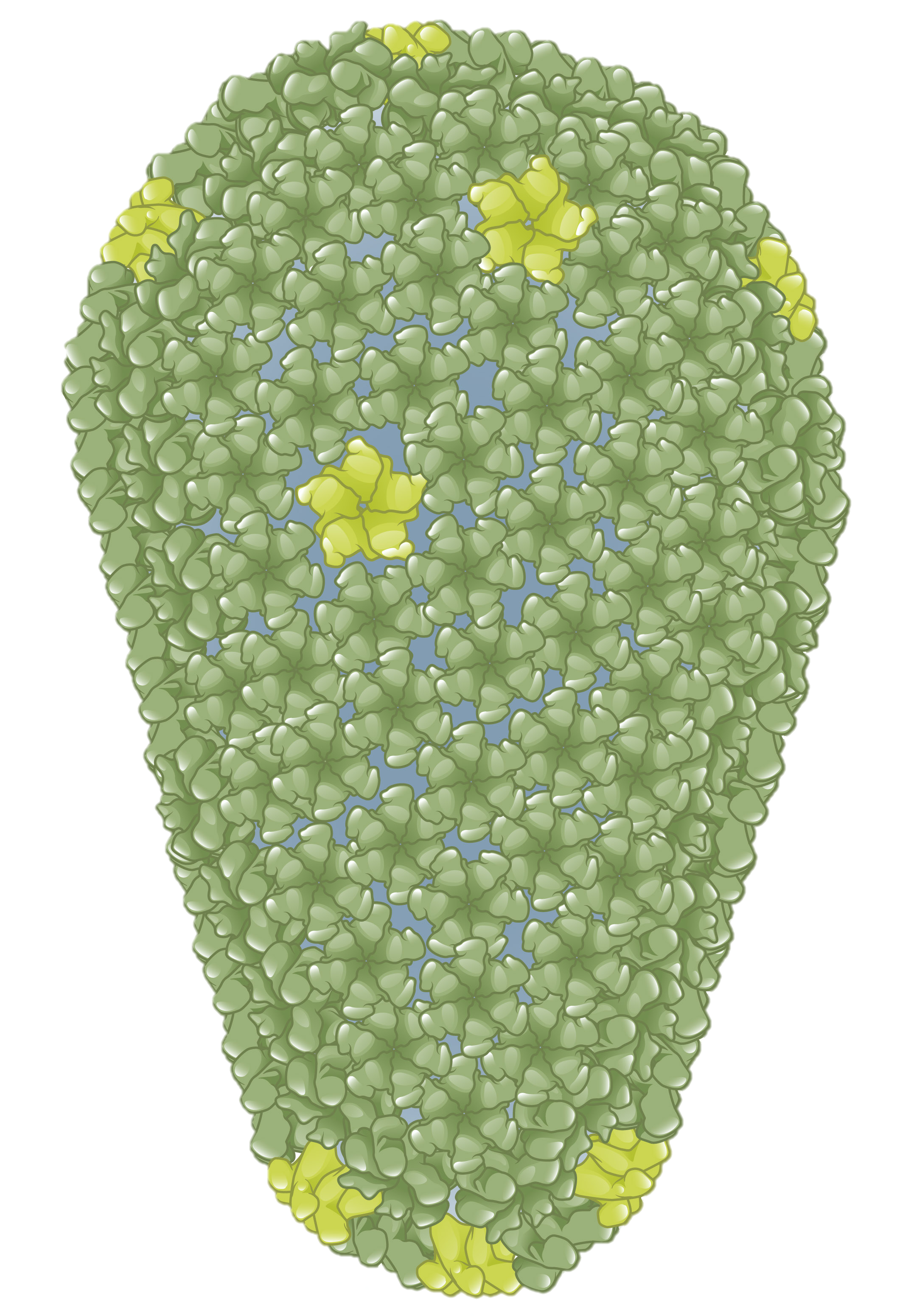 HIV Capsid
HIV Core
Illustration: Cognition Studio, Inc. and David H. Spach, MD
HIV Core and HIV Capsid
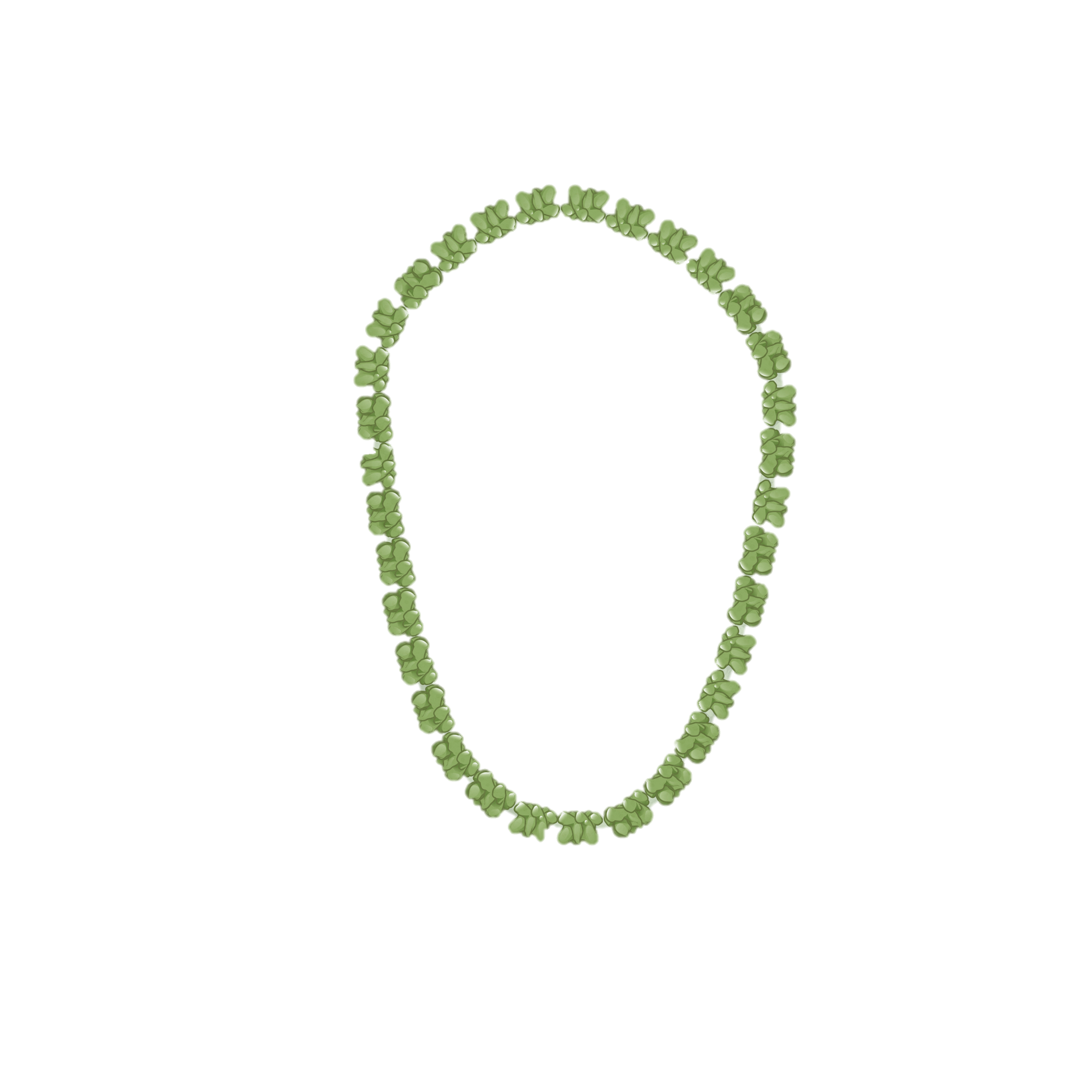 HIV Core
HIV Capsid
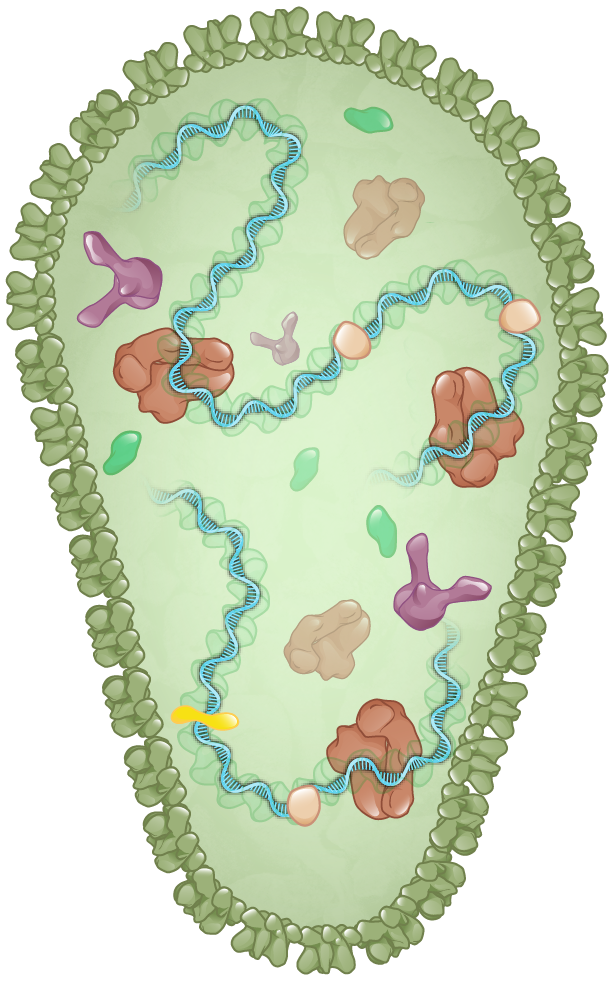 Illustration: Cognition Studio, Inc. and David H. Spach, MD
HIV Capsid Shell and Capsid Proteins
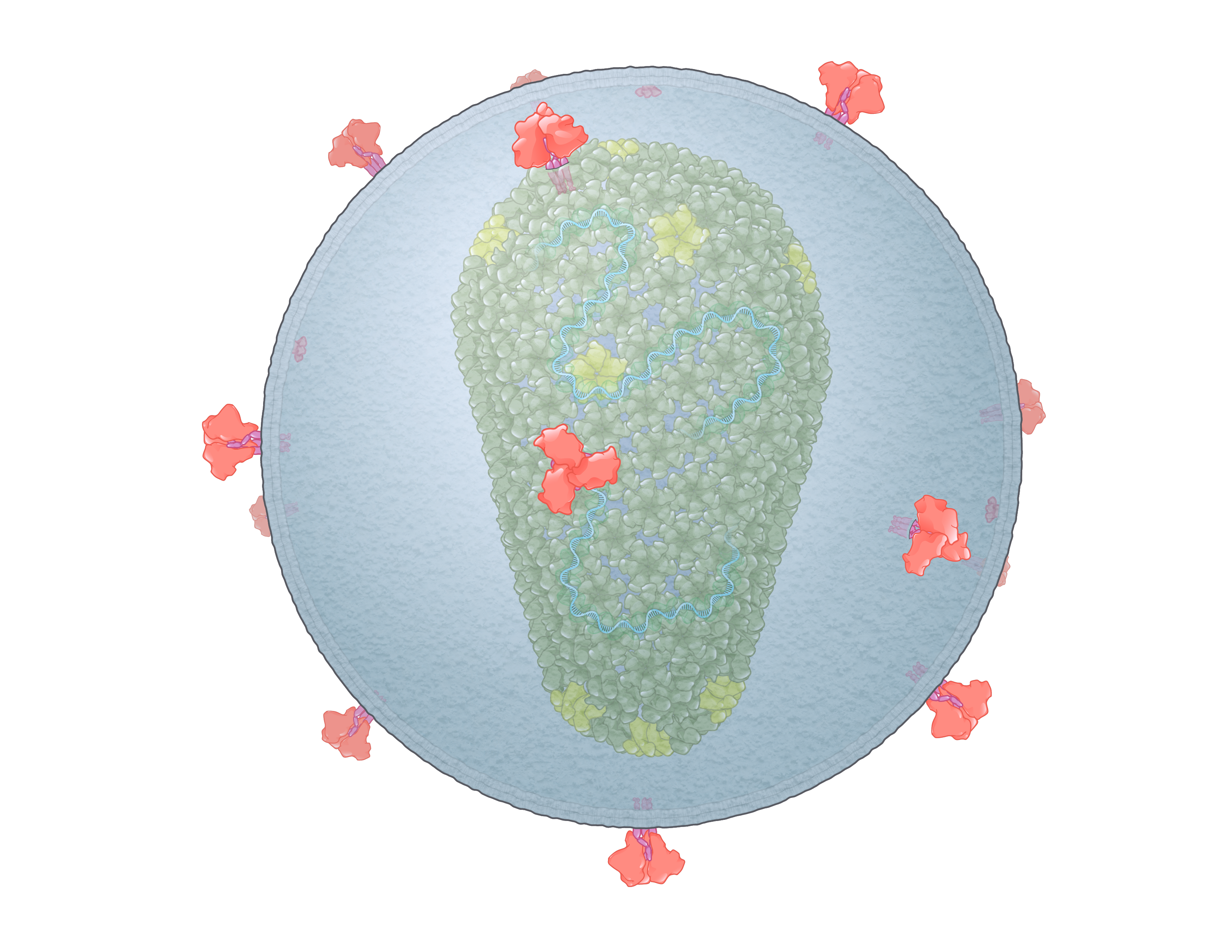 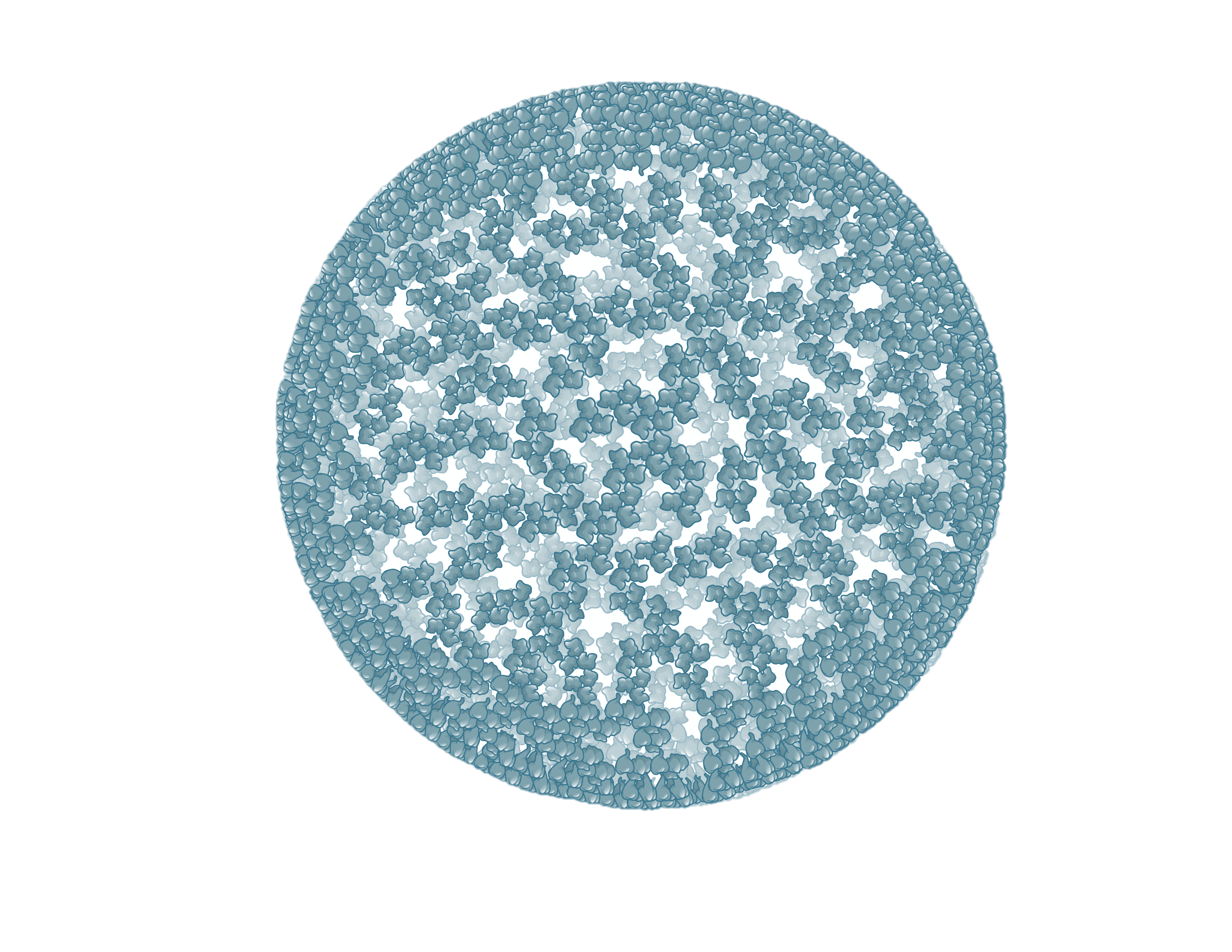 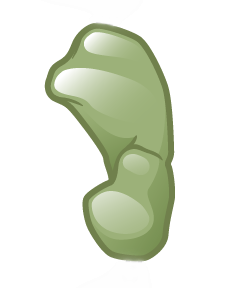 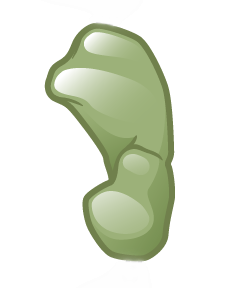 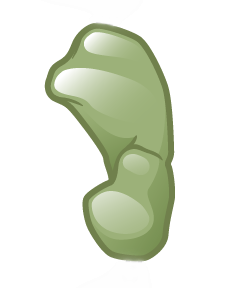 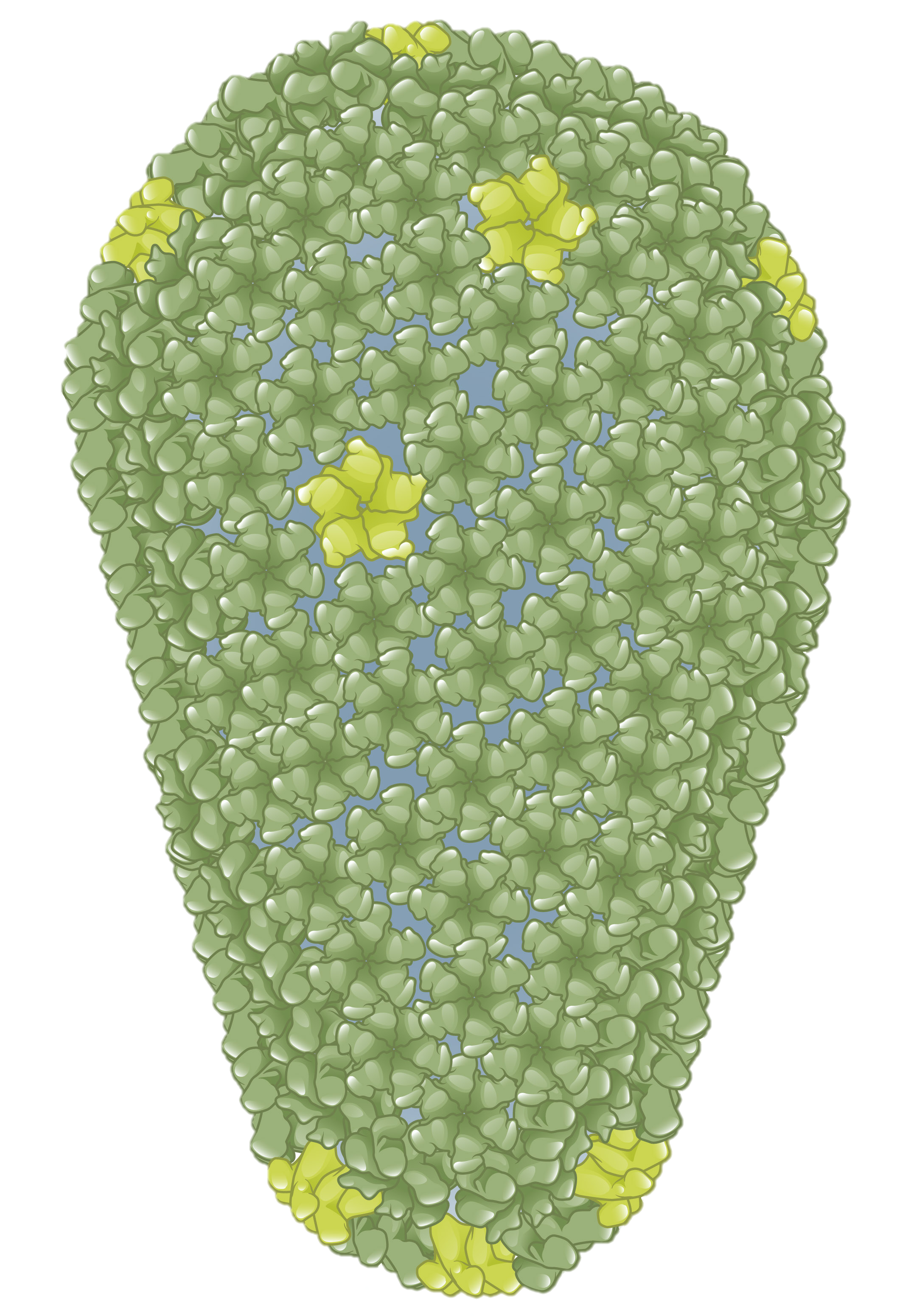 HIV Capsid
Capsid proteins (p24)
Illustration: Cognition Studio, Inc. and David H. Spach, MD
HIV Capsid Hexamers and Pentamers and HIV Capsid Shell
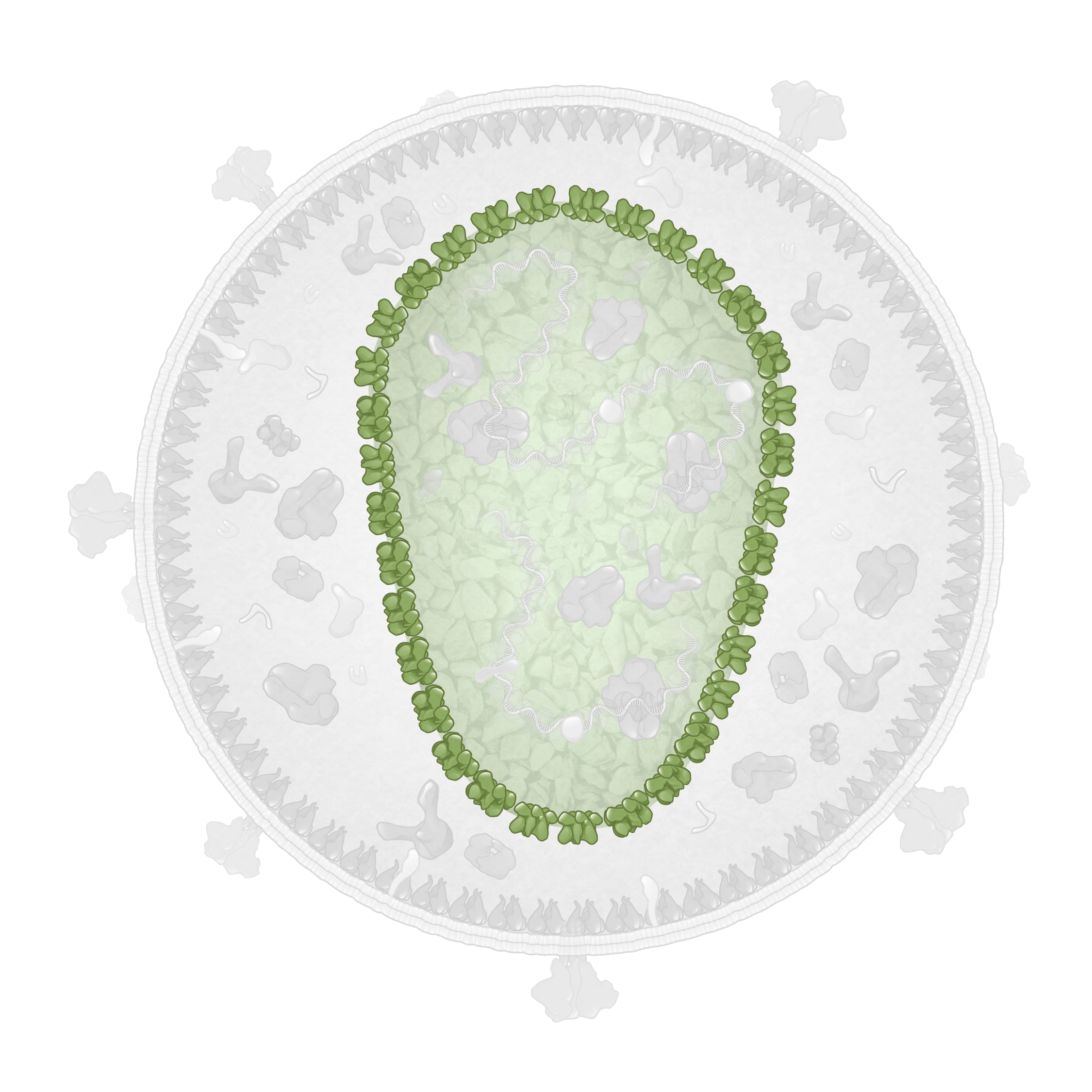 Capsid Hexamer
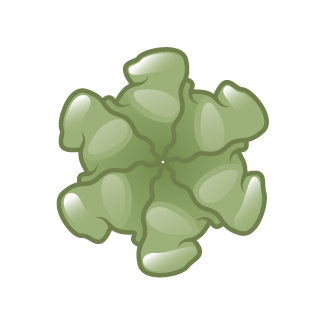 HIV Capsid shell
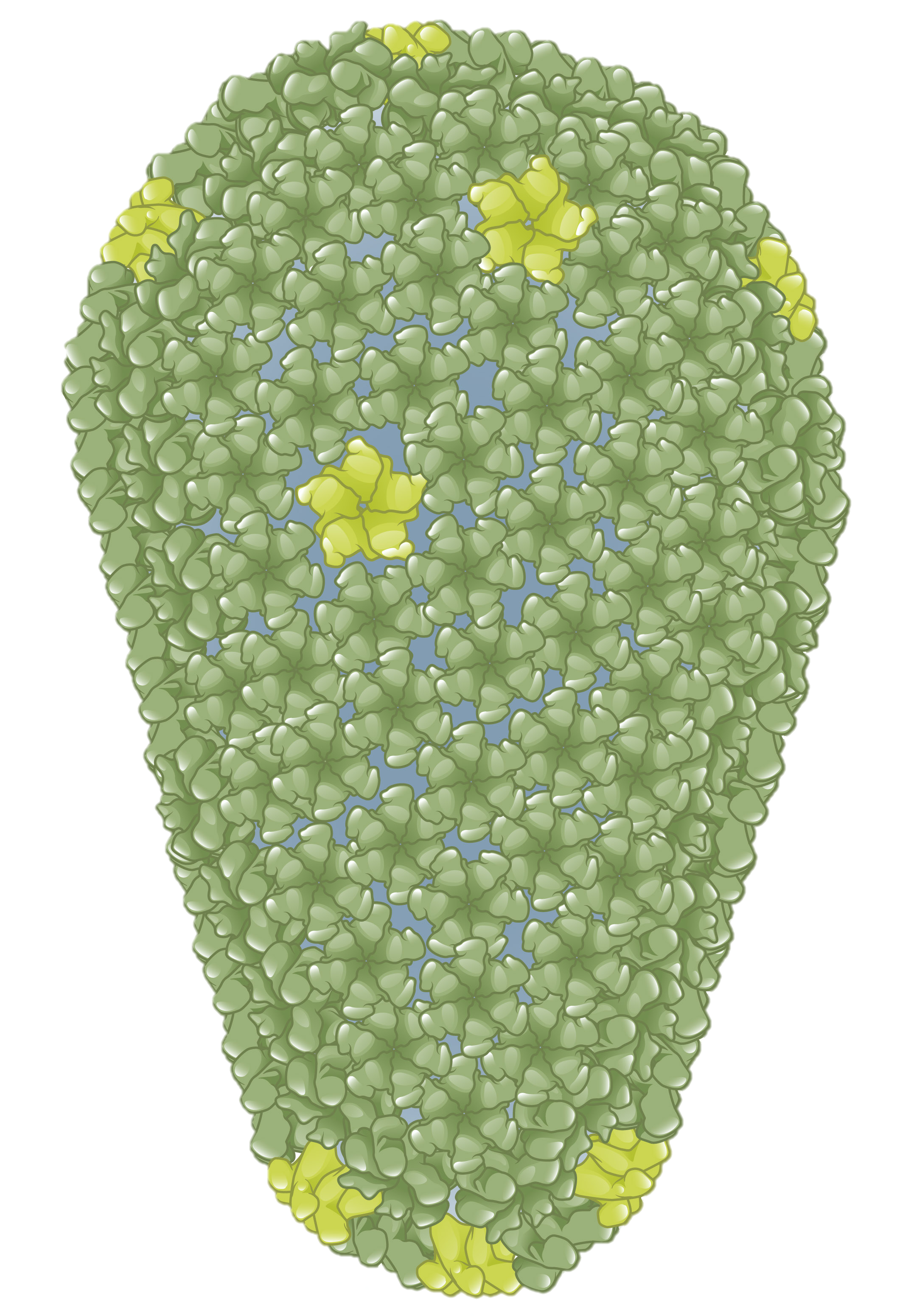 Capsid Hexamer
Capsid Pentamer
Capsid Pentamer
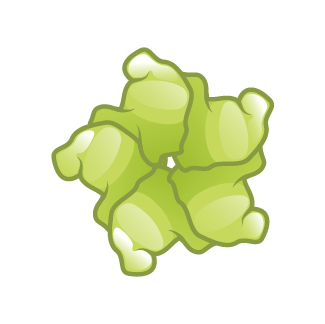 Illustration: Cognition Studio, Inc. and David H. Spach, MD
Function of HIV Core and HIV Capsid
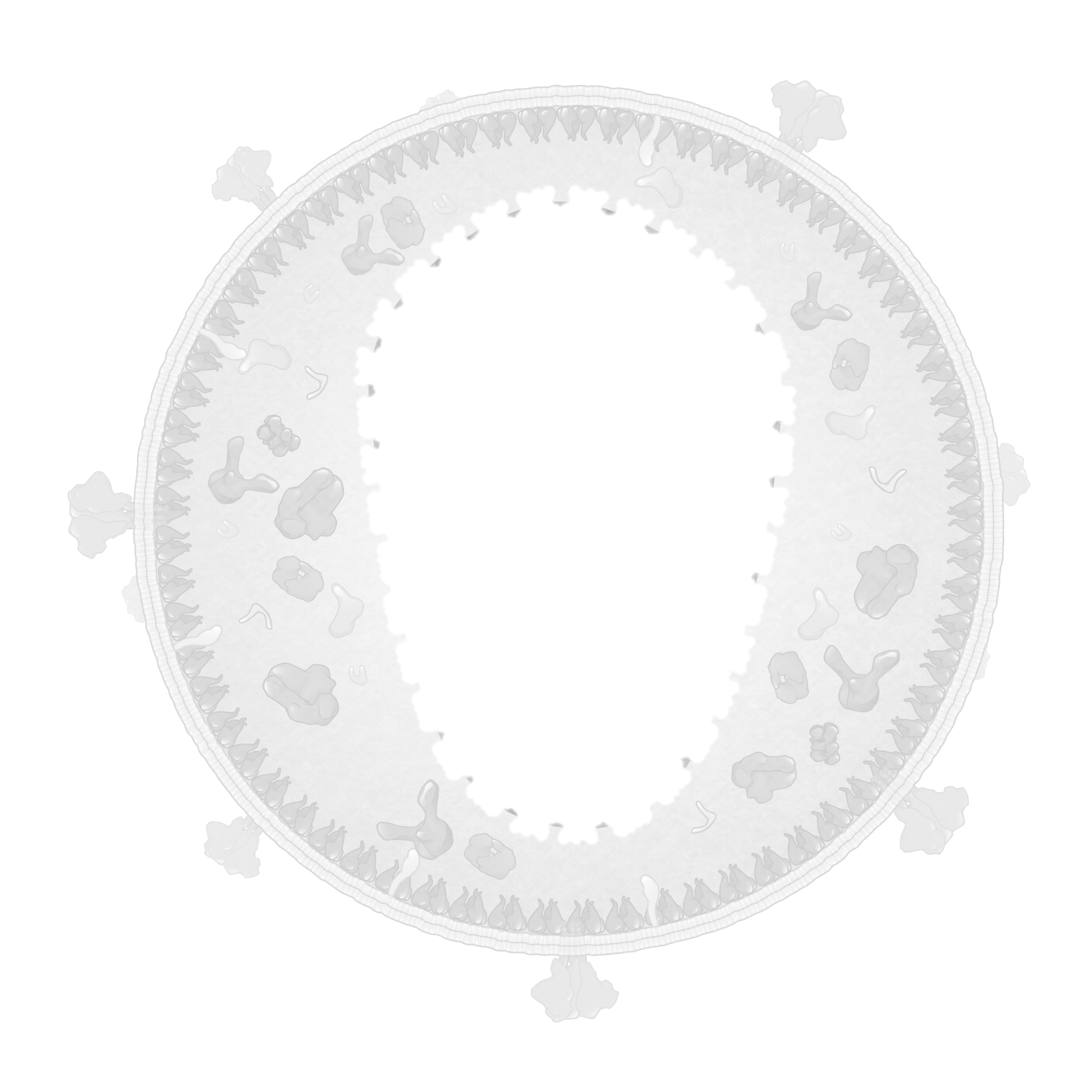 HIV Capsid shell
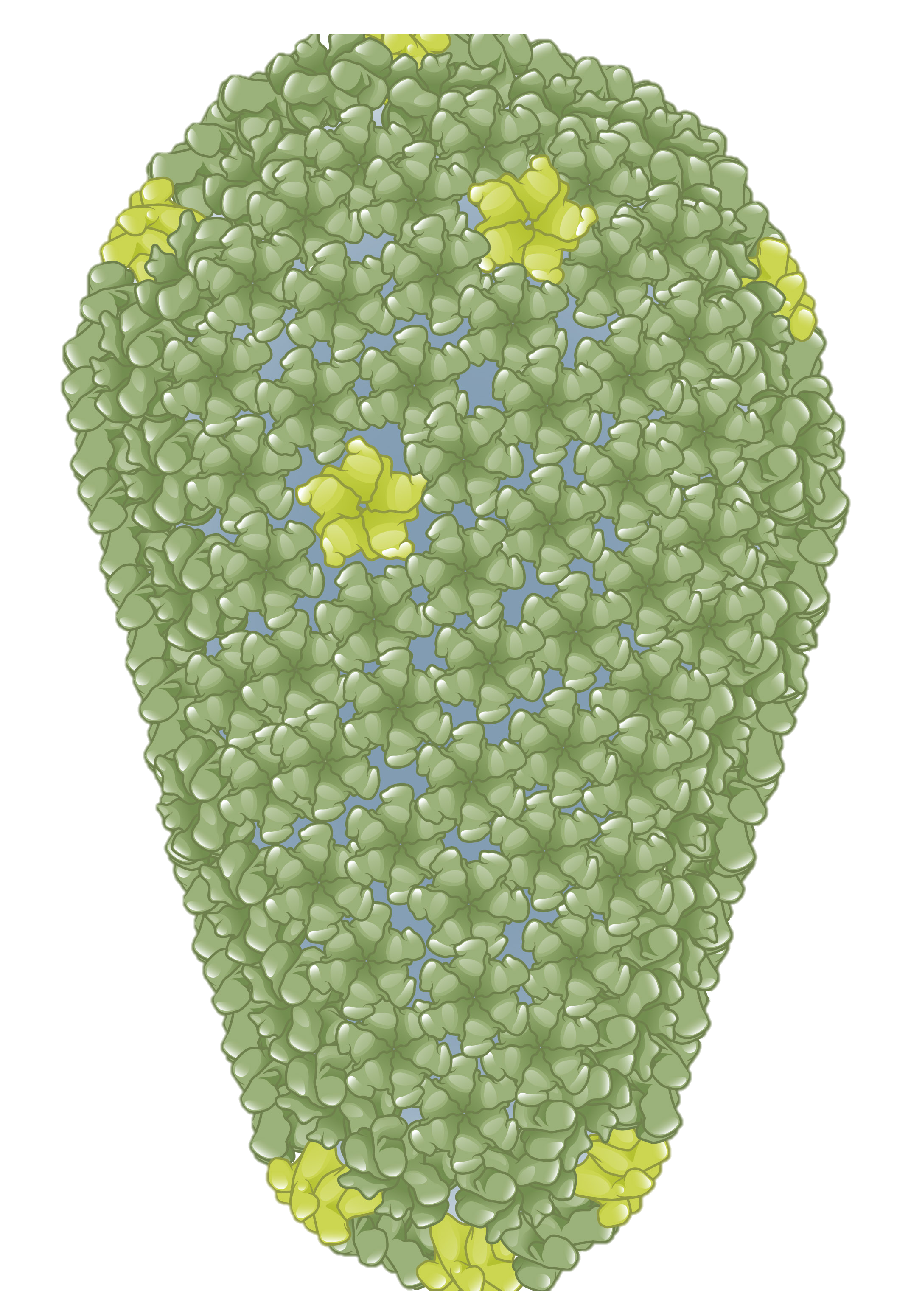 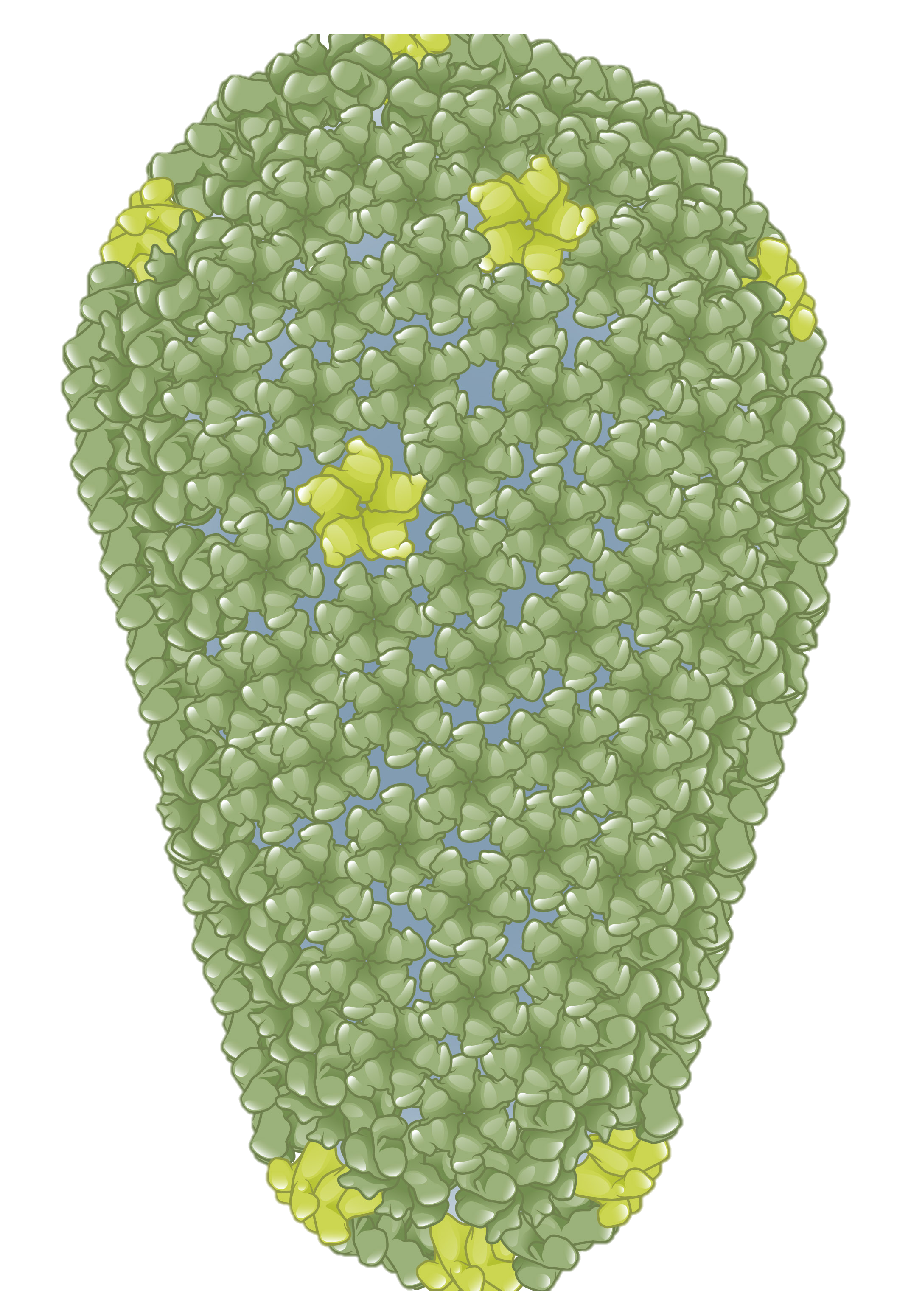 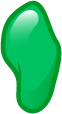 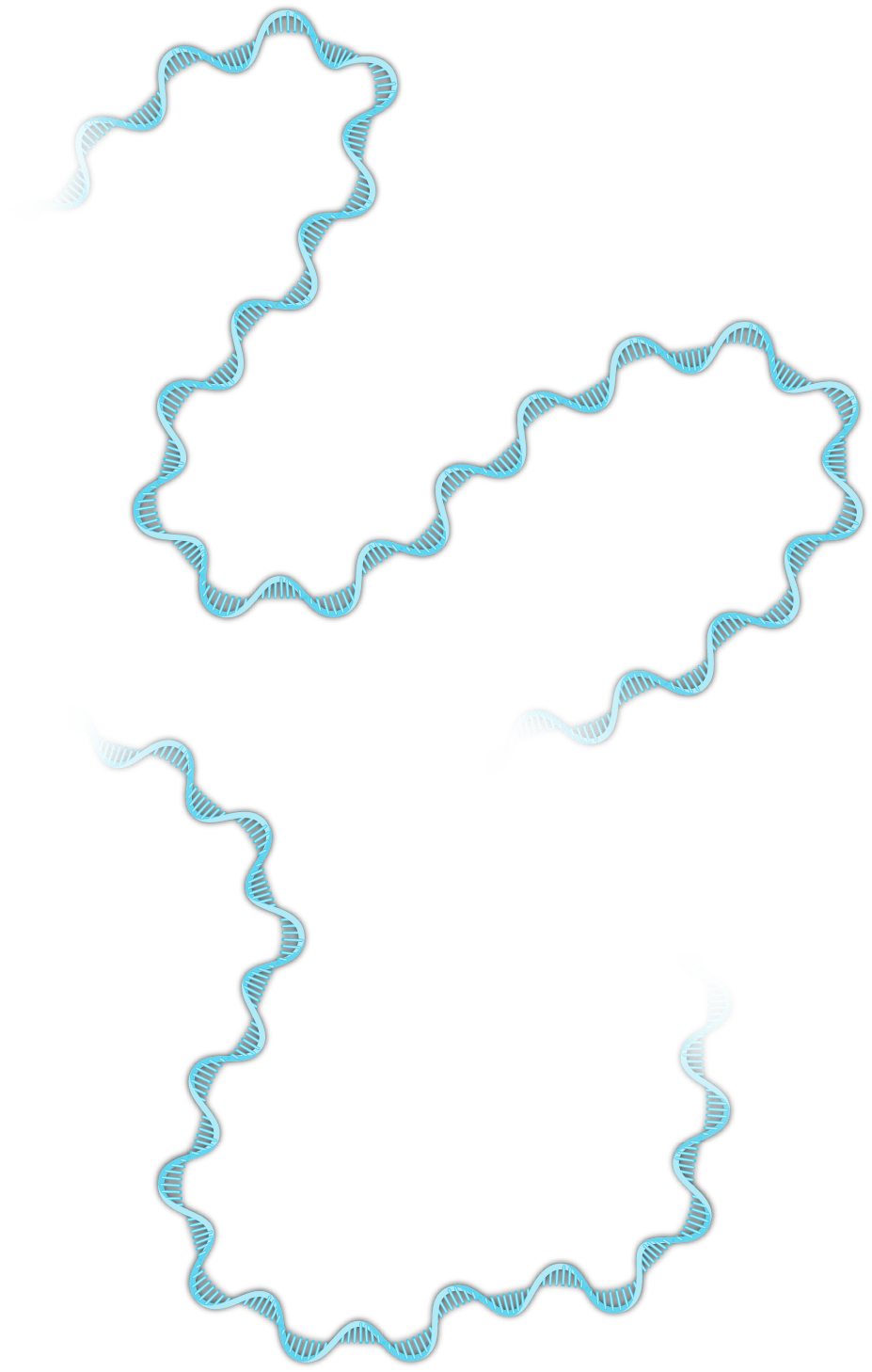 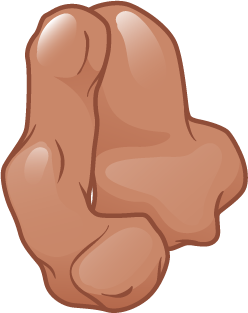 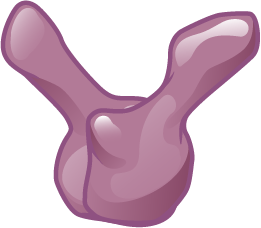 HIV Core
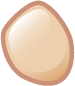 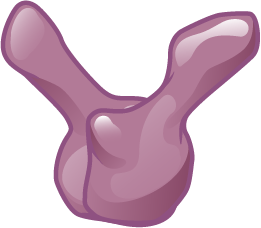 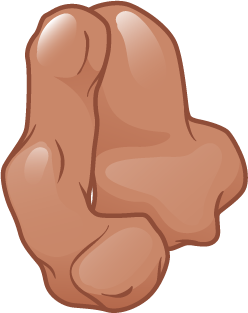 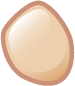 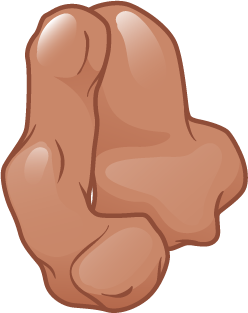 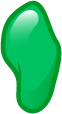 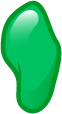 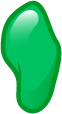 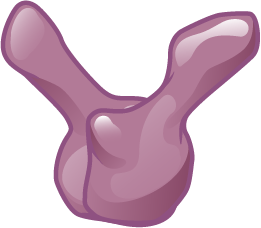 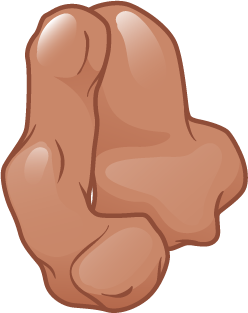 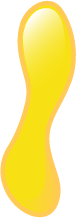 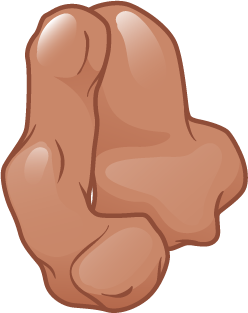 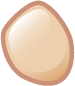 Illustration: Cognition Studio, Inc. and David H. Spach, MD
Function of HIV Core and HIV Capsid
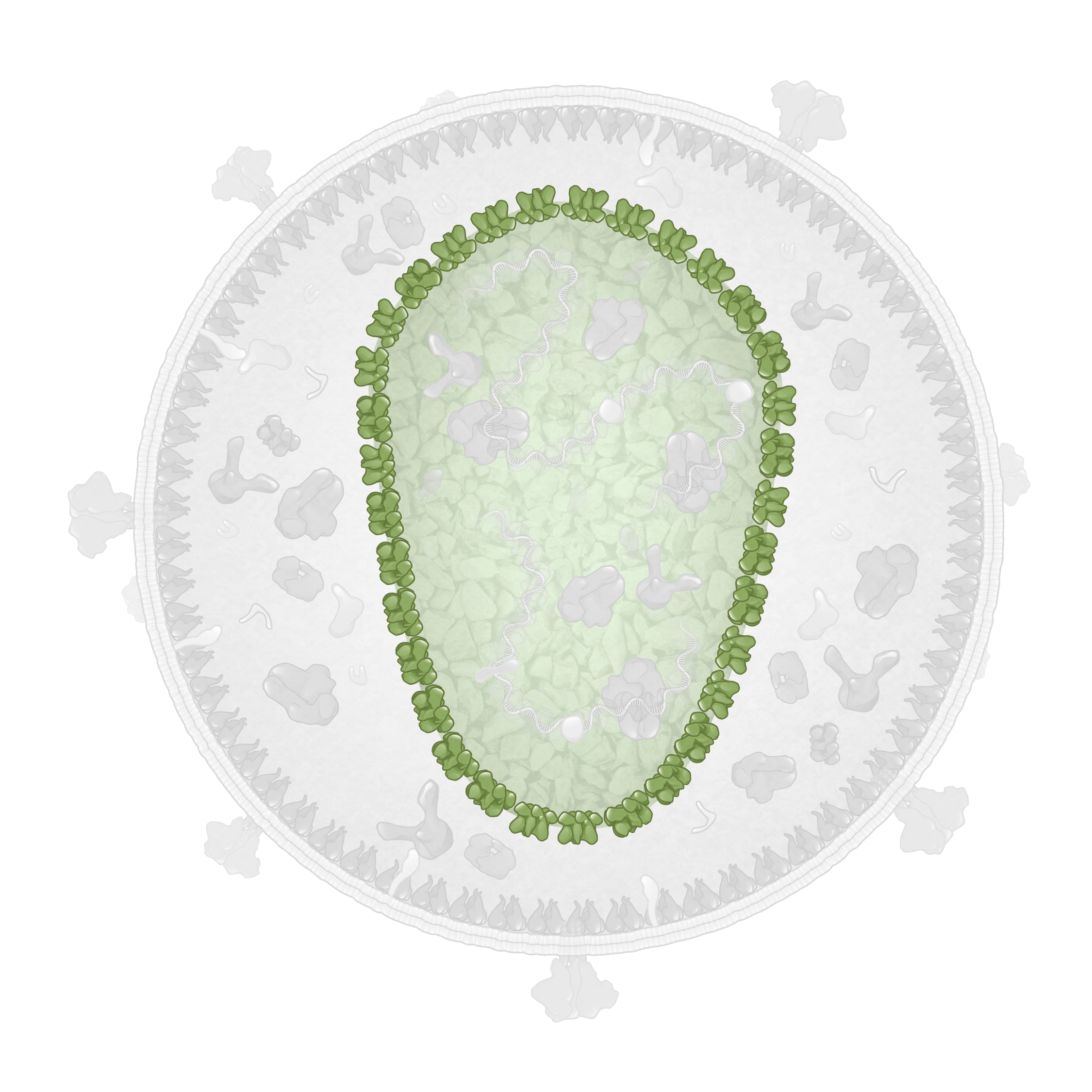 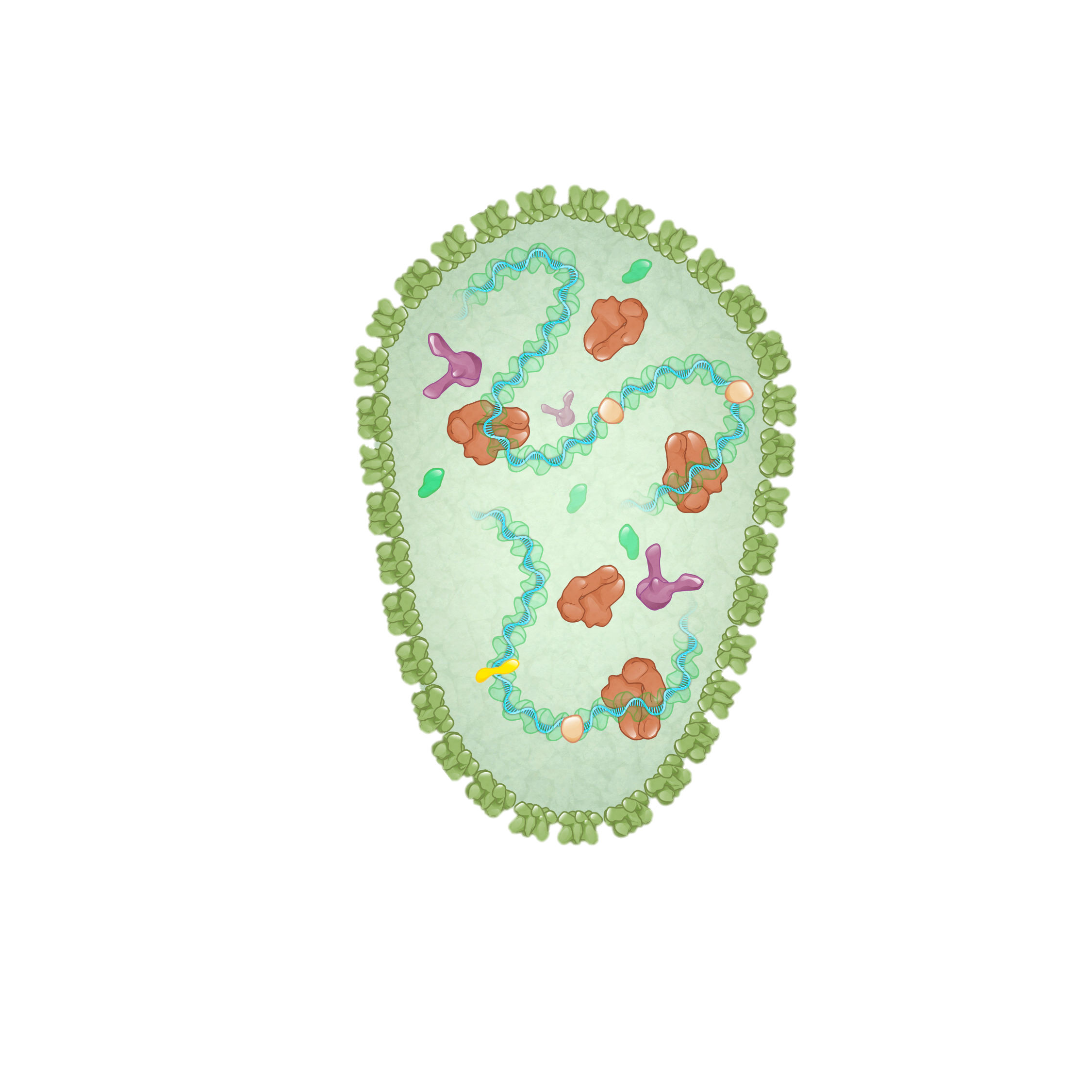 HIV Capsid shell
HIV RNA
HIV Capsid (Core)
HIV Reverse Transcriptase
HIV Integrase
Illustration: Cognition Studio, Inc. and David H. Spach, MD
HIV Core Transport Inside Host Cell
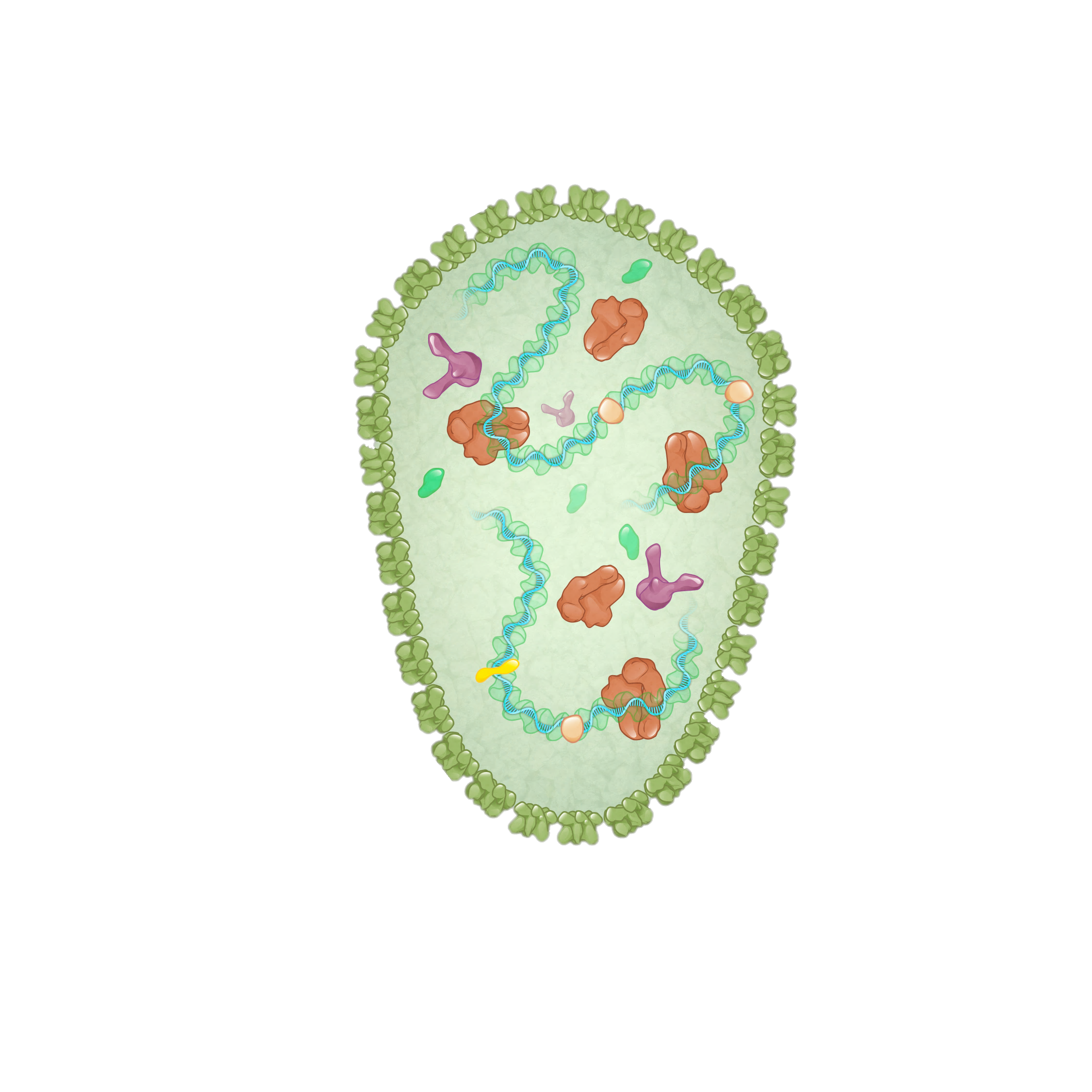 HIV core
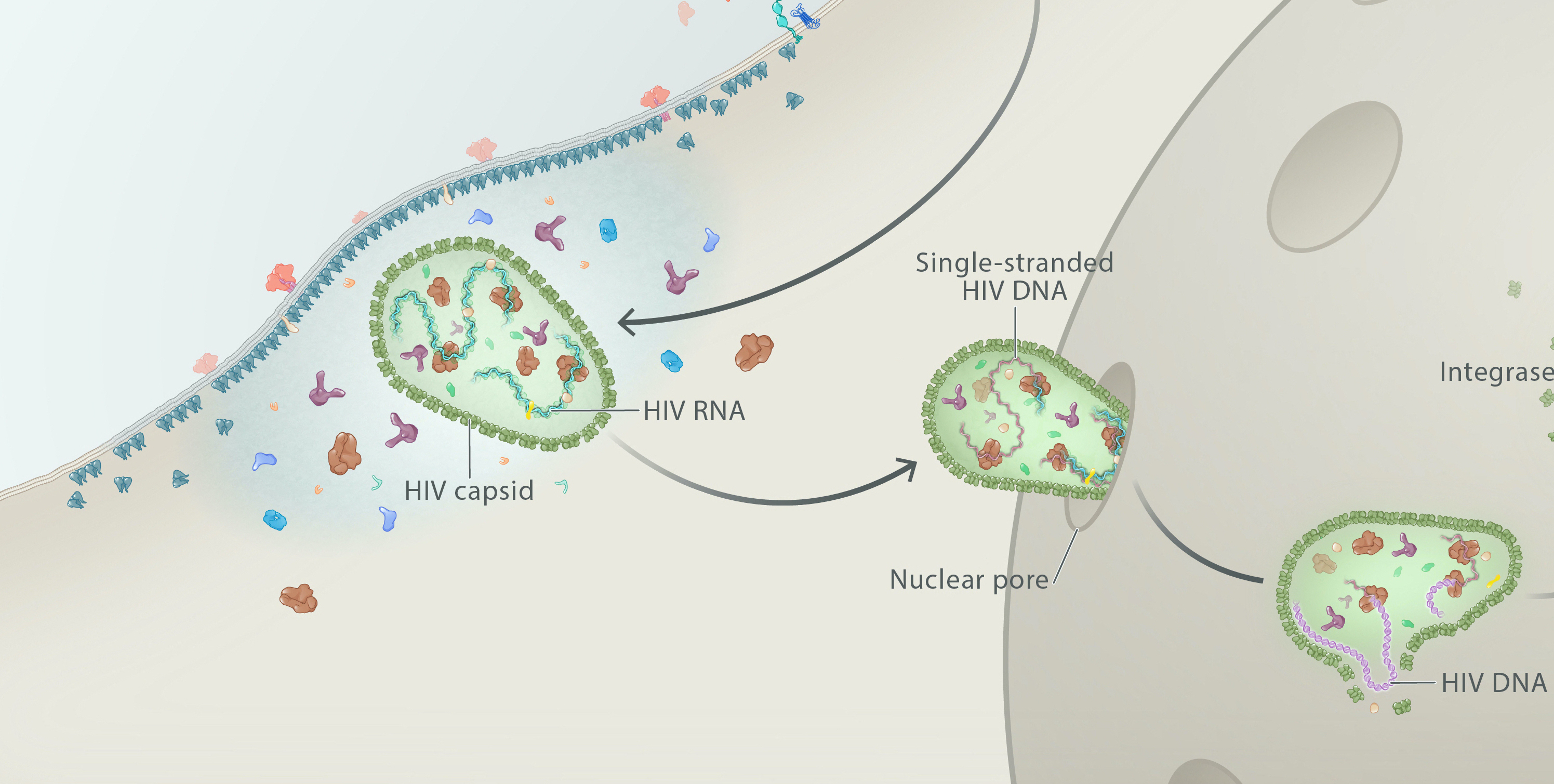 Cytoplasm
Nucleus
Host Cell
Illustration: Cognition Studio, Inc. and David H. Spach, MD
HIV Core Transport Inside Host Cell
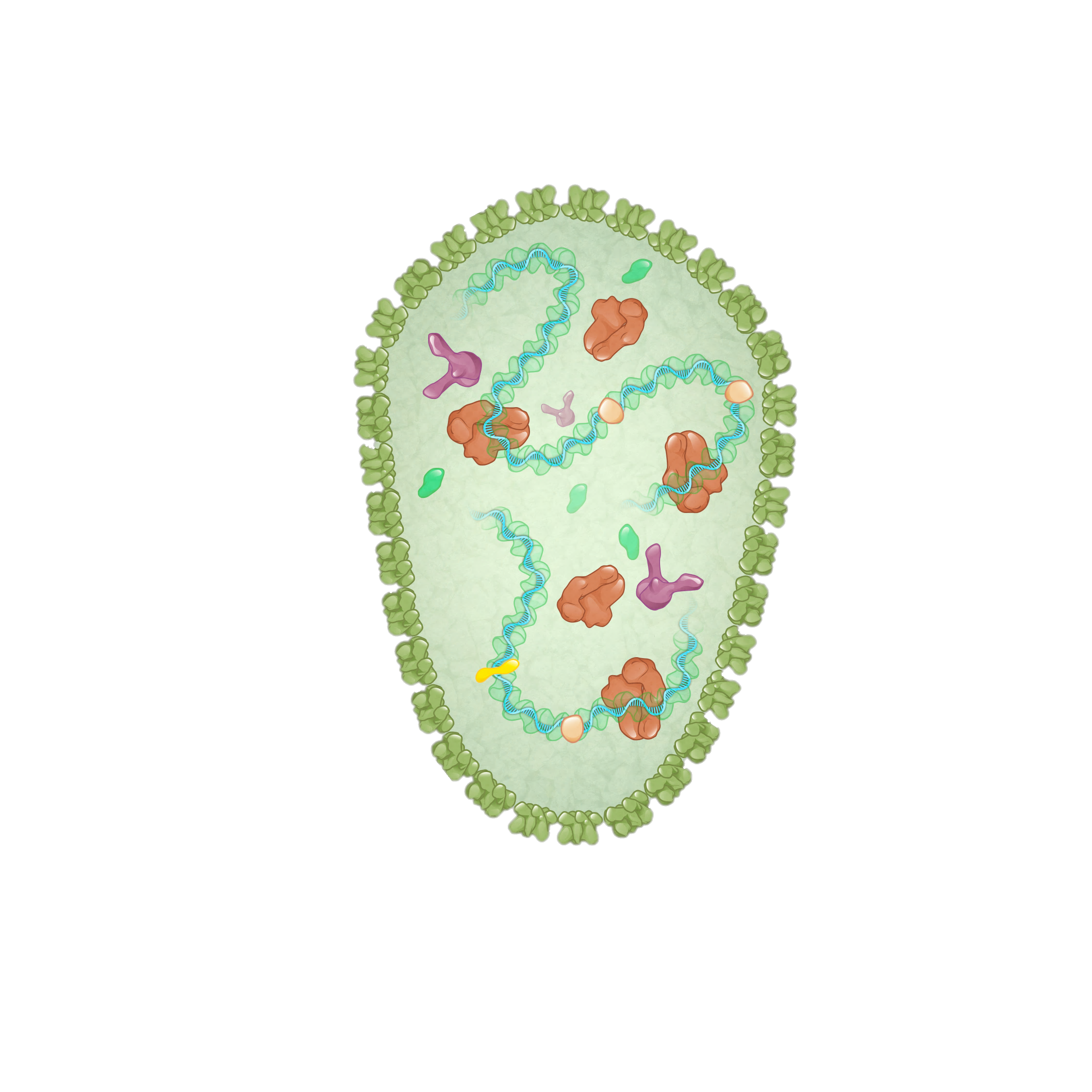 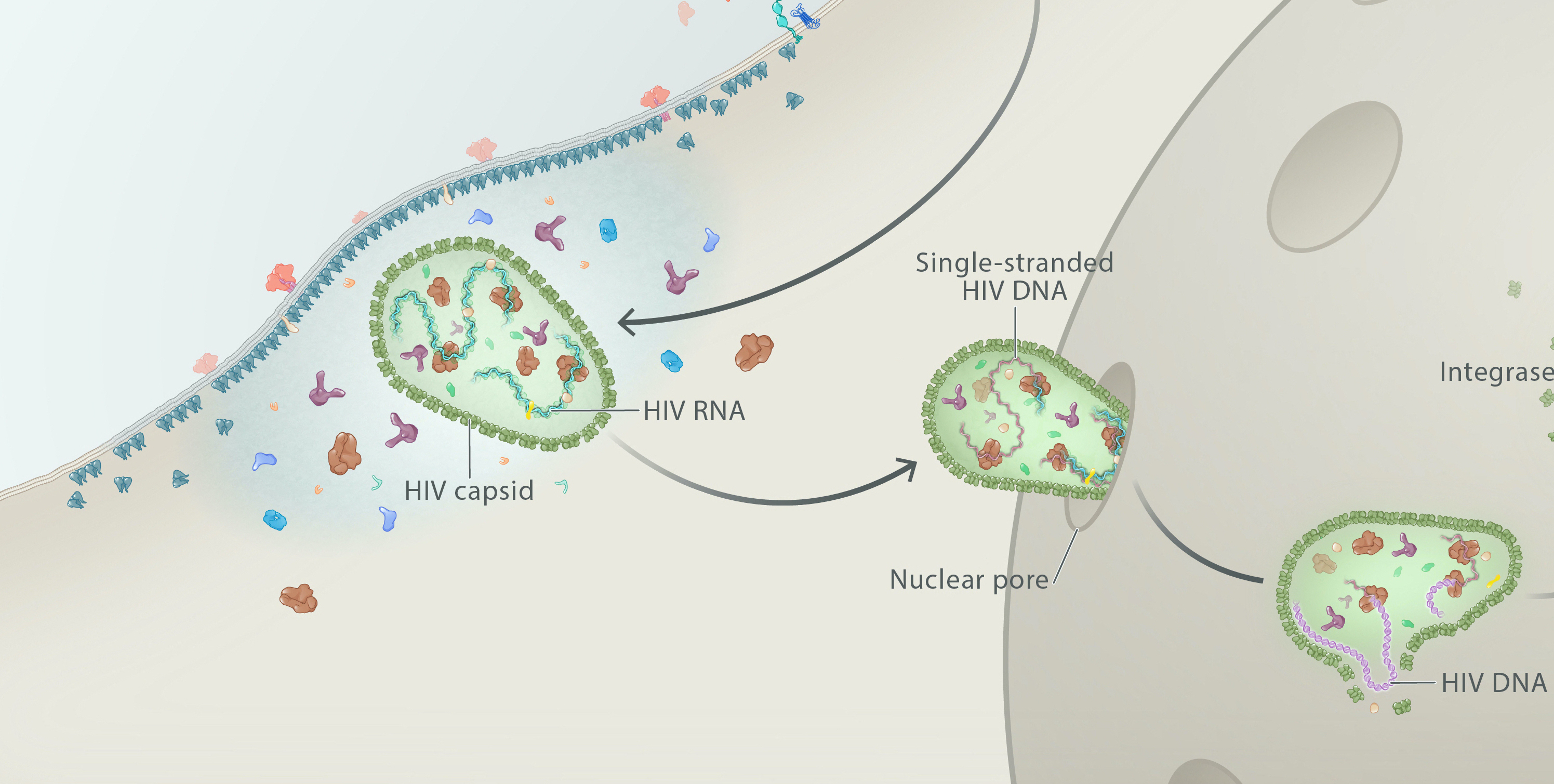 Cytoplasm
Nucleus
Host Cell
Illustration: Cognition Studio, Inc. and David H. Spach, MD
HIV Reverse Transcription
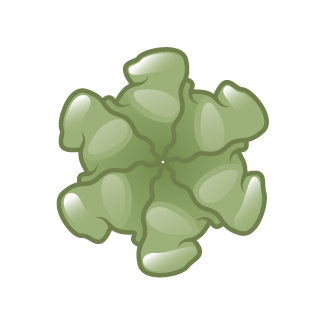 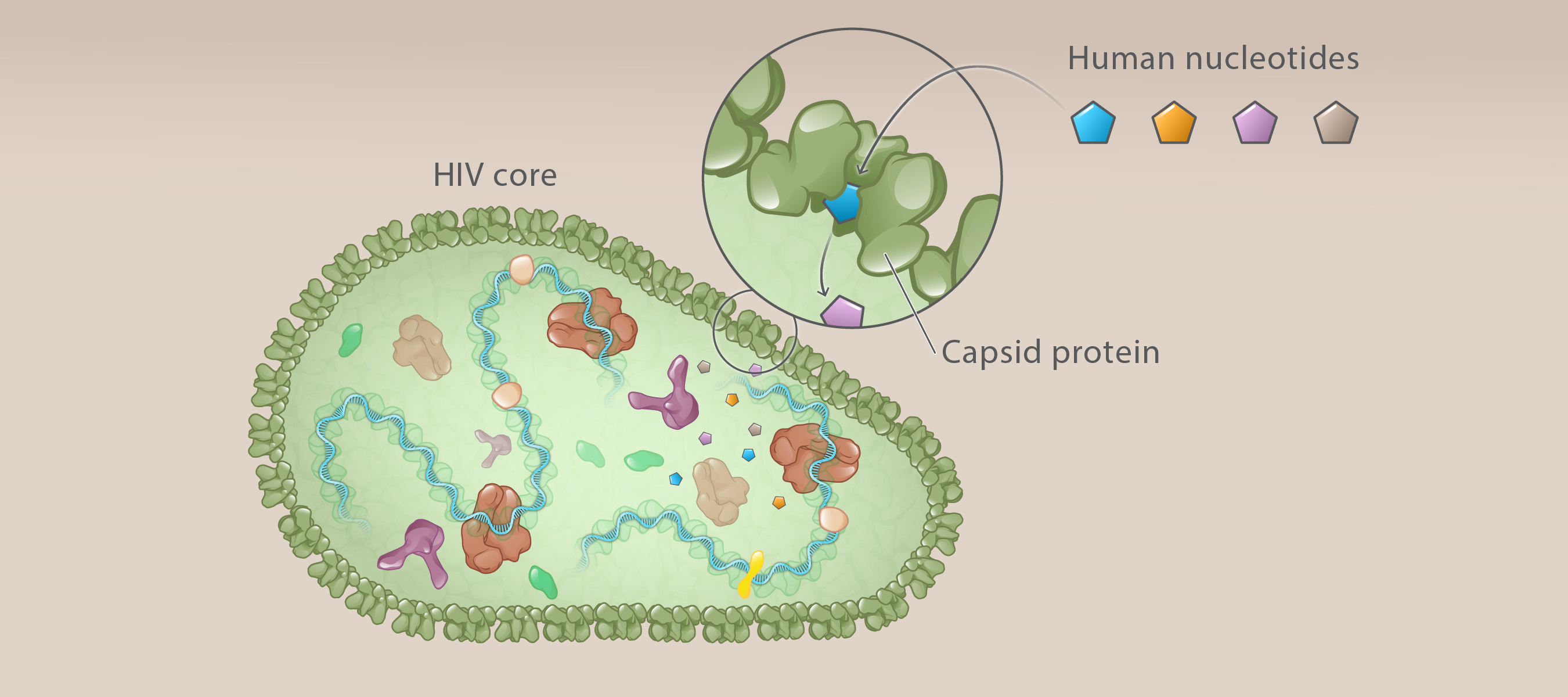 HIV RNA
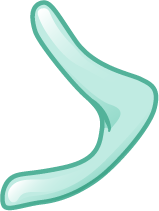 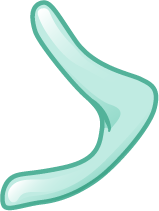 Host cell
Illustration: Cognition Studio, Inc., and David H. Spach, MD
Lenacapavir and Capsid Binding
HIV Capsid Hexamer
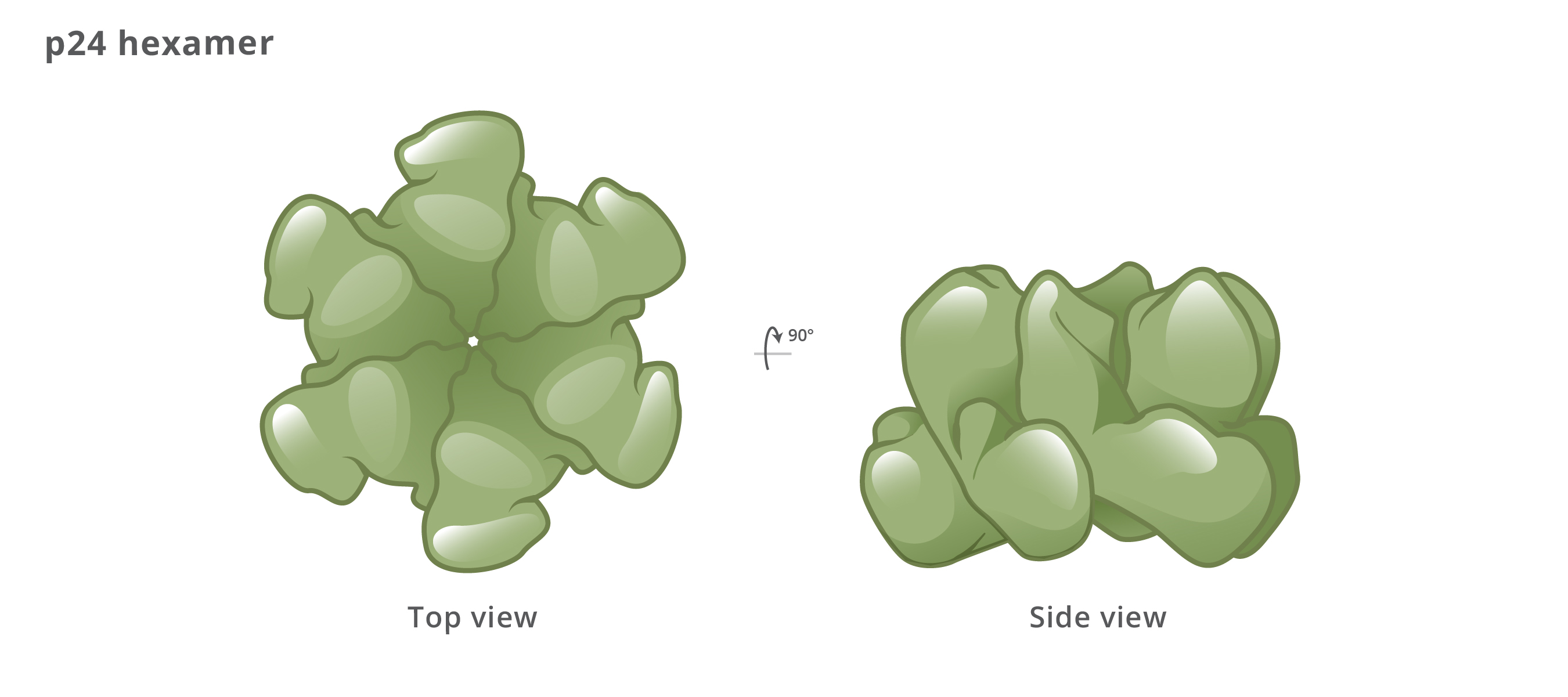 Illustration: Cognition Studio, Inc. and David H. Spach, MD
Lenacapavir Capsid Binding Pocket
Capsid monomer
Lenacapavir
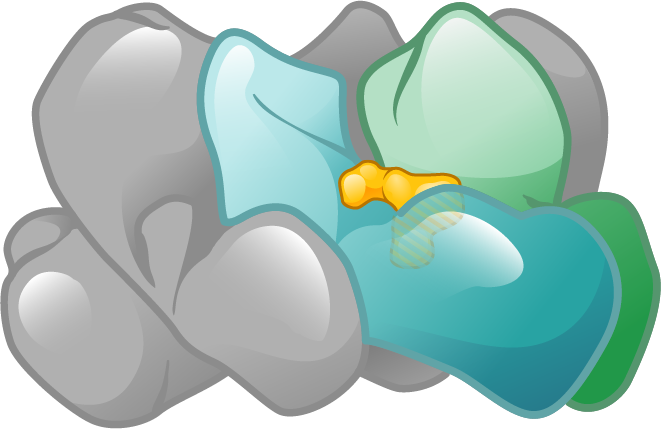 Lenacapavir
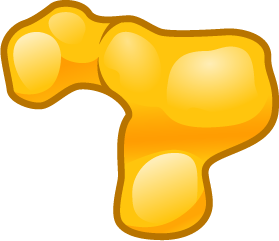 Capsid hexamer
Illustration: Cognition Studio, Inc. and David H. Spach, MD
Lenacapavir Binding to Capsid Hexamer
Lenacapavir and Intra-Hexamer Binding
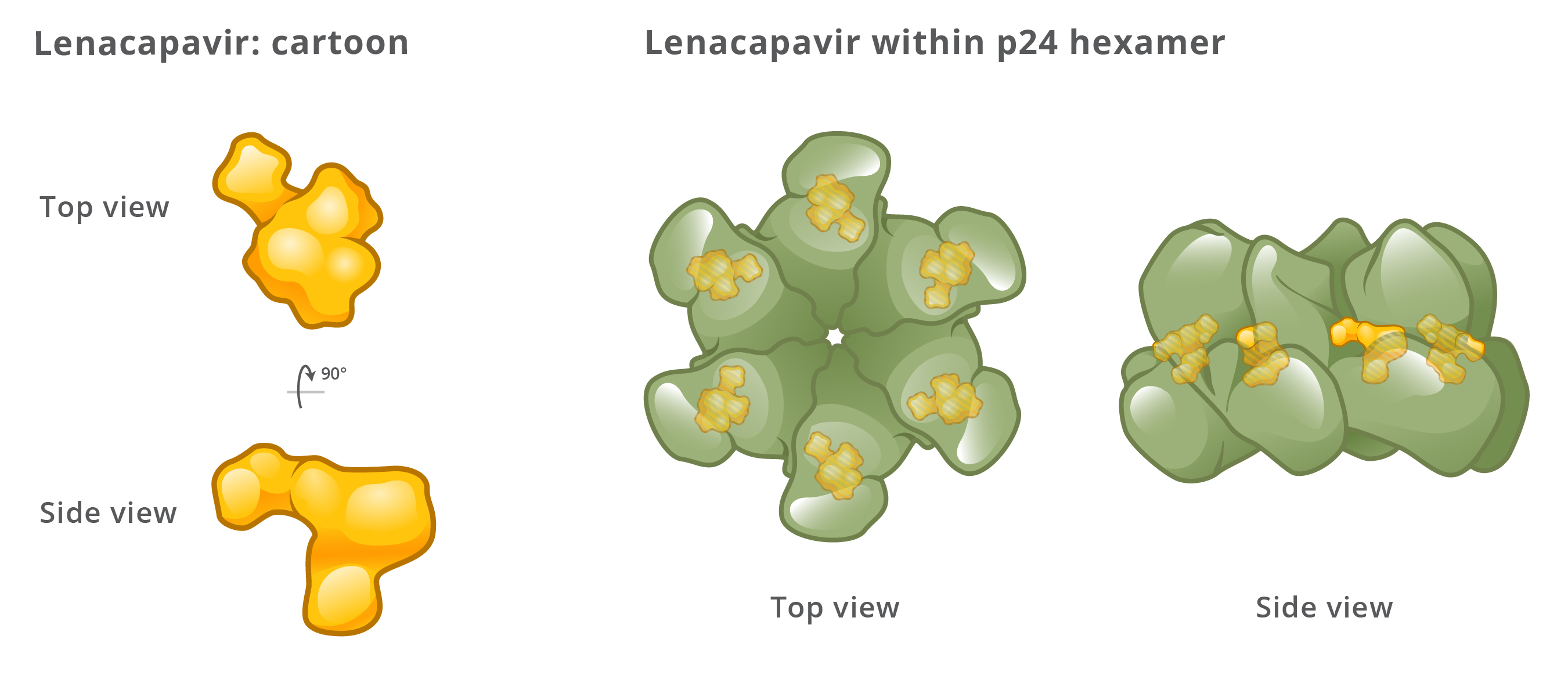 Illustration: Cognition Studio, Inc. and David H. Spach, MD
Lenacapavir Capsid Protein Binding Pocket
Lenacapavir and Inter-Hexamer Binding
Lenacapavir
Capsid Hexamers
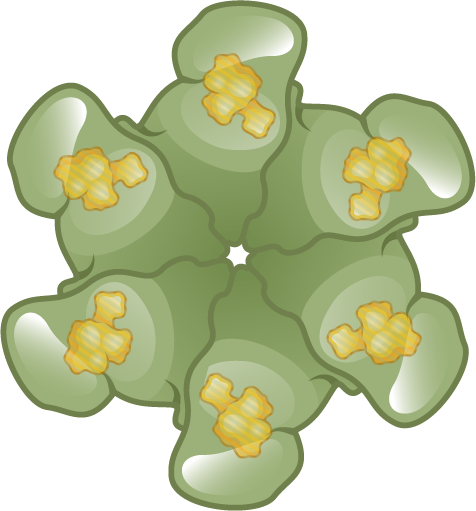 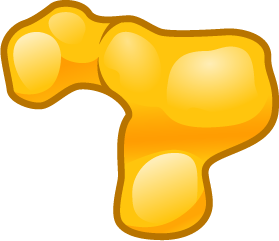 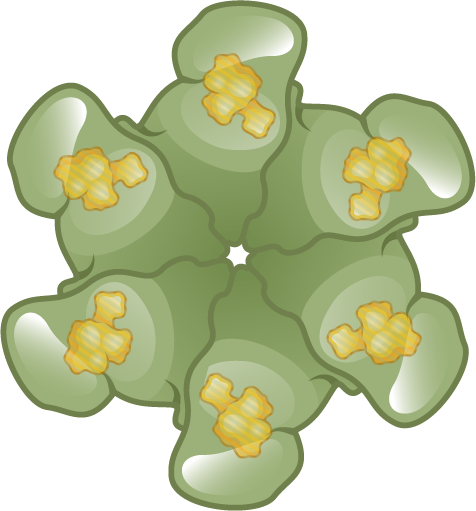 Illustration: Cognition Studio, Inc. and David H. Spach, MD
Mechanism of Action of HIV Capsid Inhibitors
Capsid Inhibitors: Inhibition of Nuclear Import
HIV
Inhibits Nuclear Import
Illustration: Cognition Studio, Inc. and David H. Spach, MD
Nuclear Import and Host Proteins
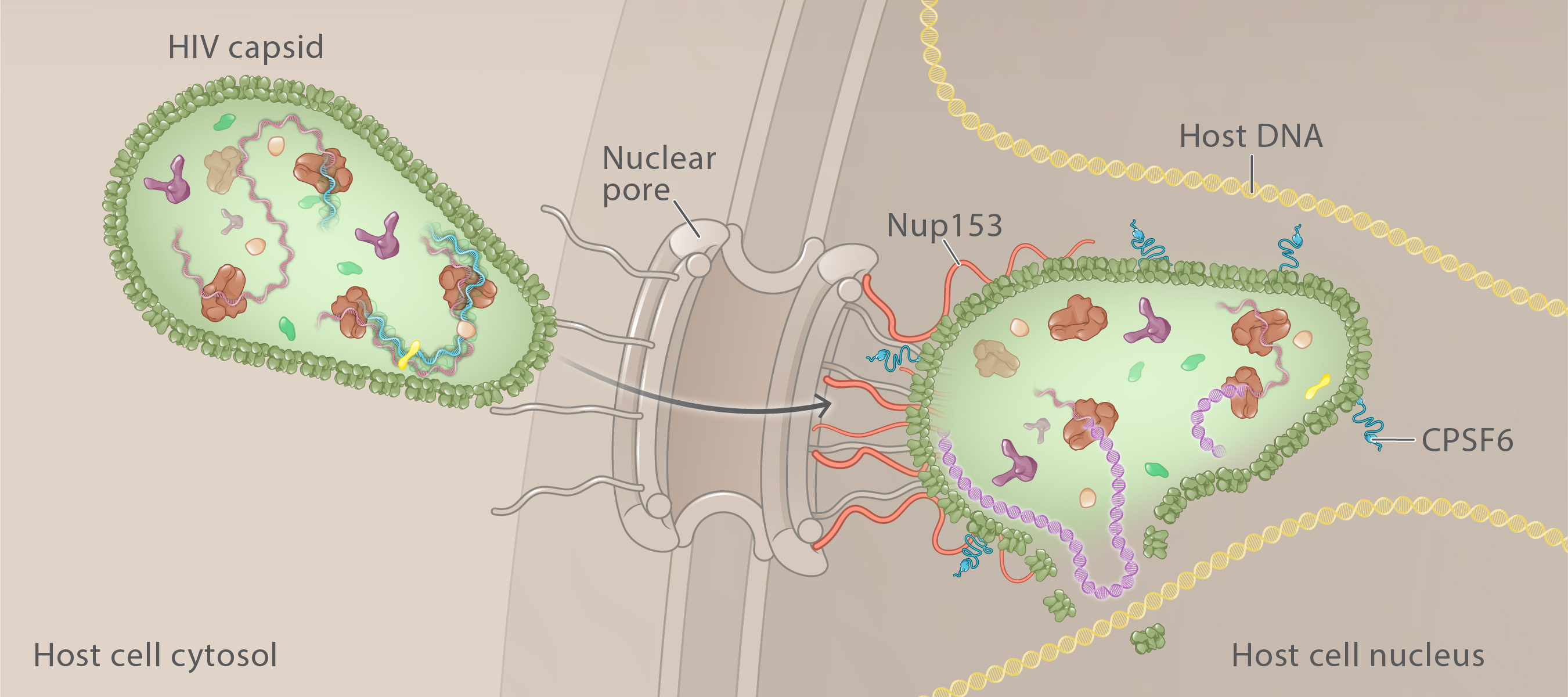 HIV core
HIV capsid shell
Illustration: Cognition Studio, Inc. and David H. Spach, MD
Nup 153 and Capsid Binding
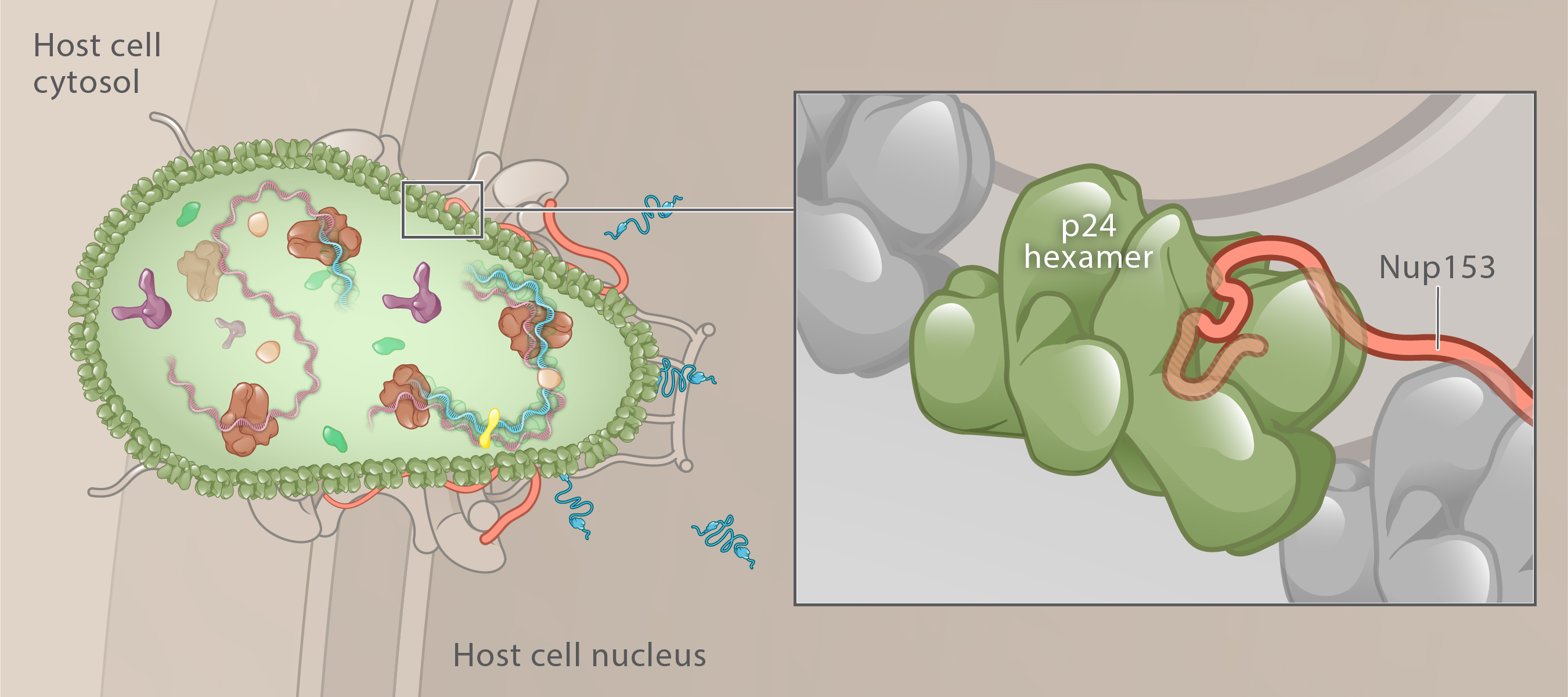 Nuclearpore
Capsid
Illustration: Cognition Studio, Inc. and David H. Spach, MD
CPSF6 and Capsid Binding
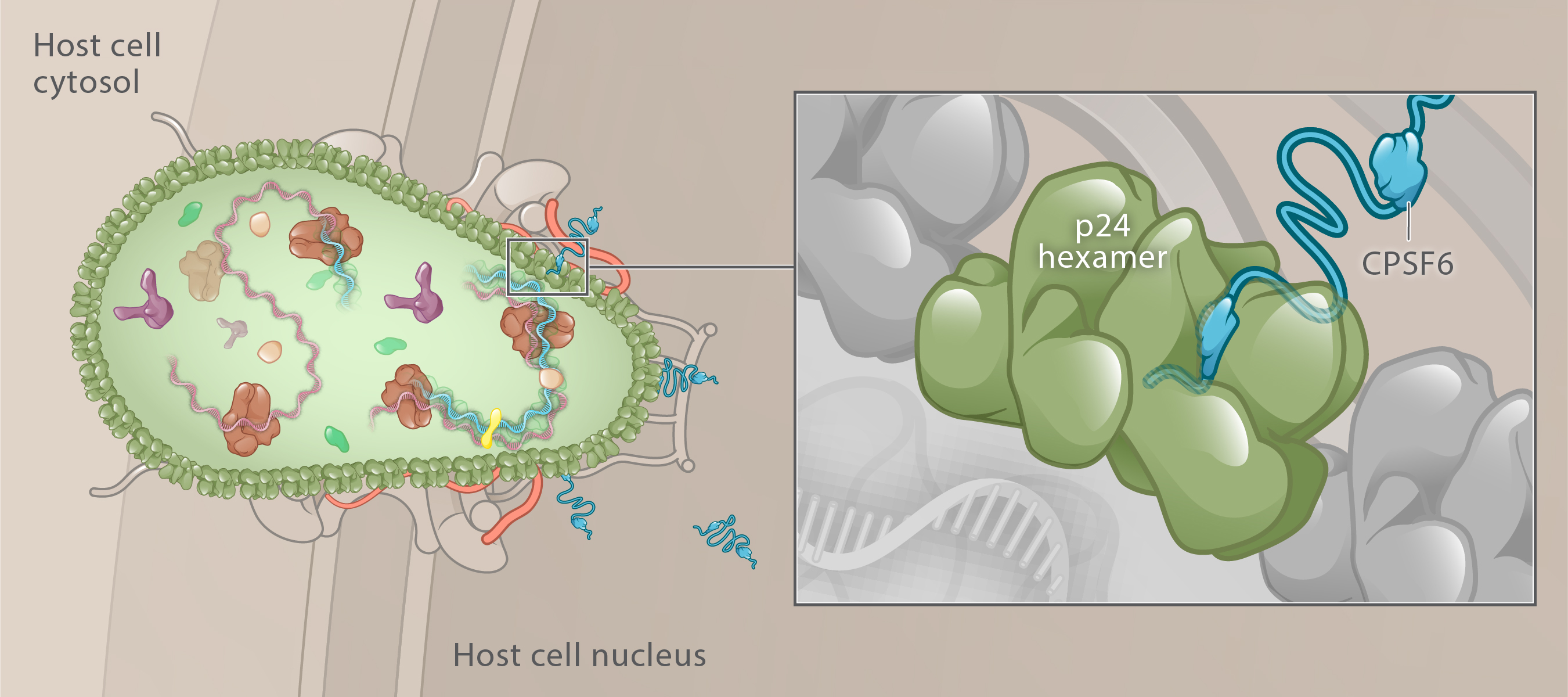 Nuclearpore
Capsid
Illustration: Cognition Studio, Inc. and David H. Spach, MD
CPSF6 Augmented Capsid Migration to Host DNA SPAD Region
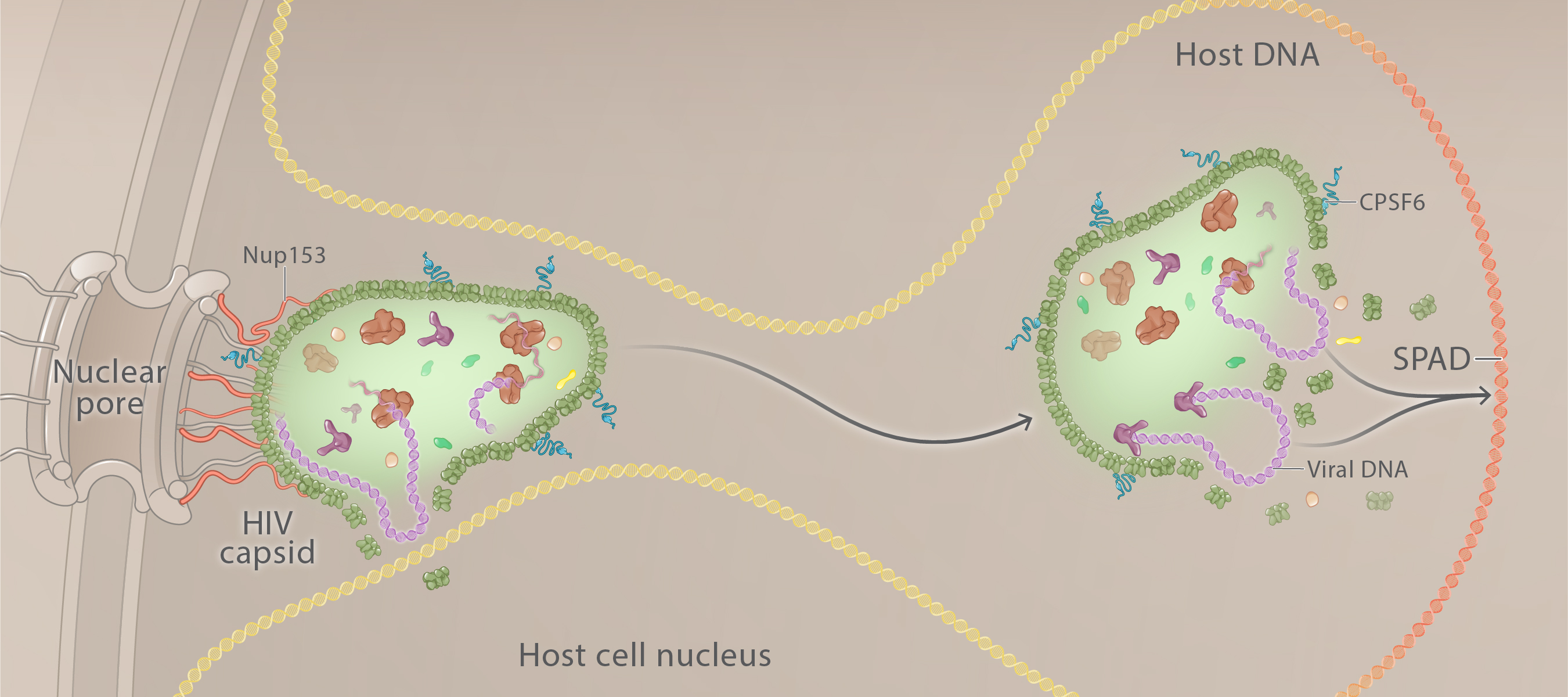 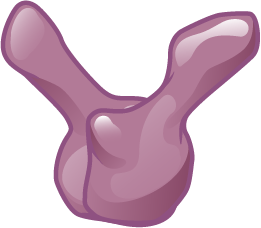 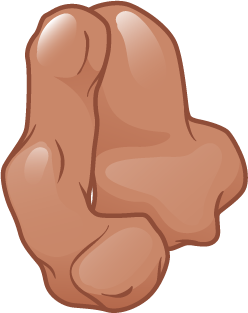 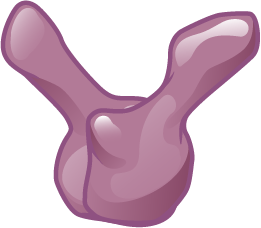 CPSF6
CPSF6
Illustration: Cognition Studio, Inc. and David H. Spach, MD
Lenacapavir Inhibition of Nup 153 and CPSF6 Capsid Binding
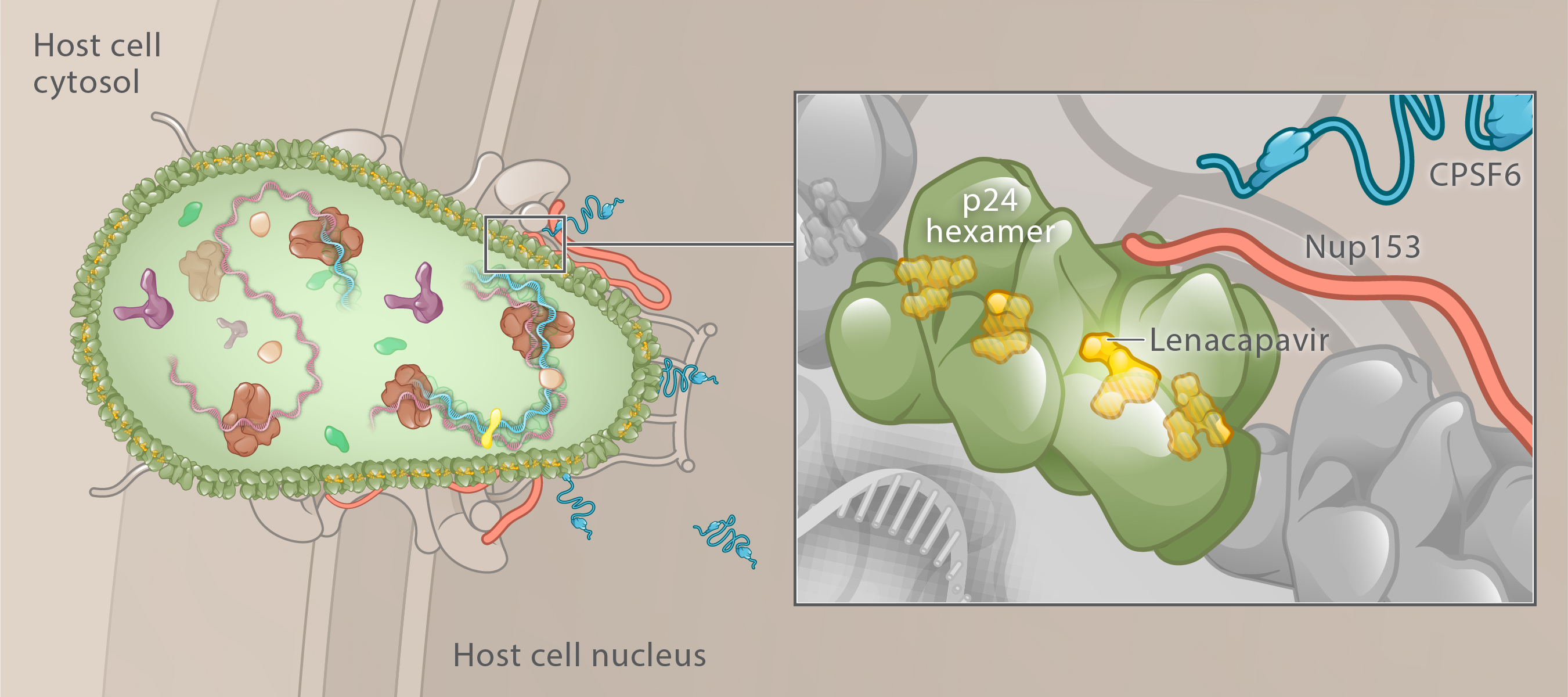 Nuclearpore
Capsid
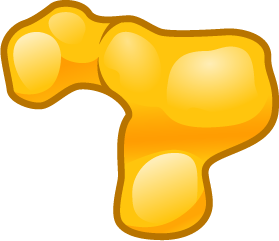 Illustration: Cognition Studio, Inc. and David H. Spach, MD
Lenacapavir and Inhibition of Nuclear Pore Transport
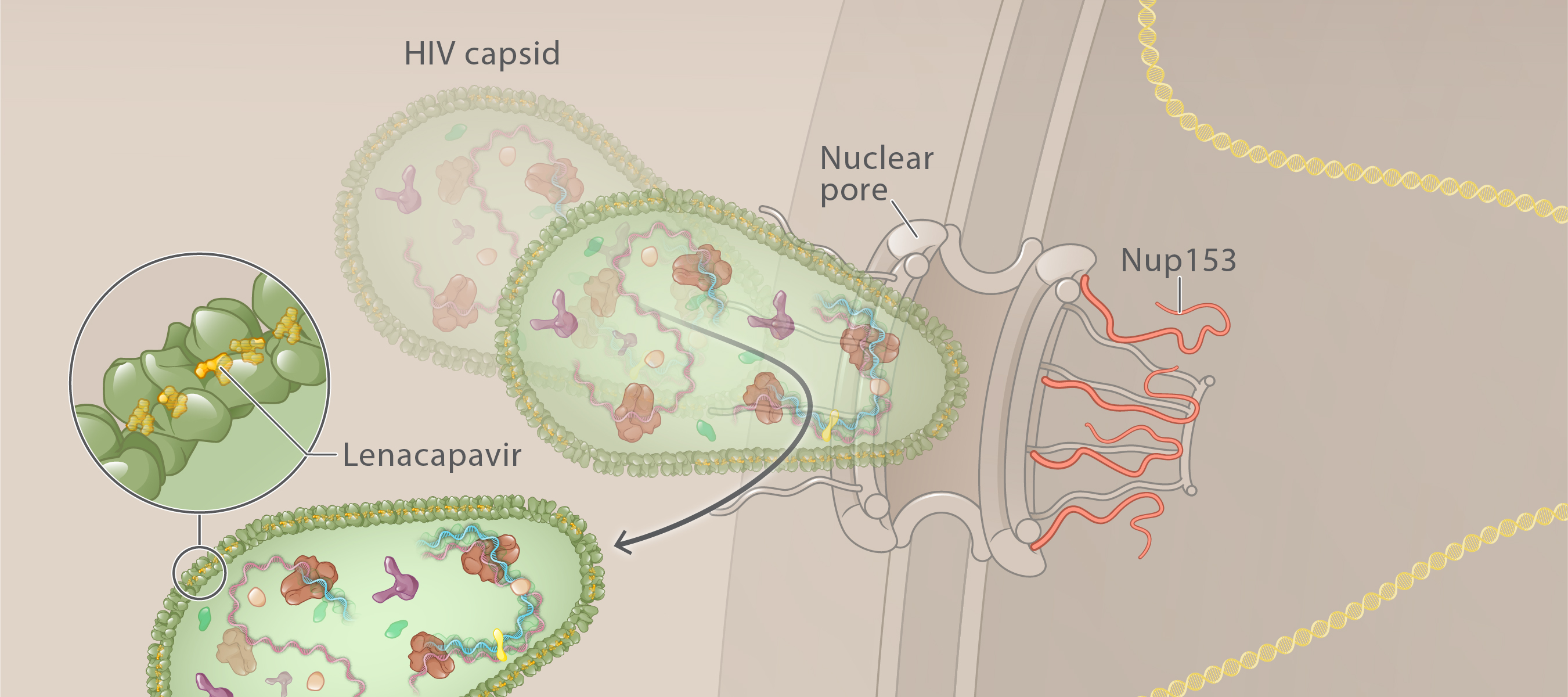 HIV core
CPSF6
Nup 153
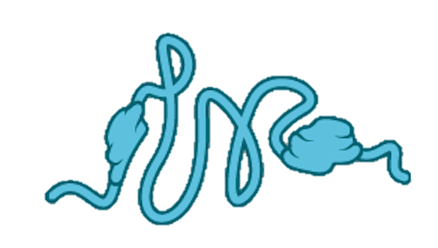 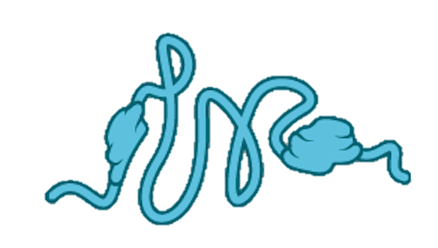 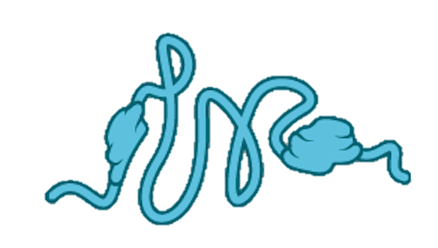 Illustration: Cognition Studio, Inc. and David H. Spach, MD
Lenacapavir and Inhibition of Capsid Migration to Host DNA
Lenacapavir
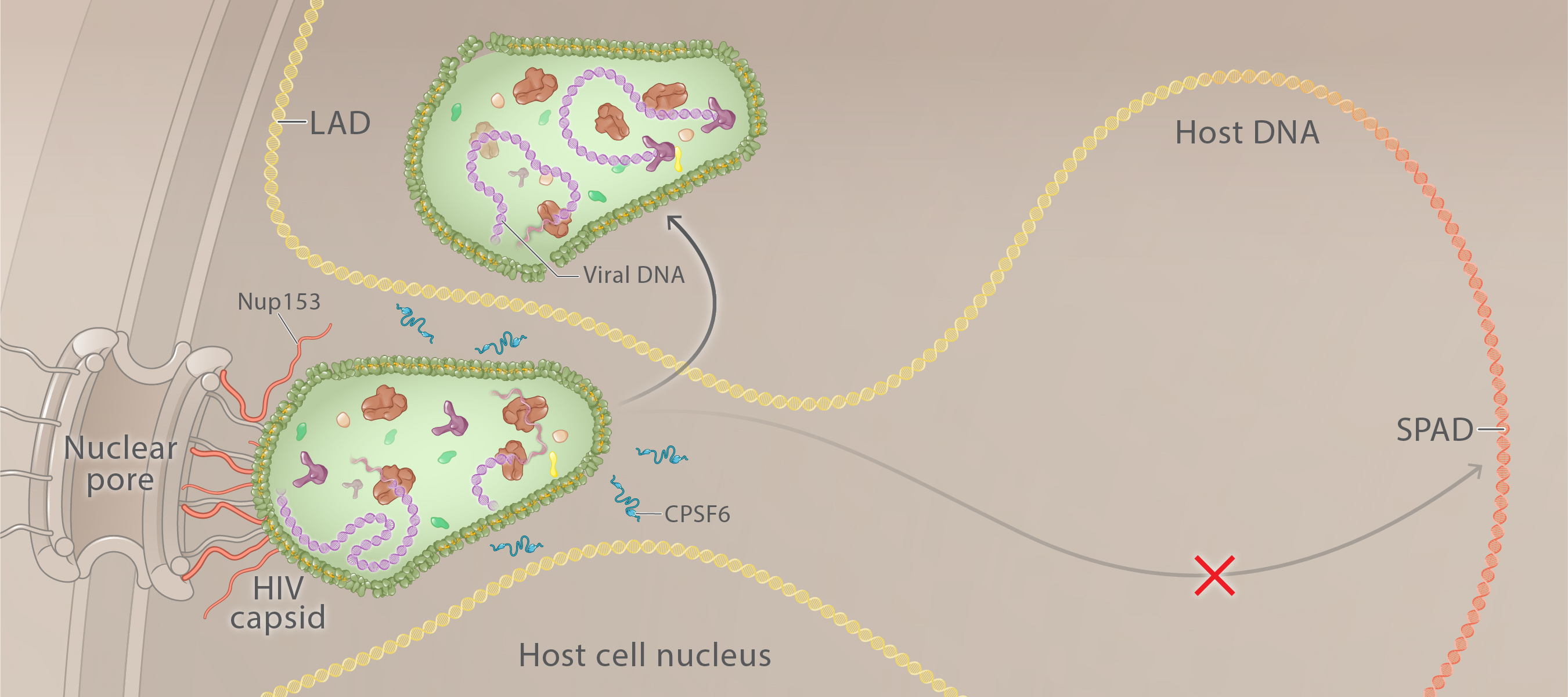 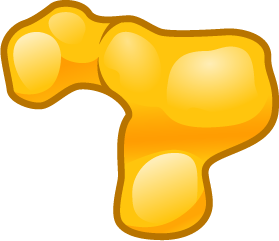 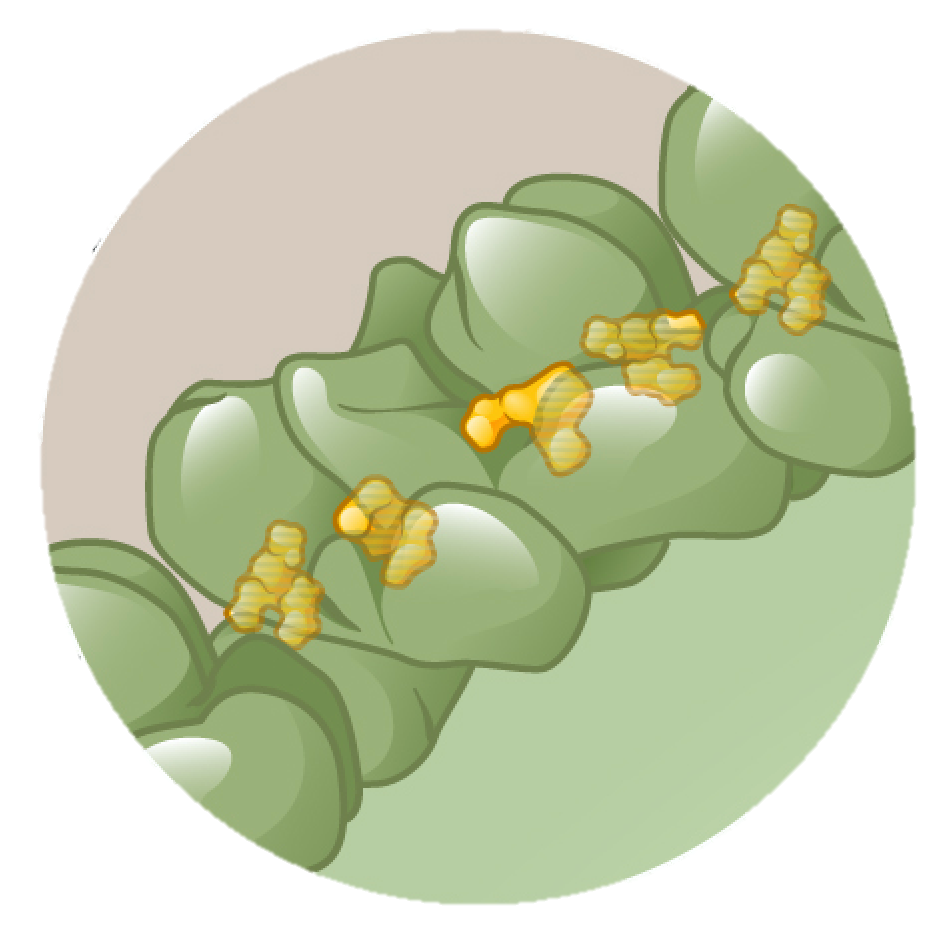 Illustration: Cognition Studio, Inc. and David H. Spach, MD
Capsid Inhibitors: Inhibition of Capsid Uncoating
HIV
Inhibits Capsid Uncoating
Illustration: Cognition Studio, Inc. and David H. Spach, MD
Capsid Uncoating
Intact (Capsid)
Partial Capsid Uncoating
Full Capsid Uncoating
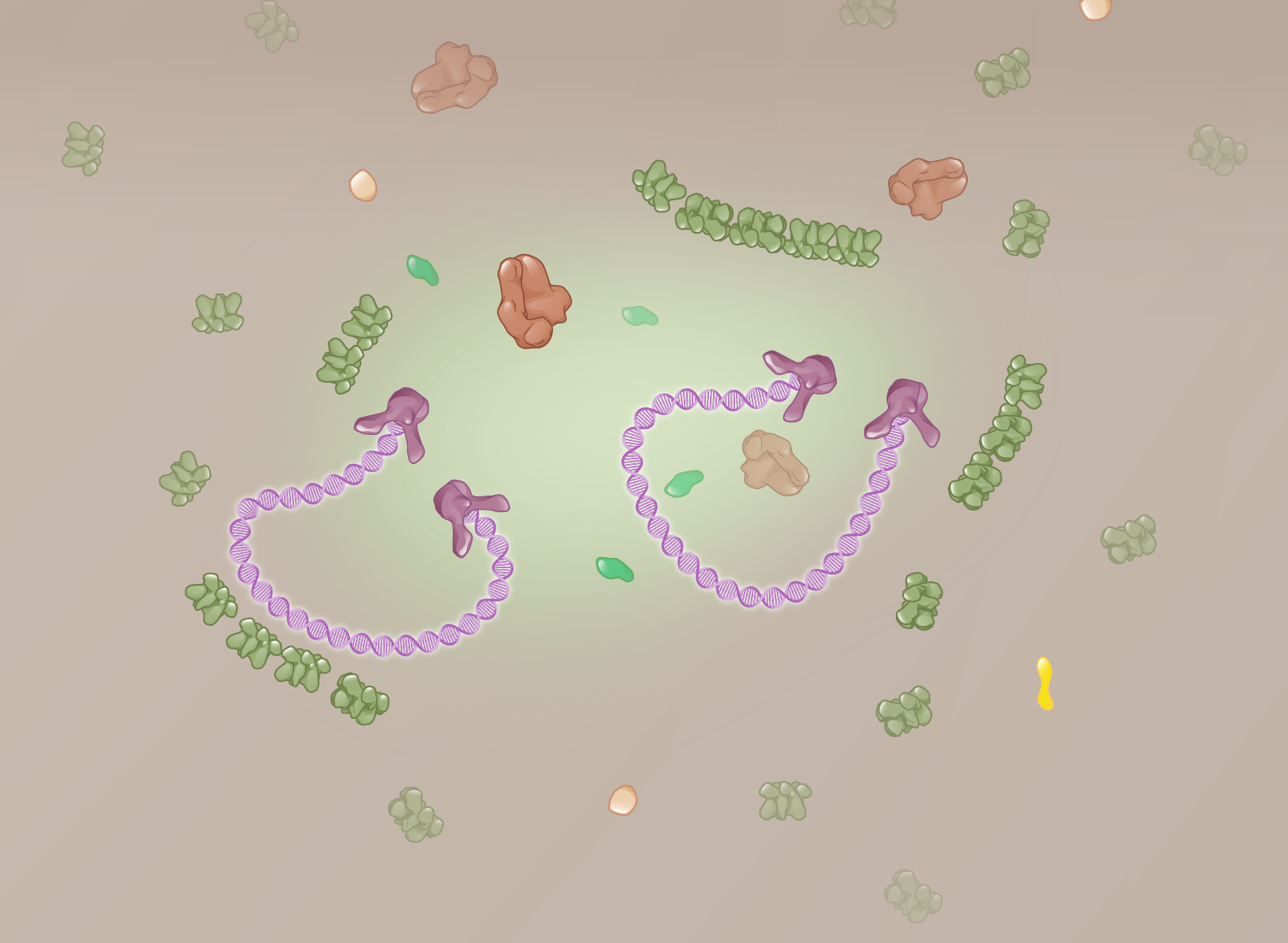 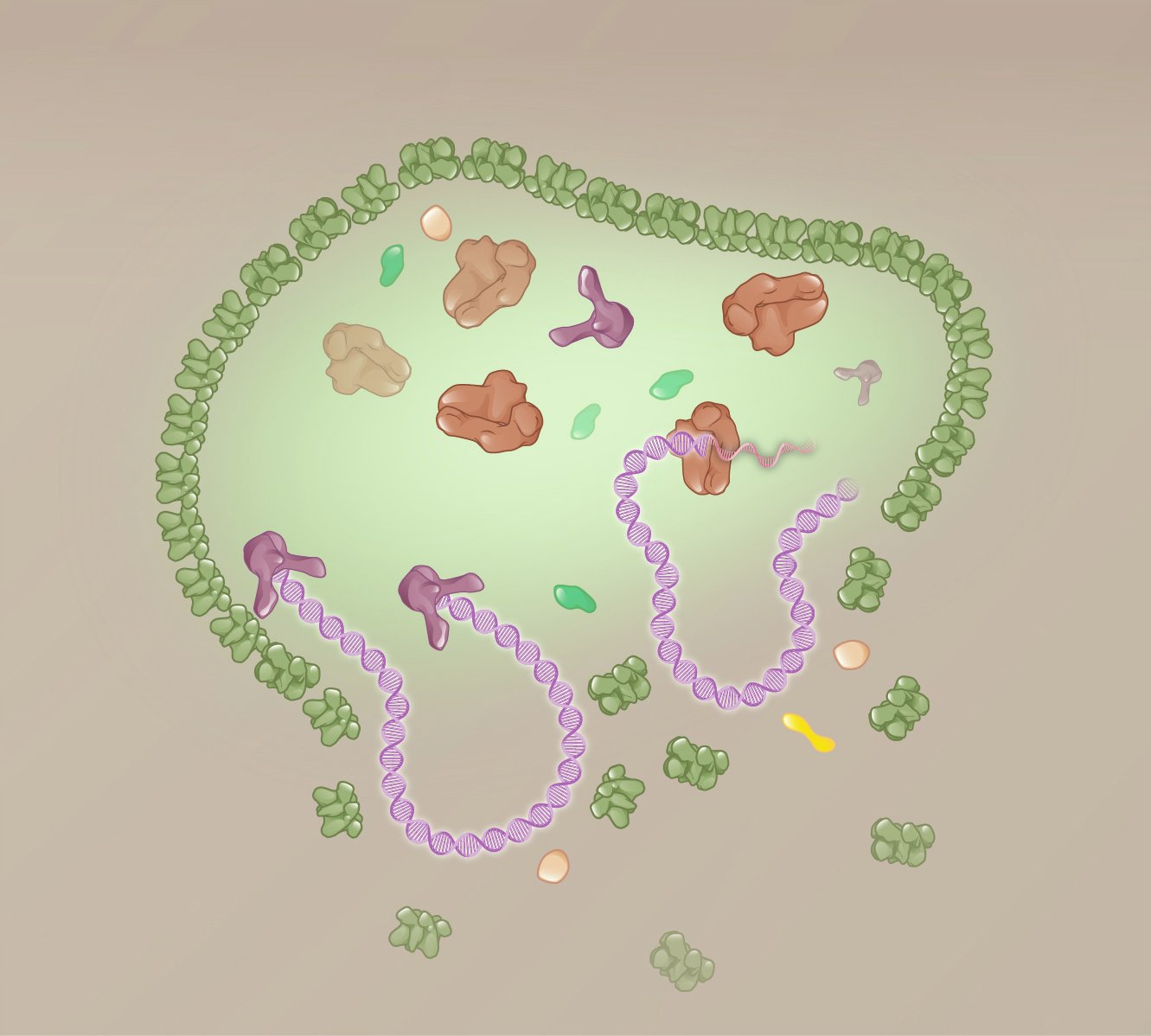 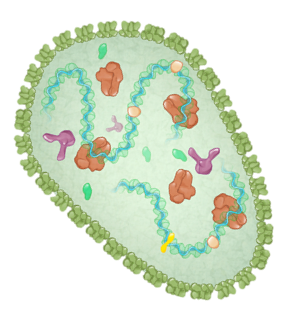 HIV DNA
Cytoplasm
Nucleus
Illustration: David H. Spach, MD and Cognition Studio, Inc.
Lenacapavir and Inhibition of Capsid Uncoating
Lenacapavir Stabilized Capsid
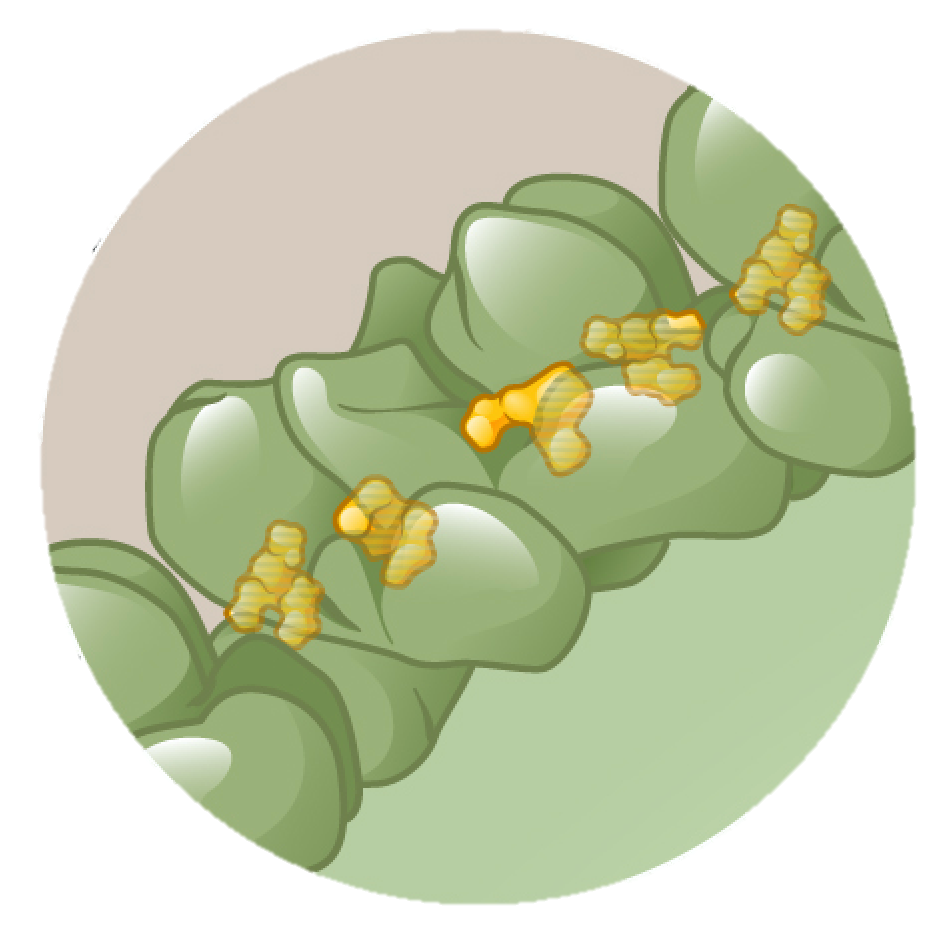 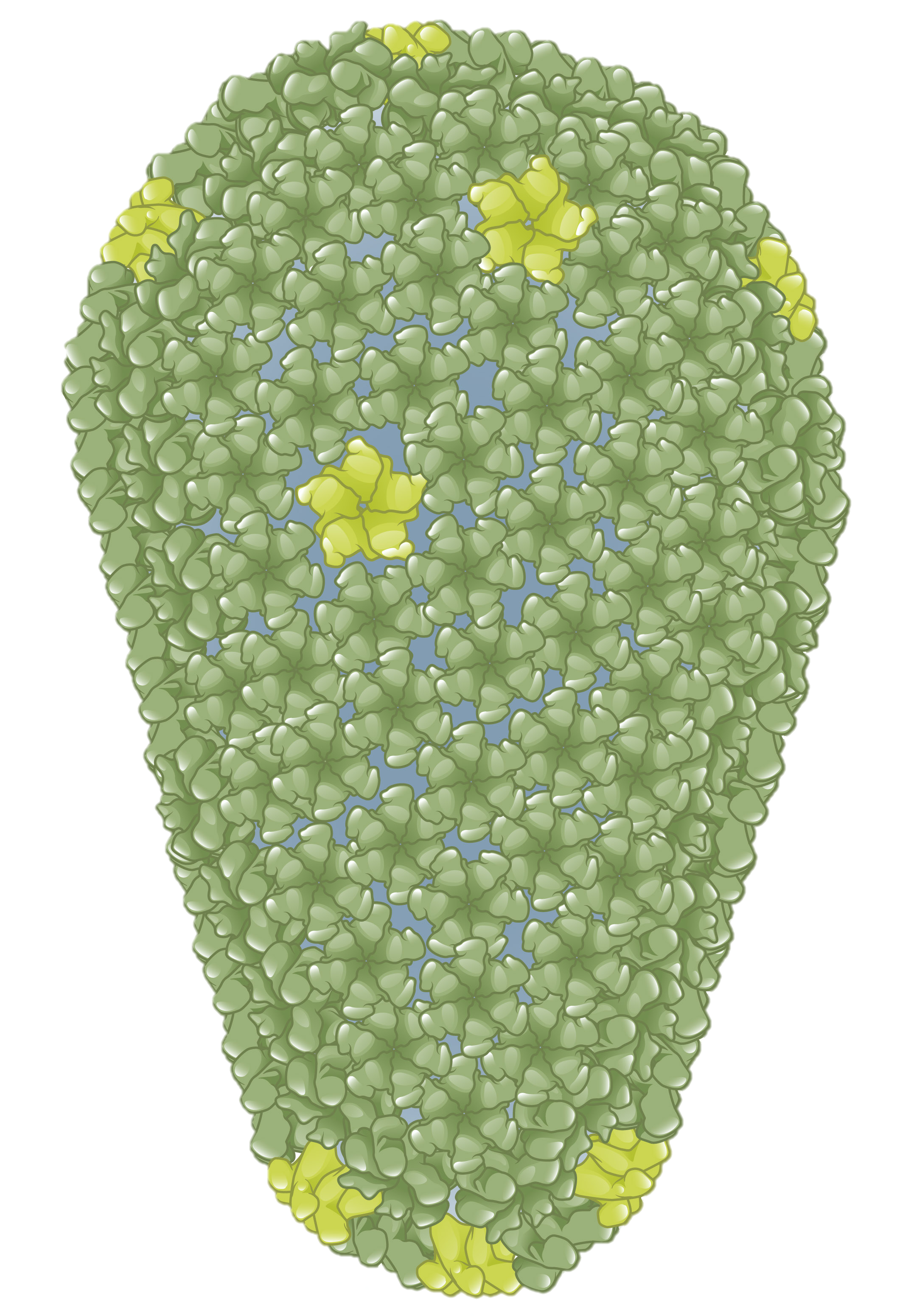 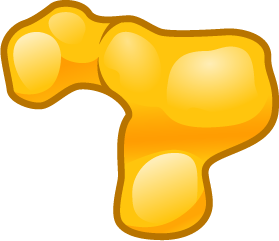 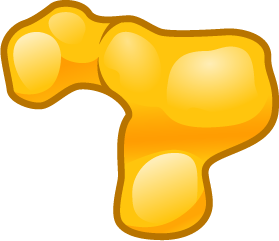 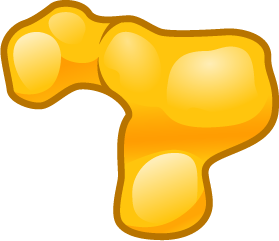 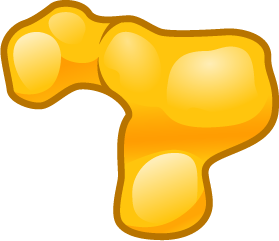 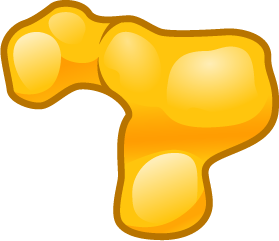 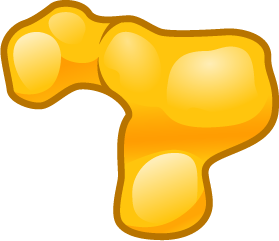 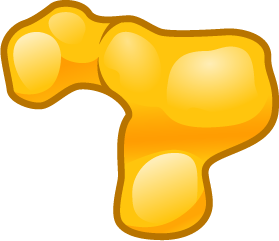 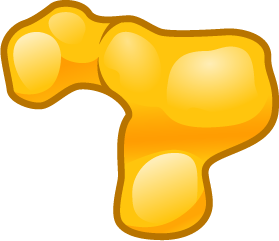 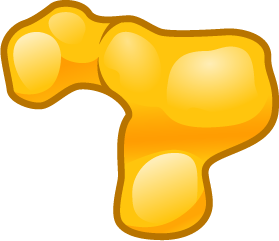 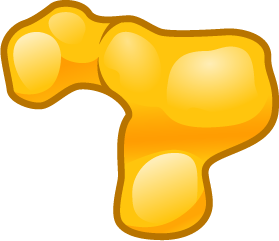 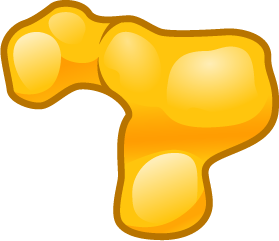 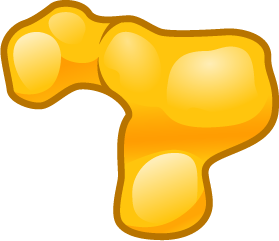 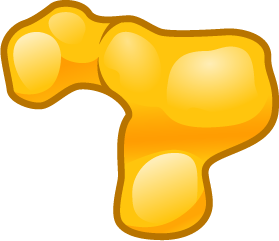 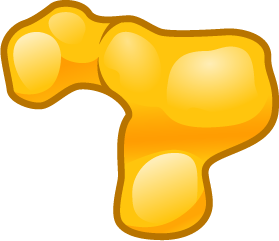 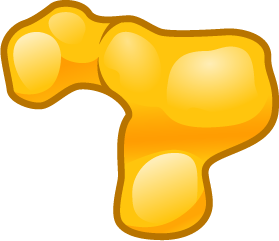 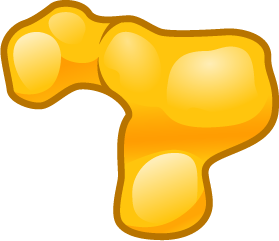 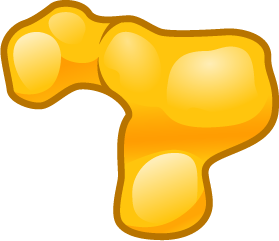 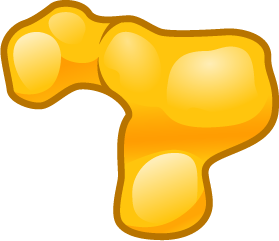 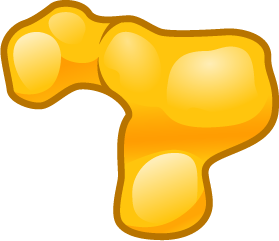 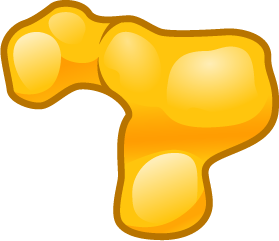 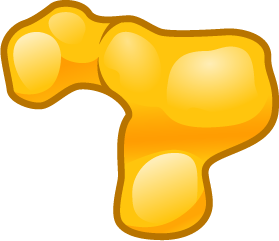 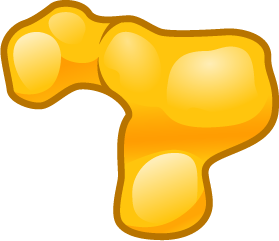 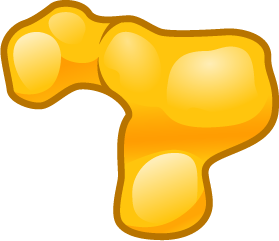 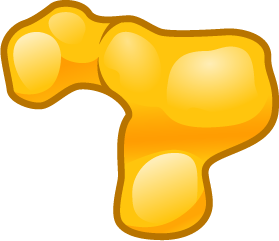 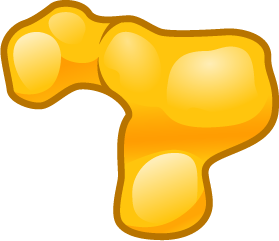 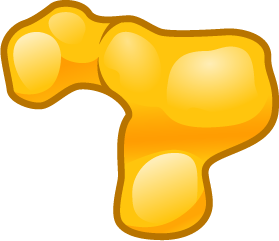 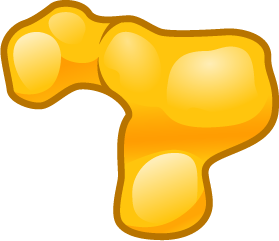 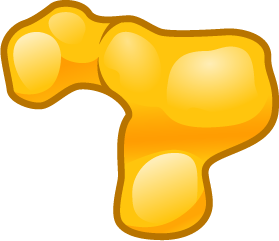 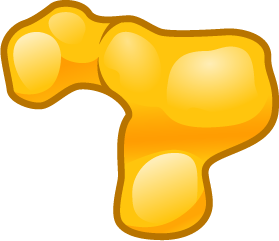 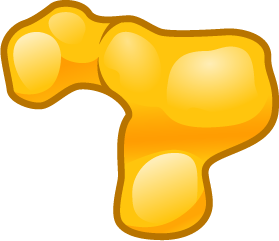 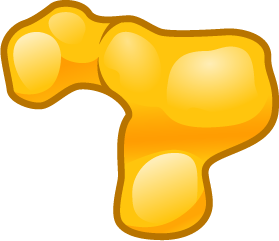 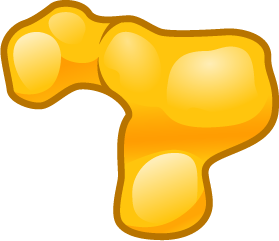 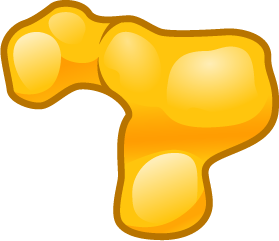 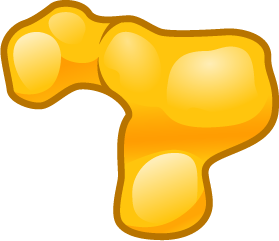 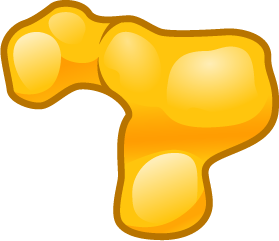 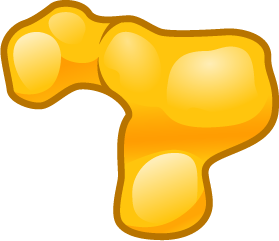 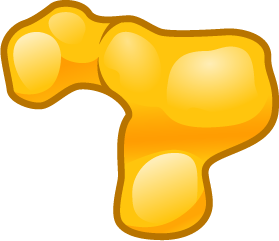 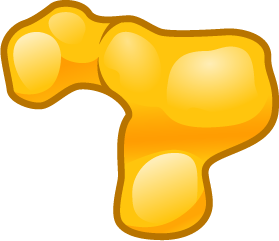 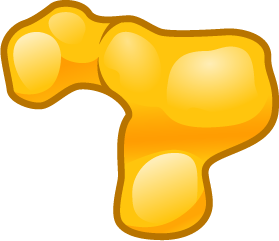 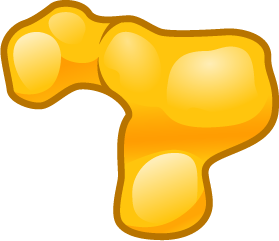 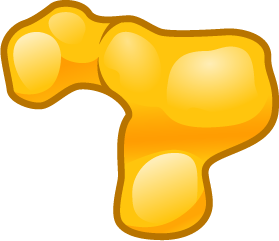 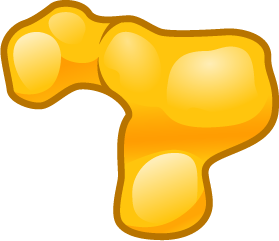 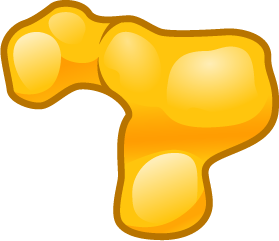 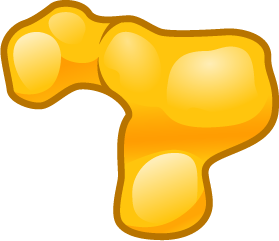 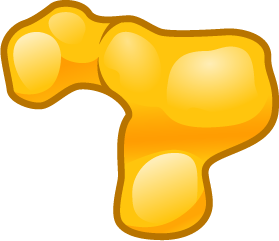 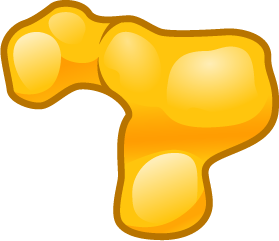 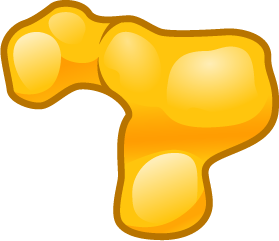 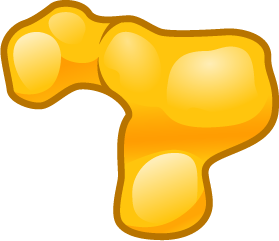 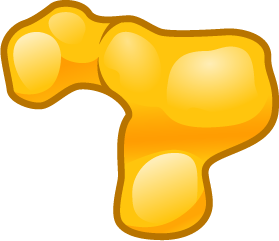 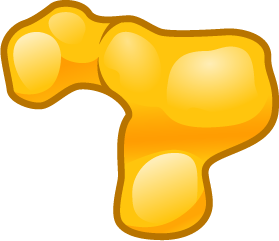 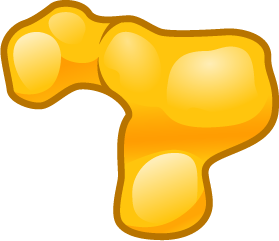 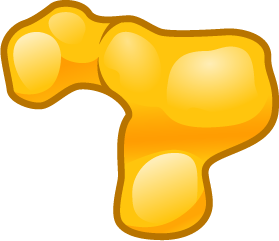 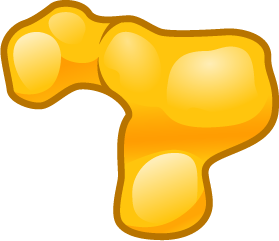 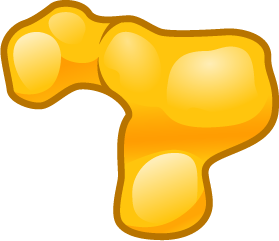 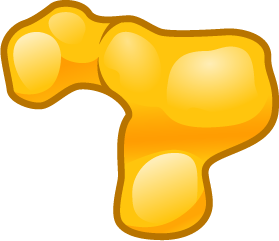 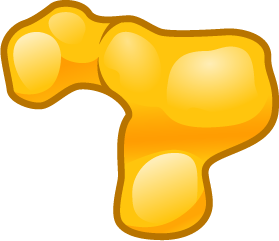 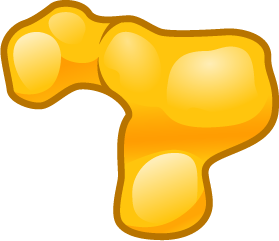 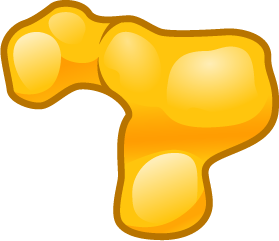 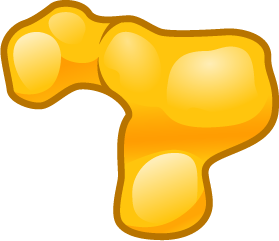 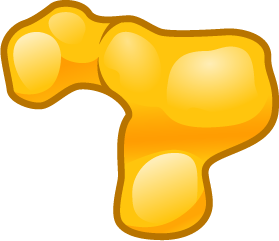 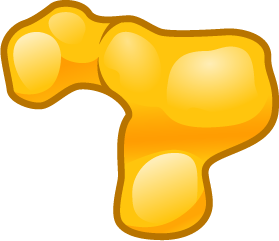 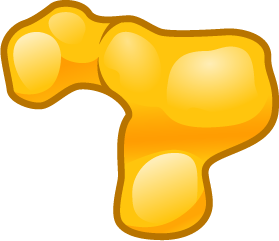 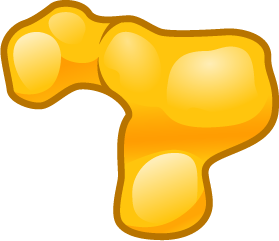 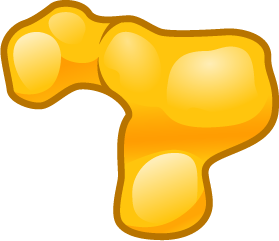 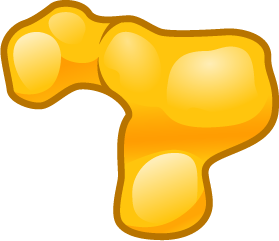 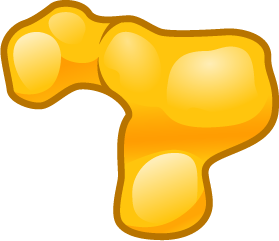 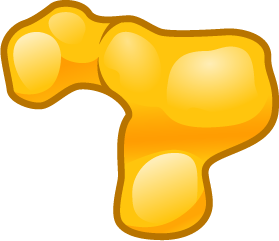 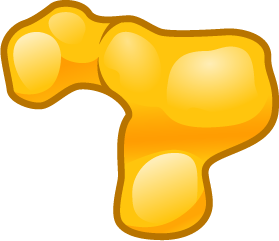 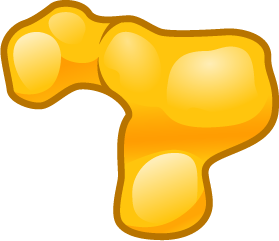 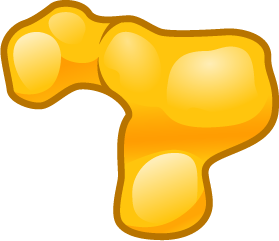 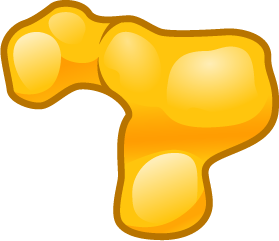 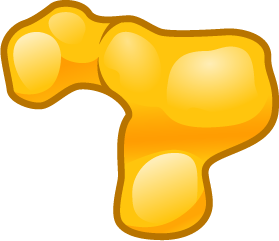 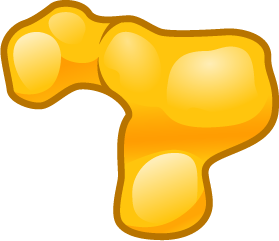 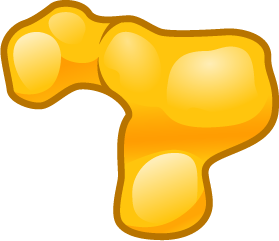 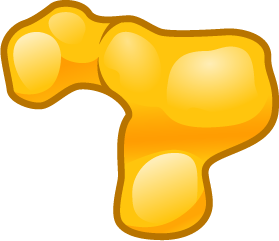 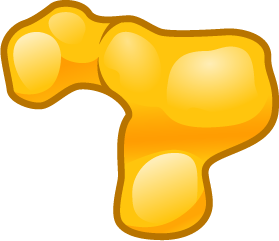 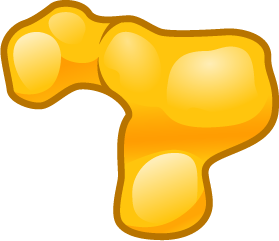 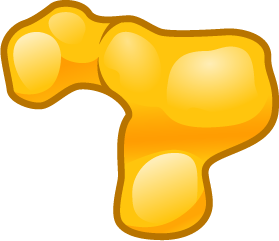 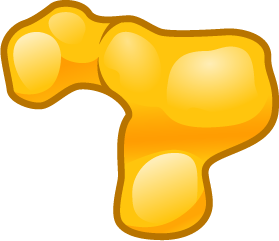 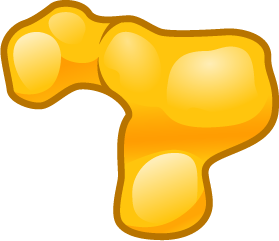 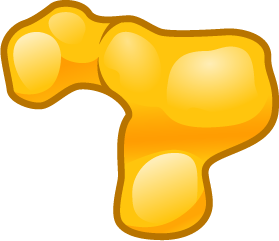 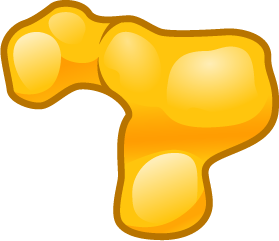 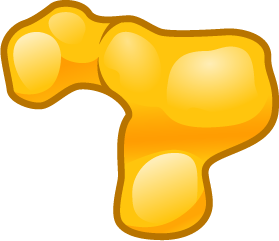 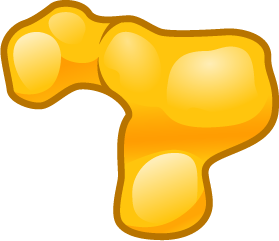 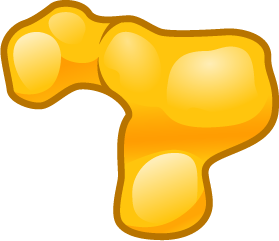 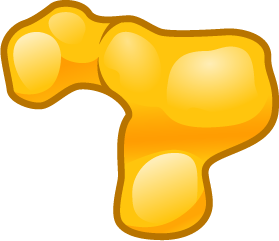 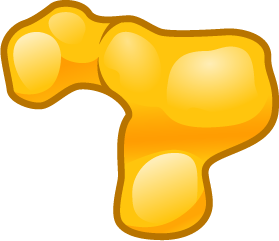 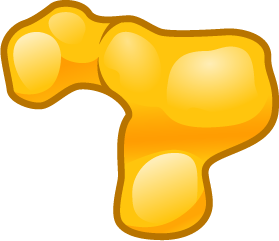 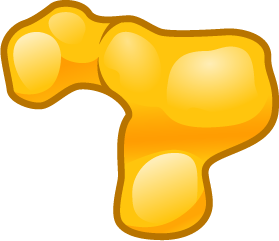 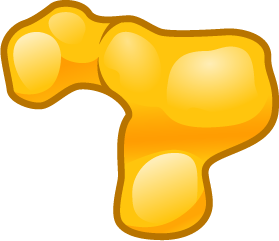 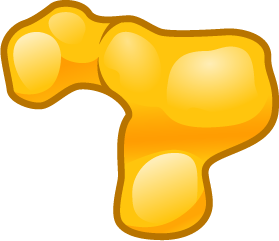 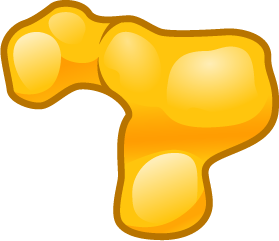 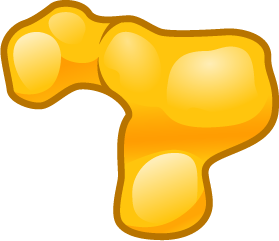 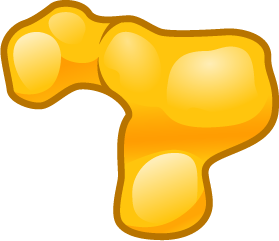 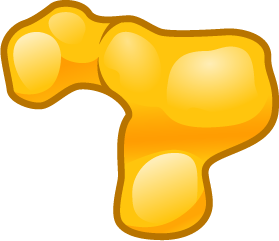 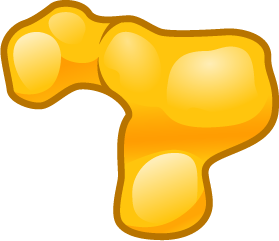 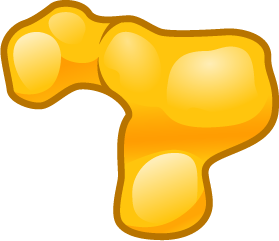 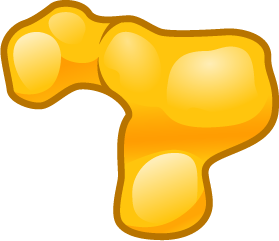 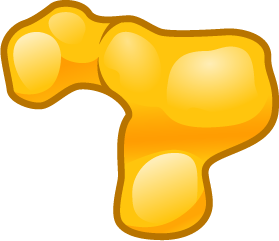 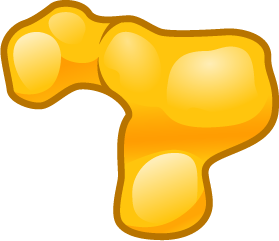 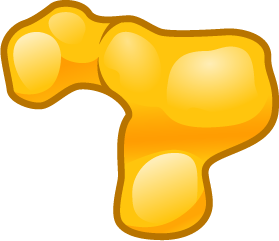 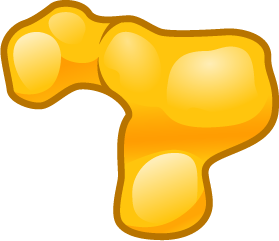 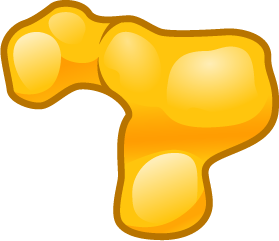 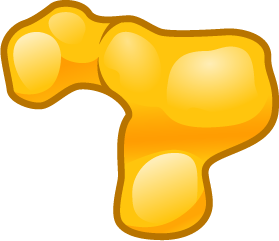 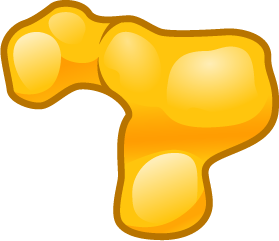 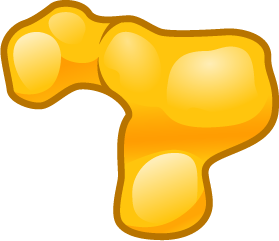 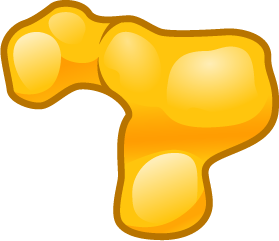 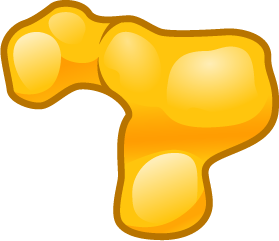 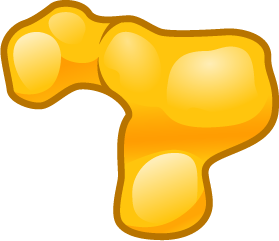 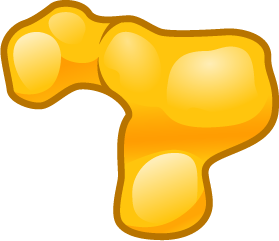 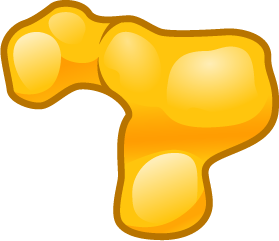 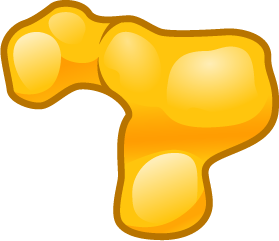 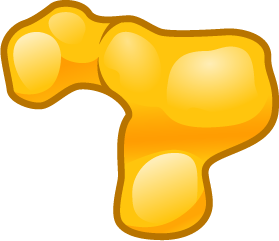 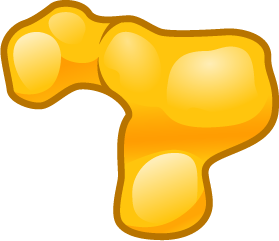 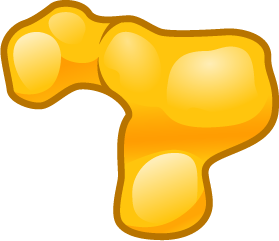 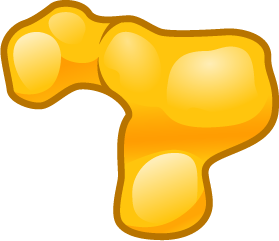 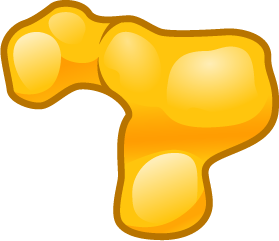 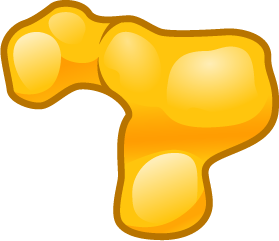 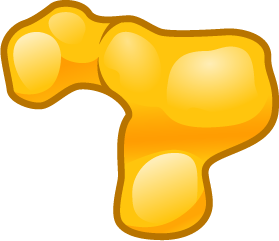 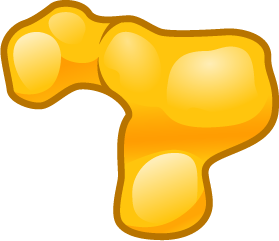 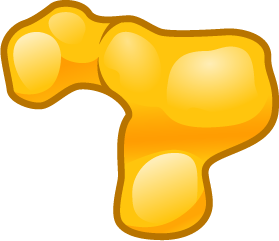 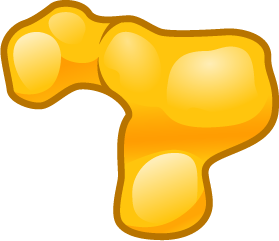 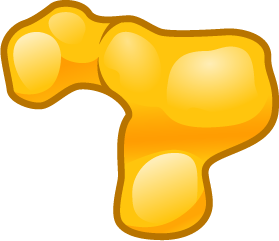 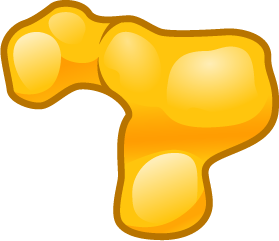 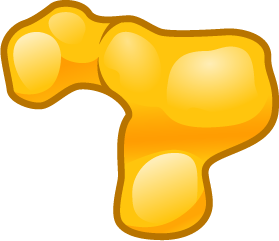 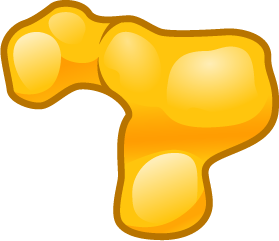 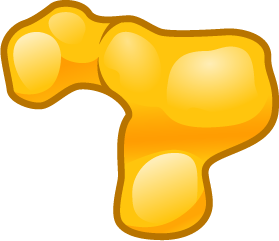 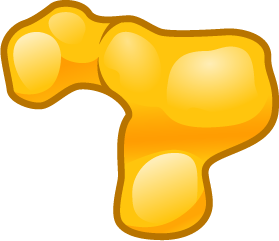 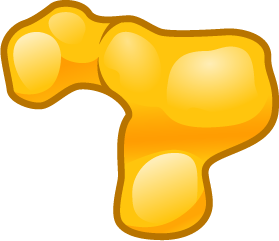 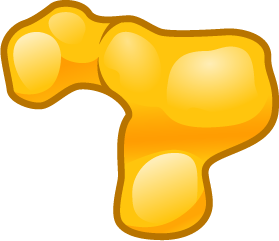 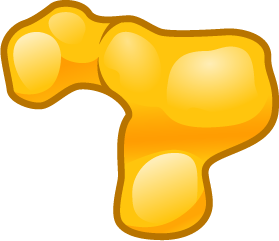 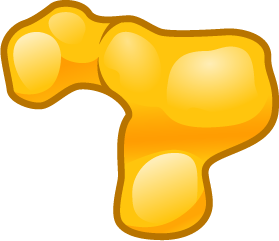 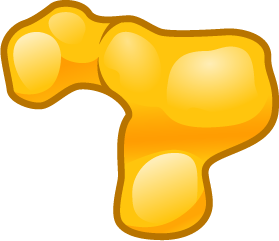 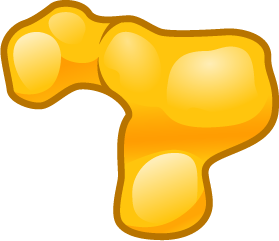 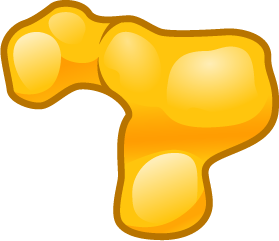 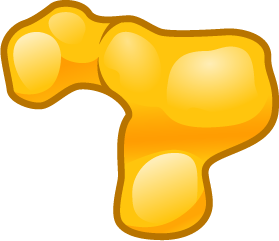 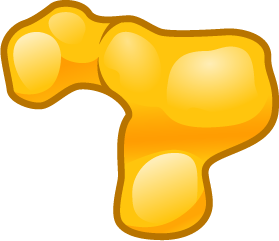 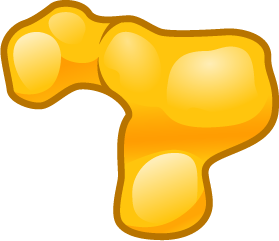 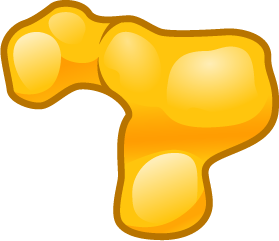 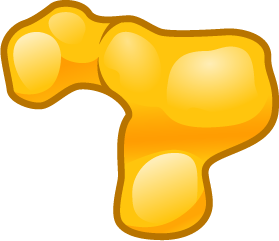 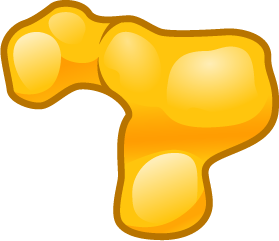 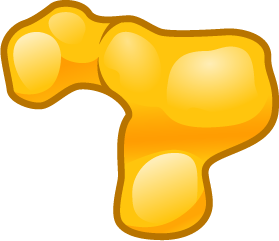 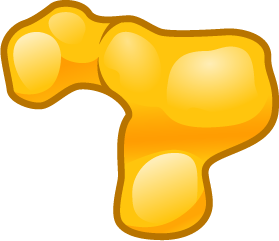 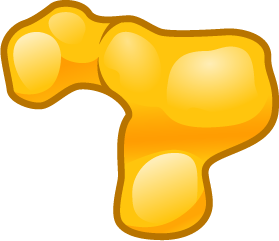 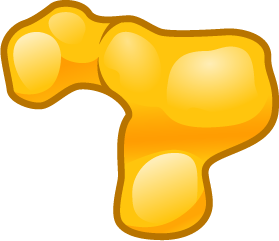 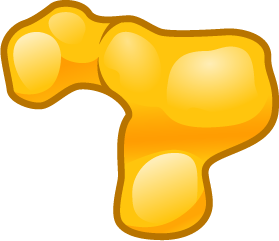 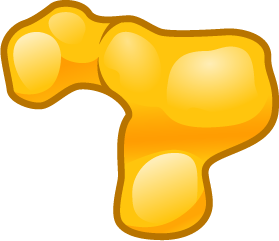 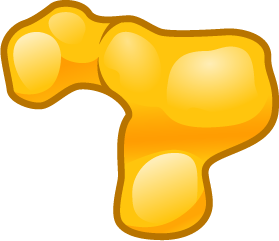 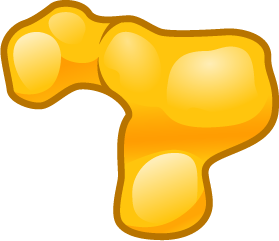 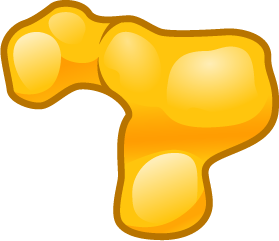 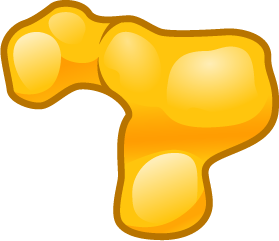 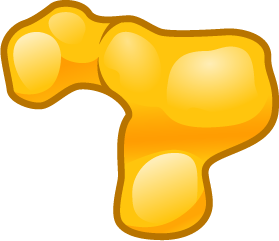 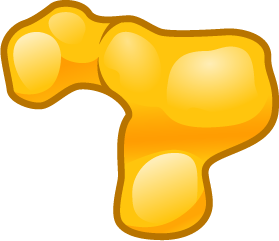 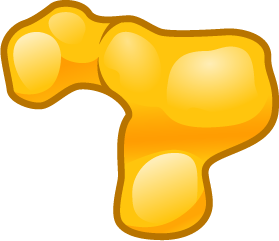 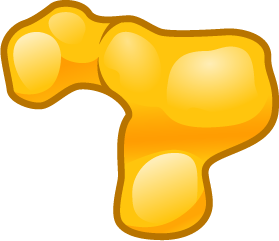 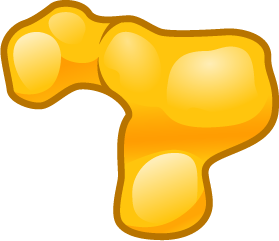 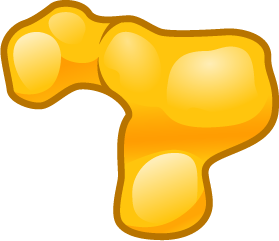 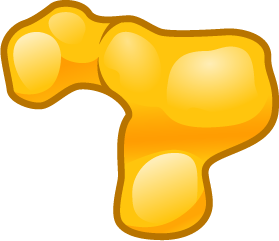 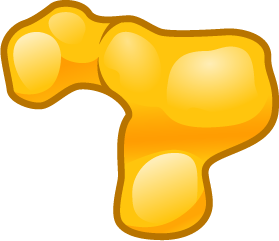 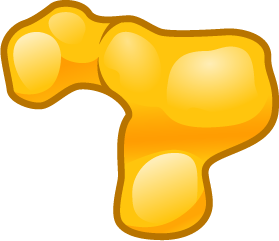 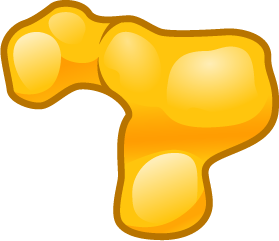 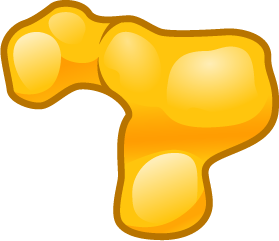 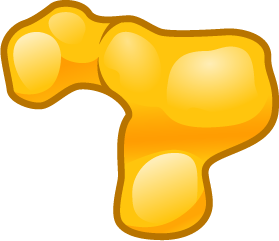 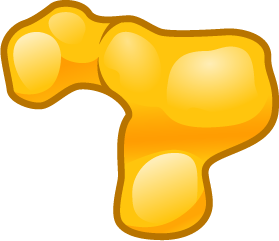 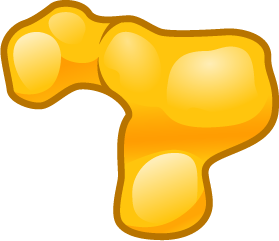 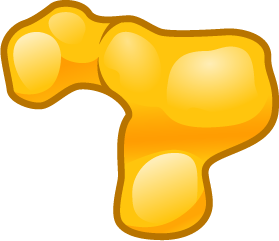 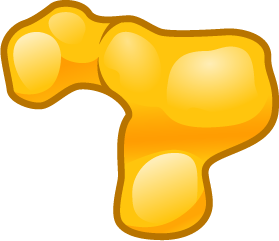 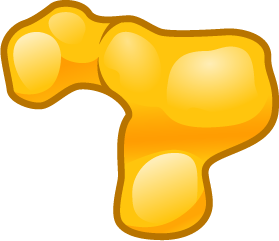 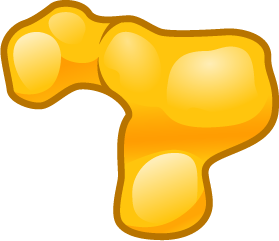 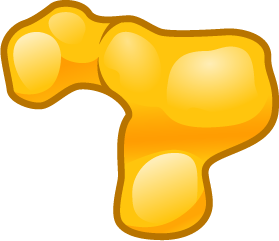 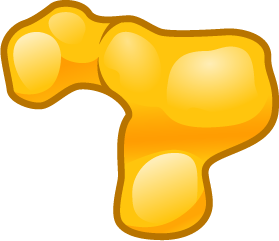 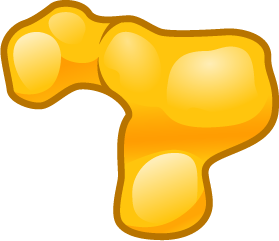 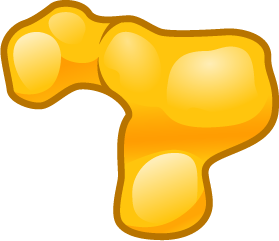 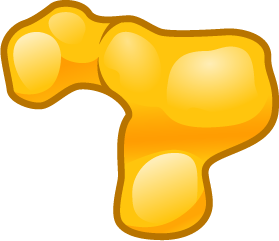 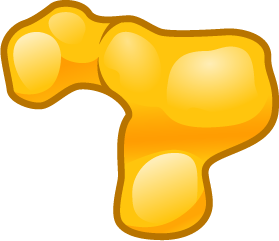 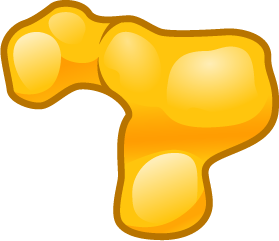 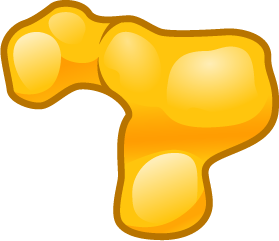 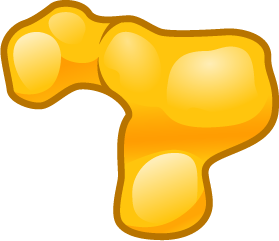 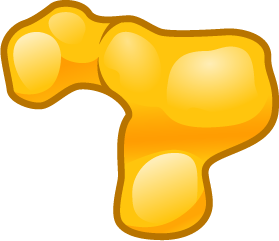 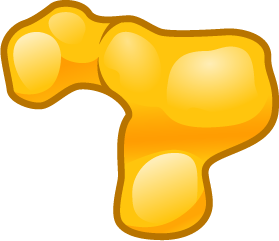 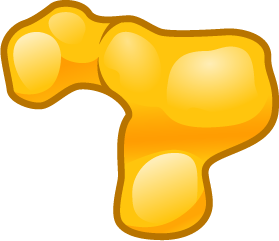 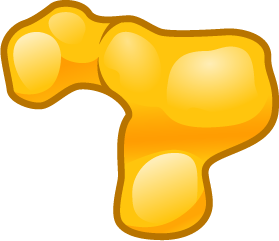 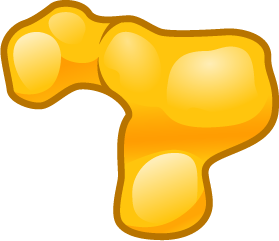 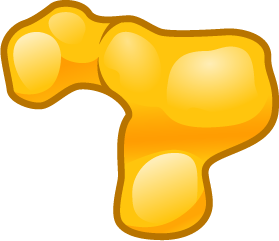 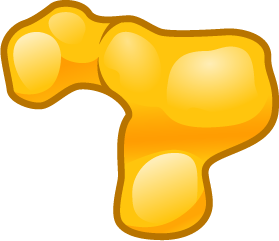 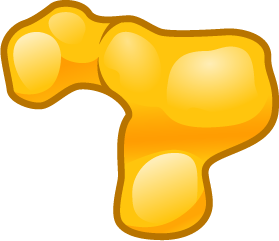 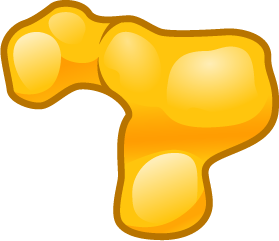 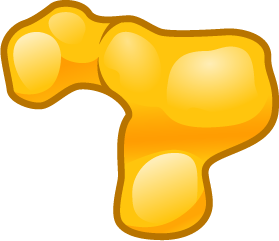 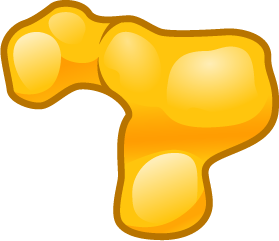 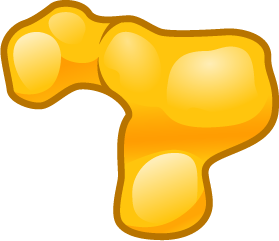 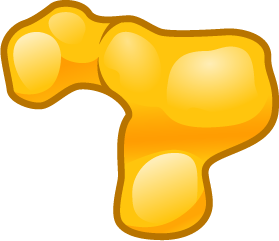 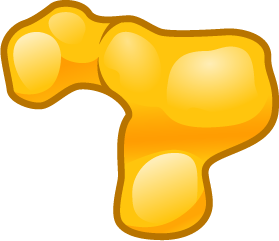 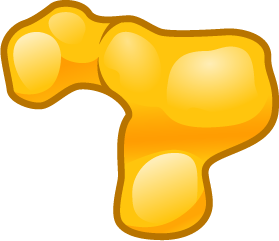 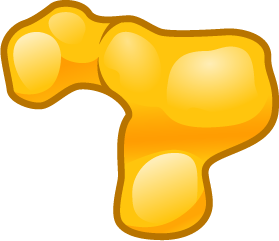 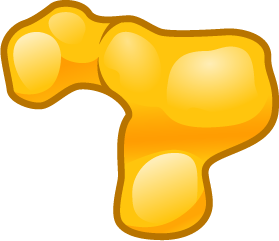 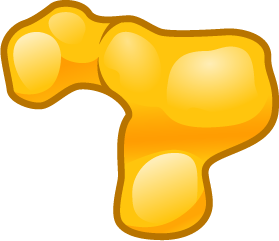 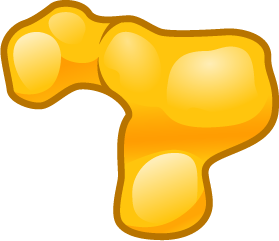 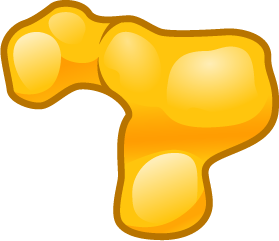 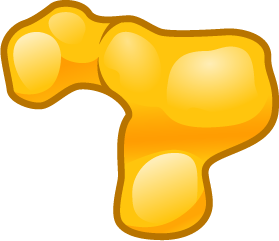 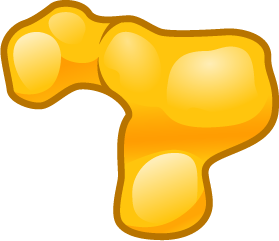 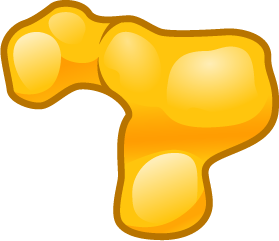 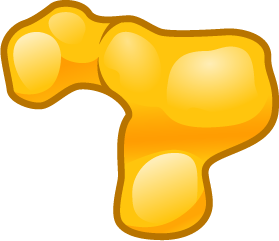 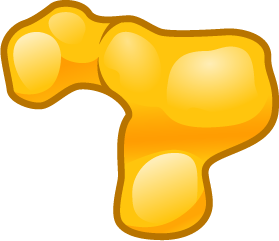 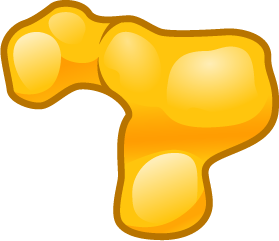 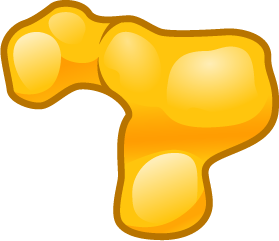 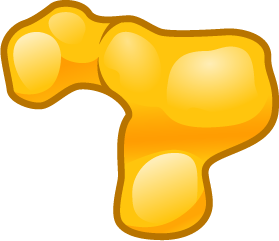 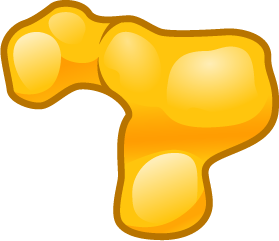 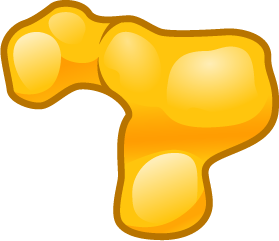 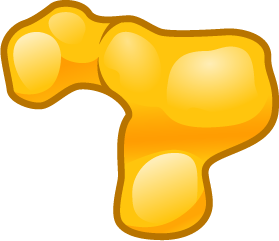 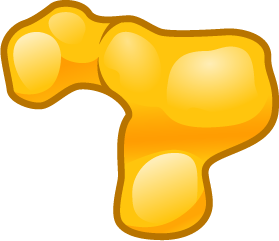 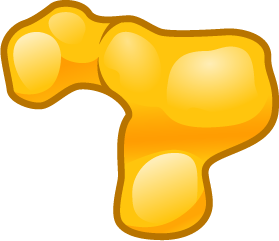 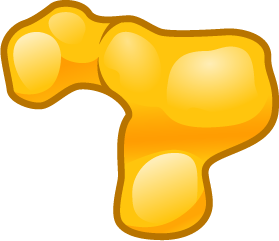 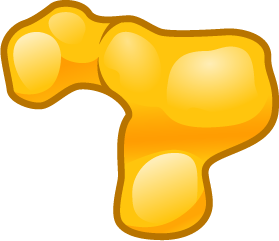 Lenacapavir
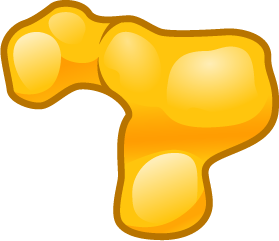 Cytoplasm
Illustration: Cognition Studio, Inc. and David H. Spach, MD
Lenacapavir and Inhibition of Capsid Uncoating
Lenacapavir Stabilized Capsid
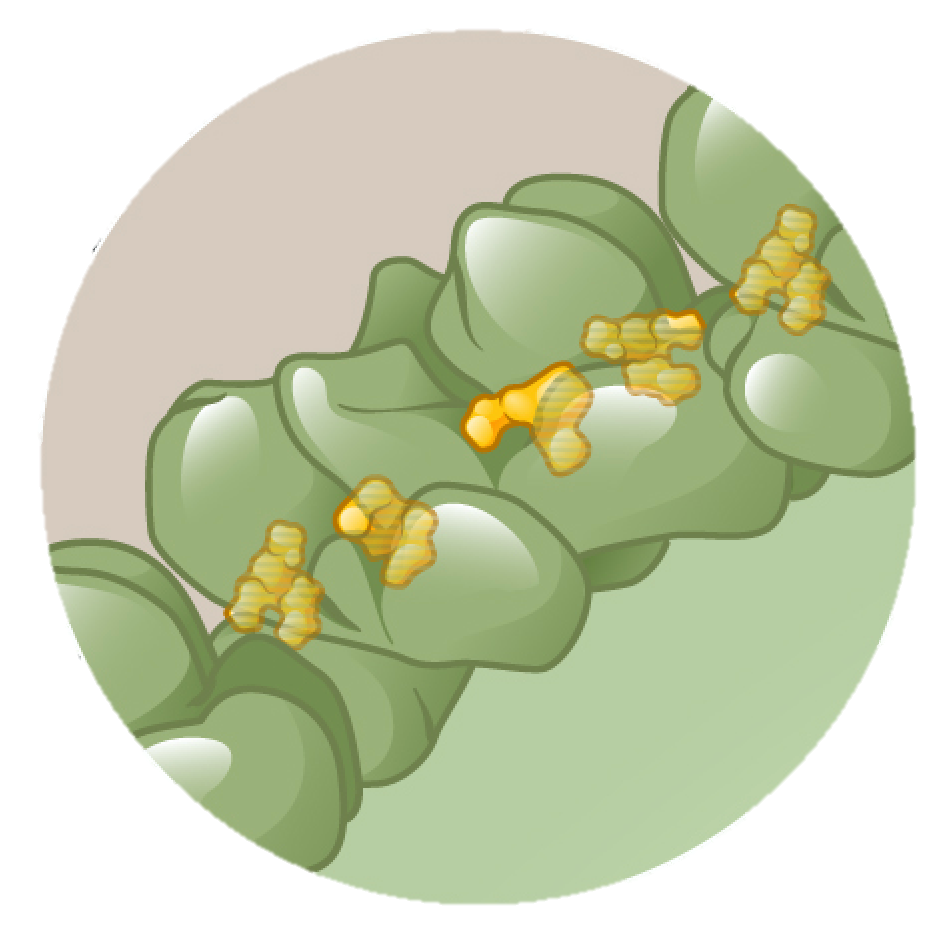 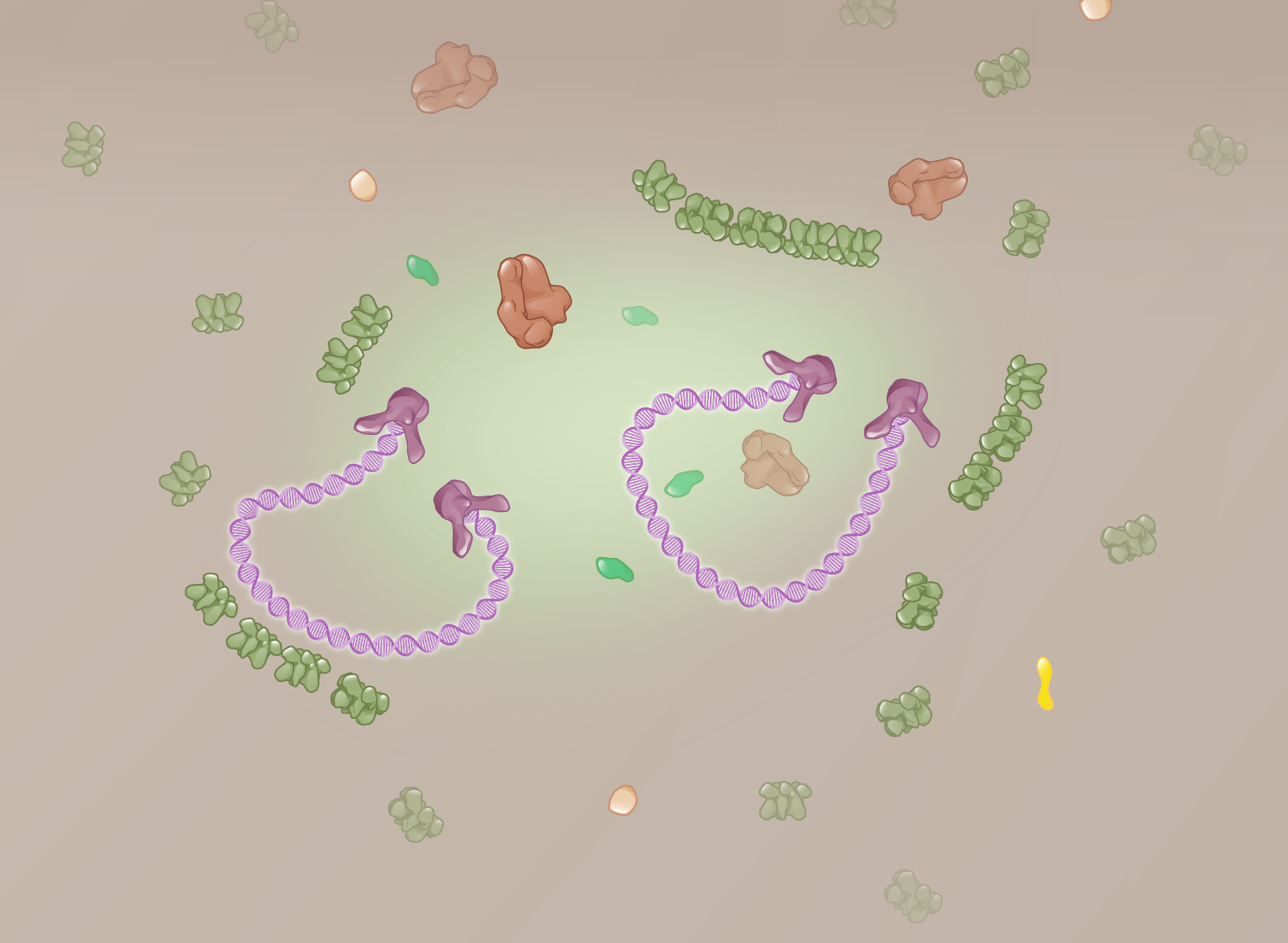 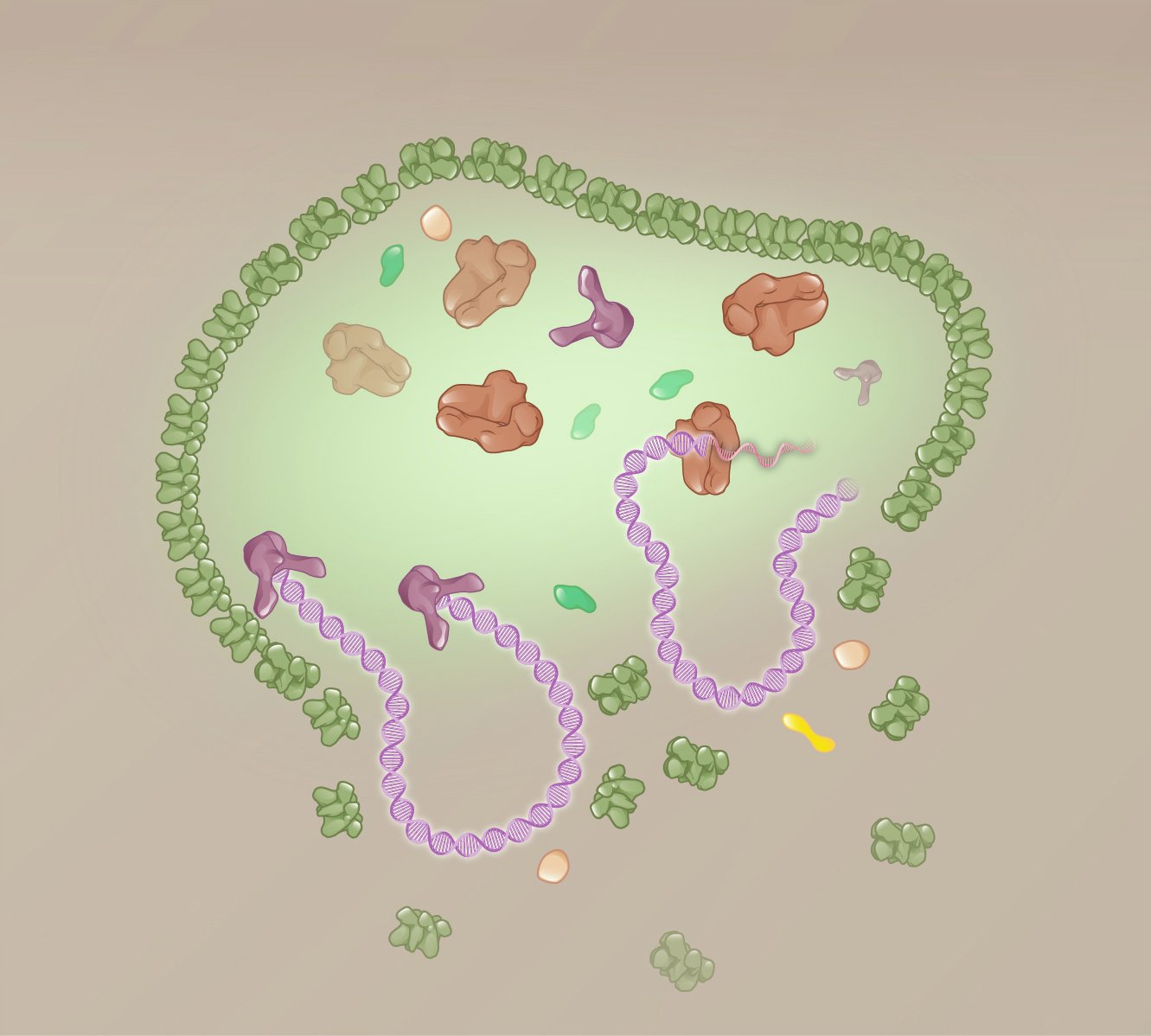 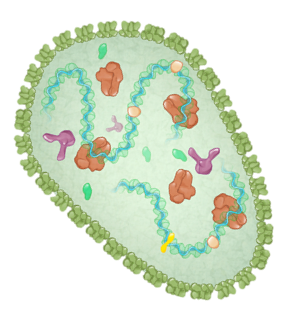 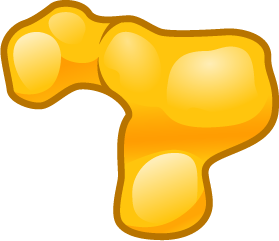 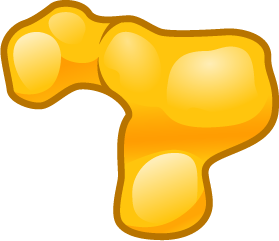 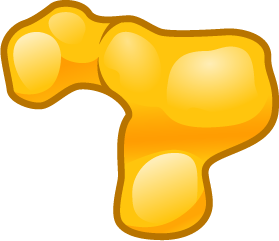 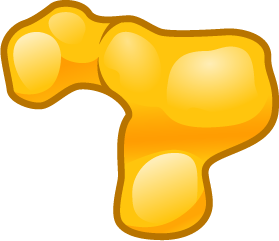 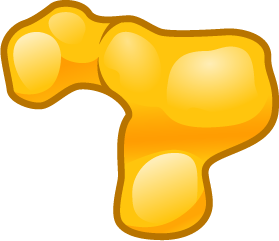 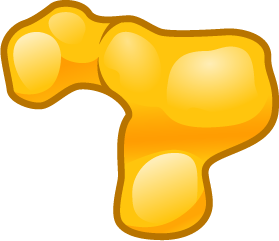 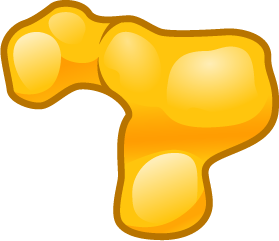 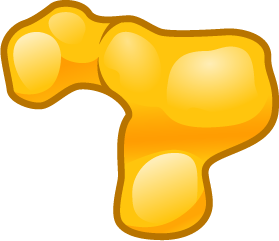 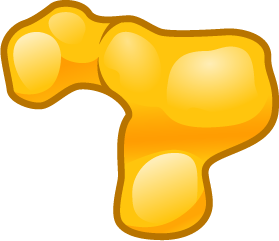 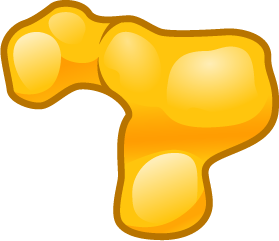 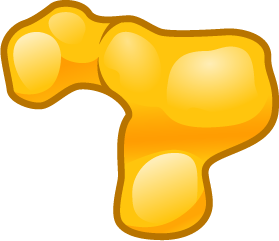 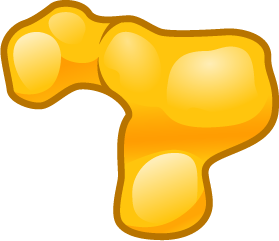 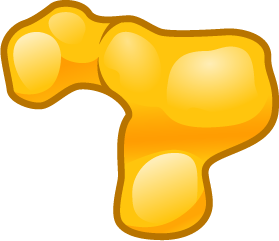 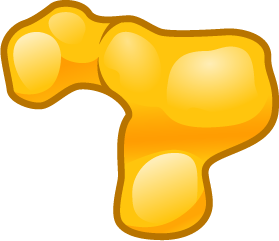 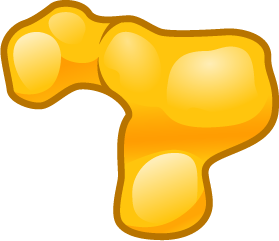 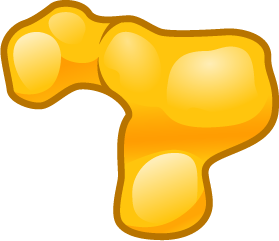 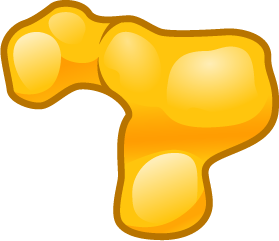 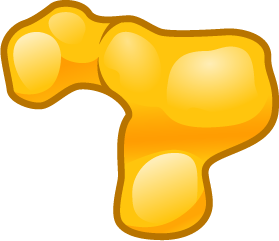 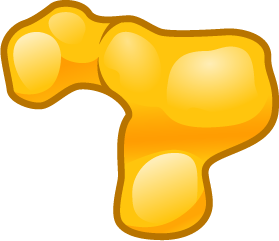 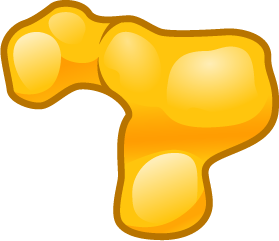 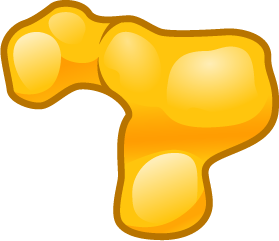 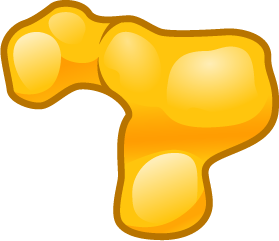 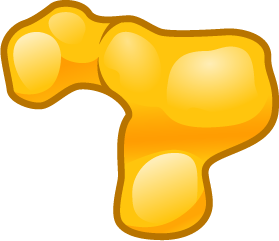 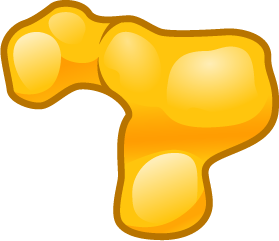 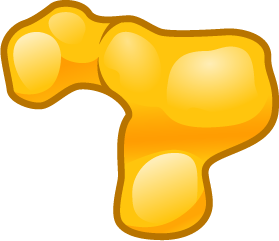 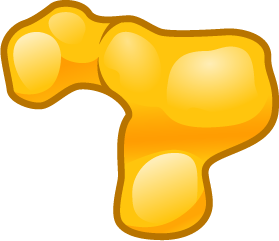 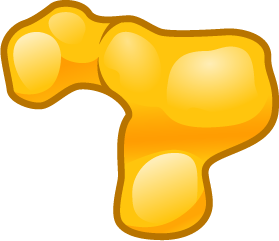 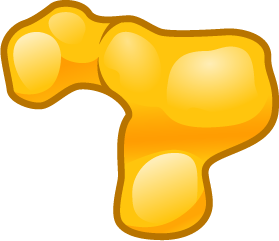 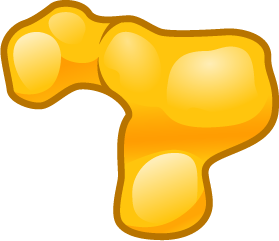 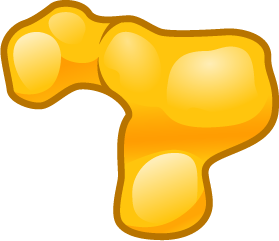 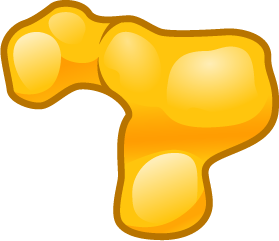 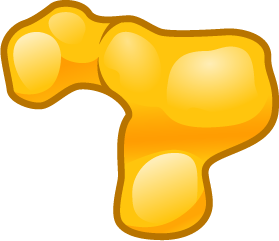 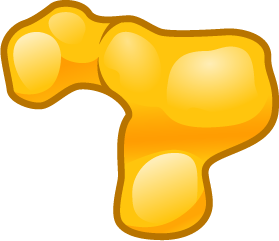 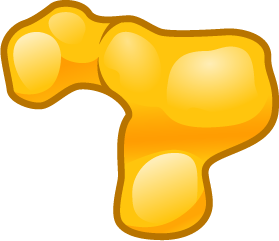 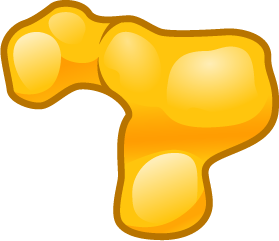 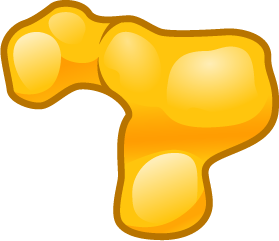 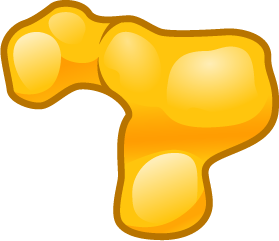 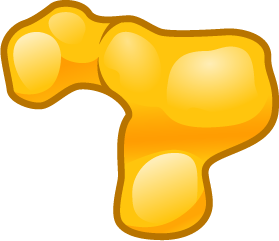 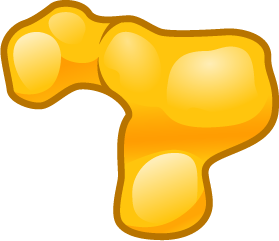 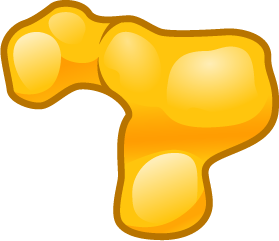 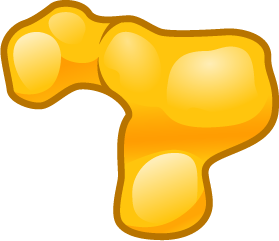 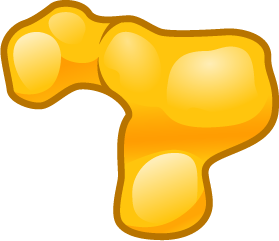 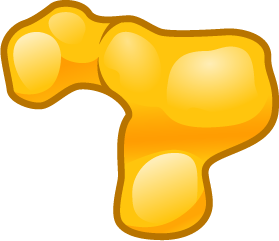 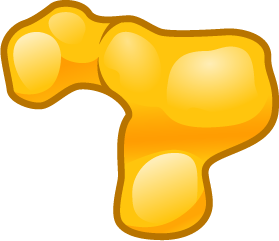 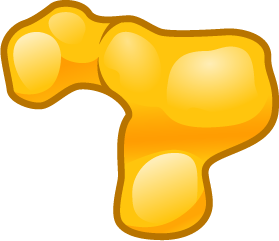 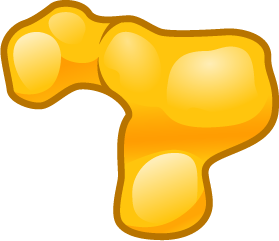 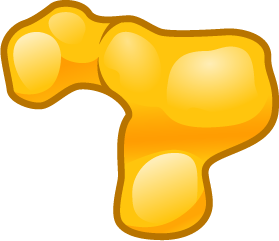 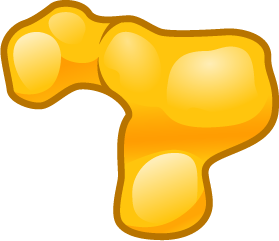 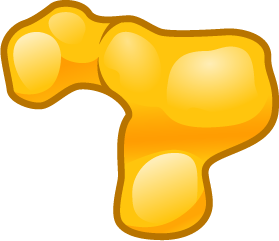 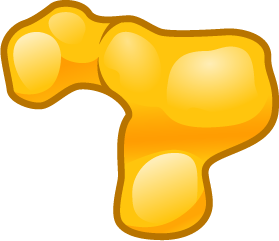 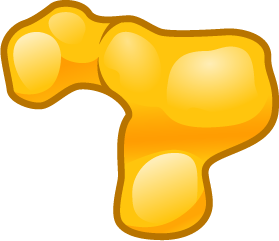 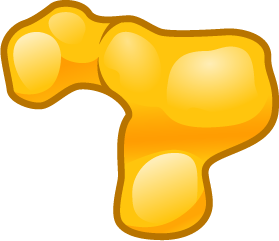 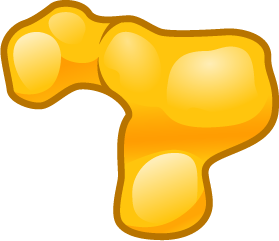 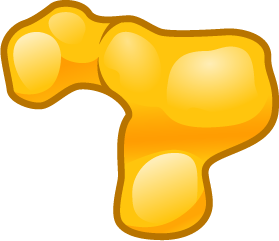 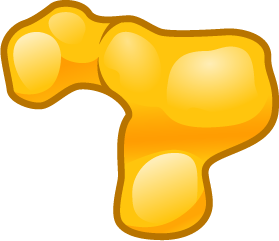 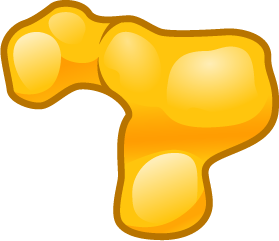 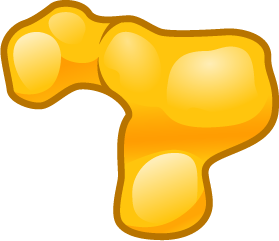 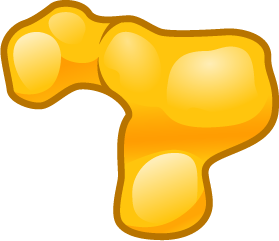 HIV DNA
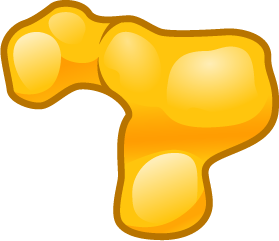 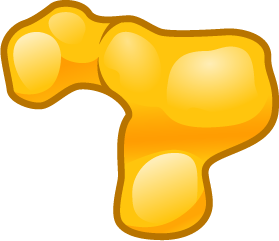 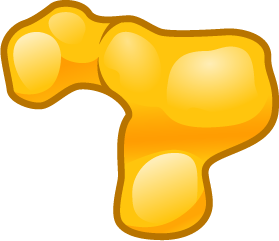 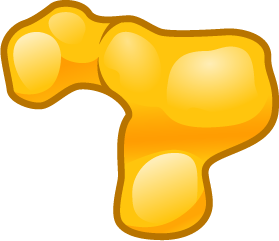 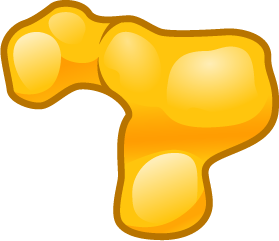 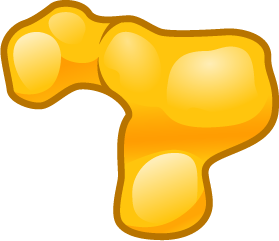 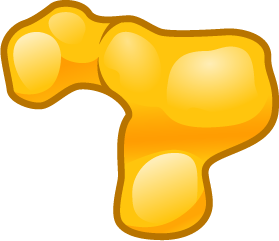 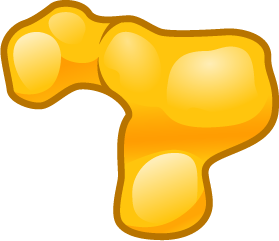 Lenacapavir
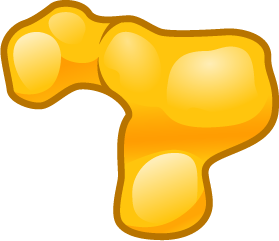 Cytoplasm
Nucleus
Illustration: Cognition Studio, Inc. and David H. Spach, MD
Premature Capsid Disassembly
Lenacapavir Stabilized Capsid
Failure to Convert HIV RNA to HIV DNA
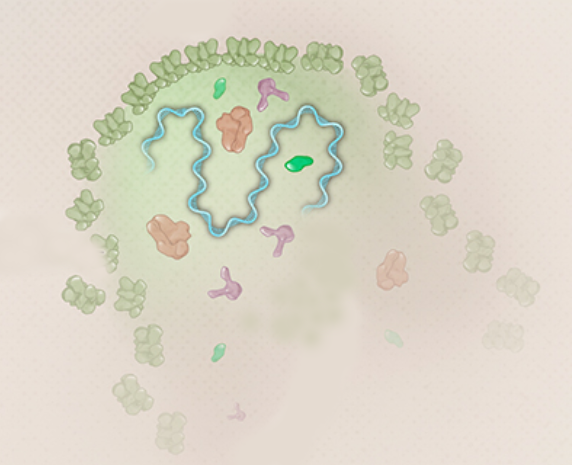 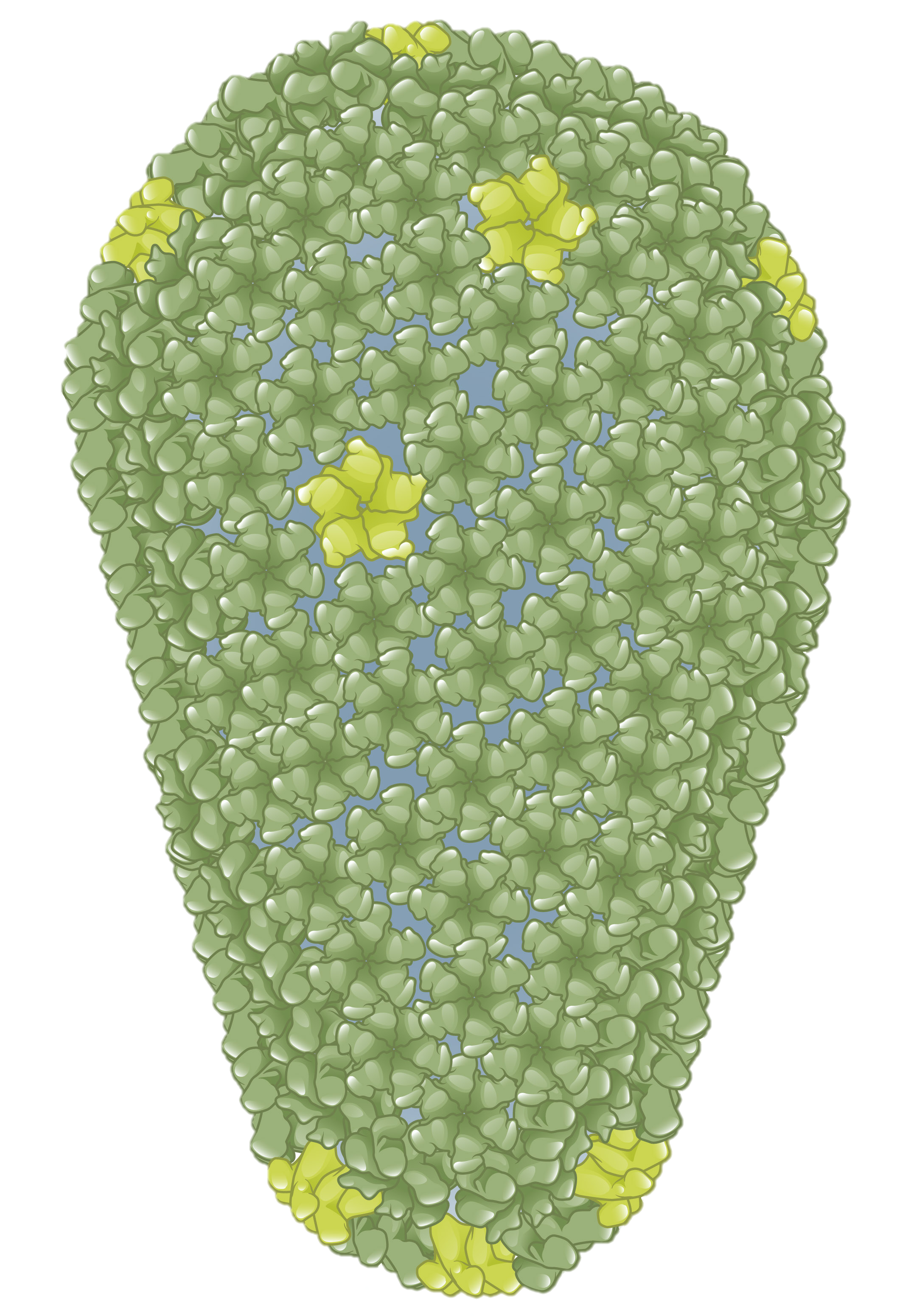 HIV RNA
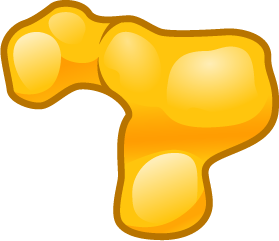 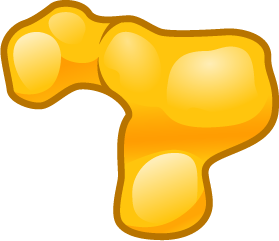 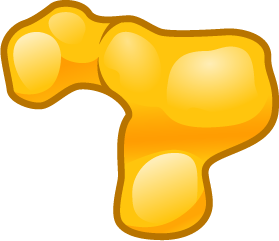 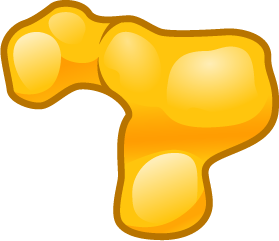 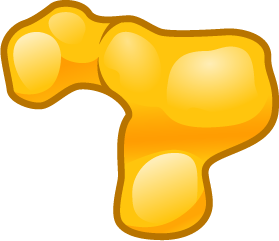 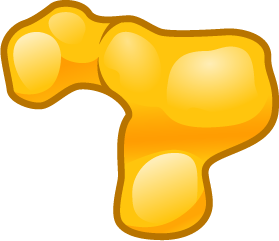 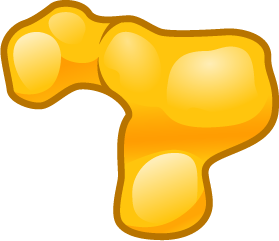 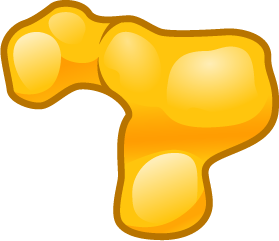 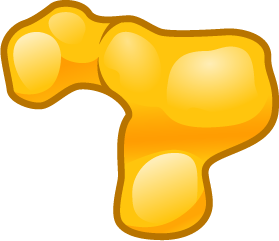 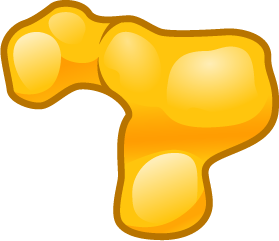 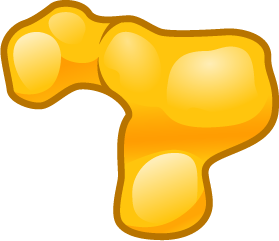 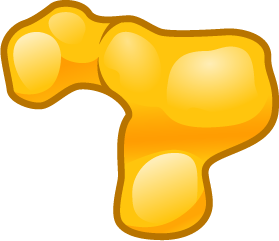 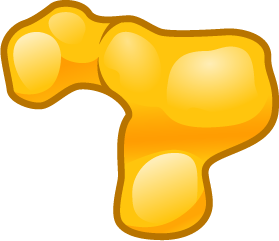 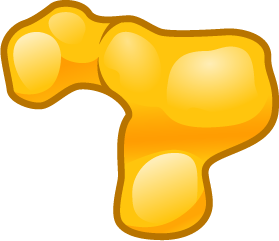 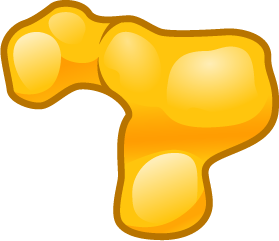 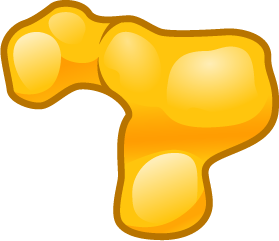 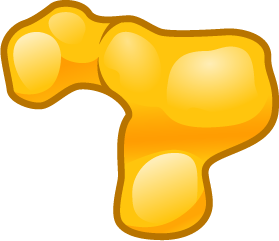 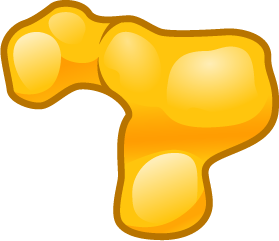 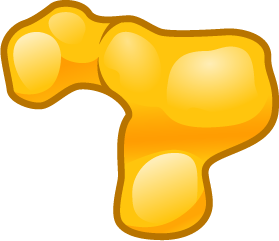 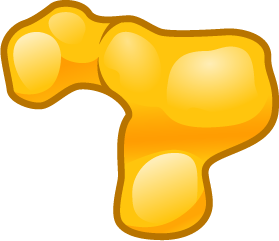 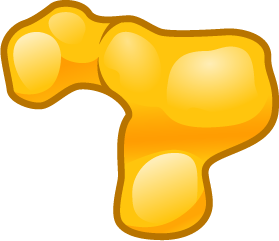 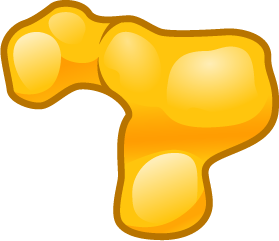 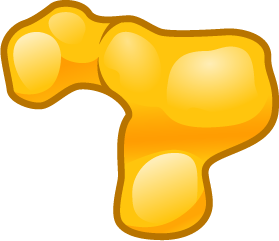 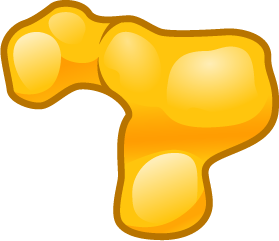 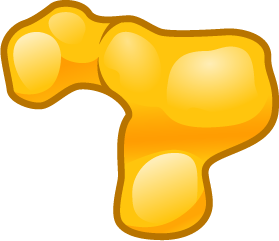 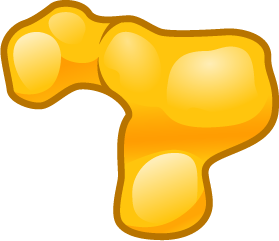 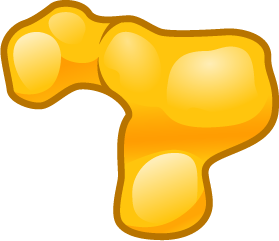 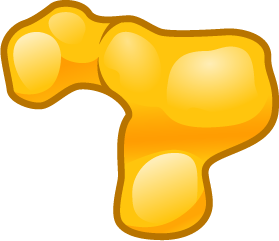 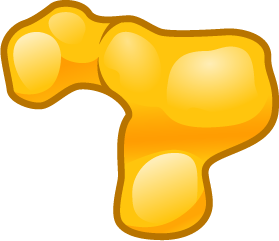 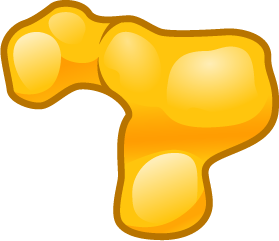 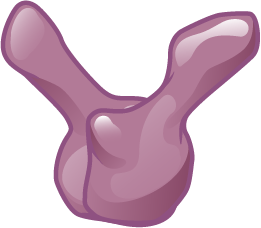 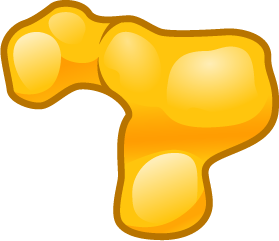 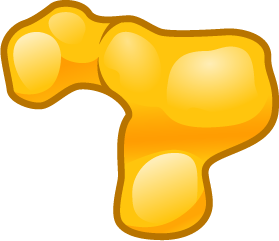 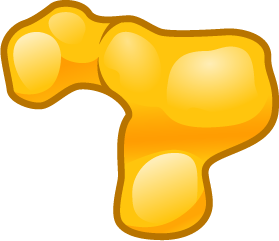 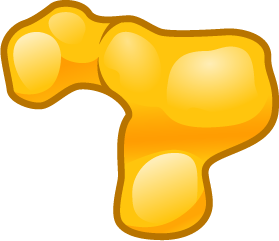 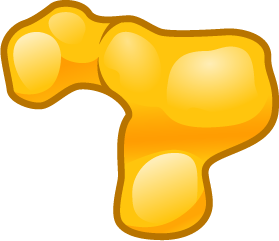 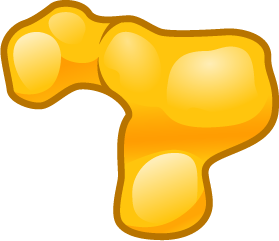 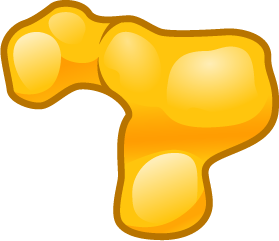 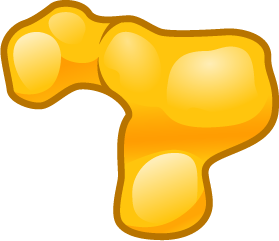 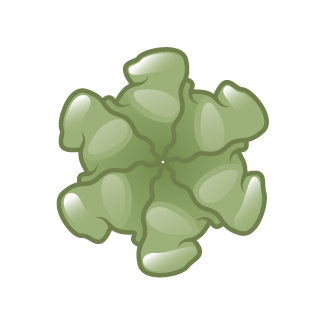 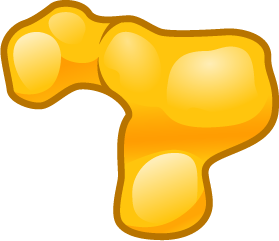 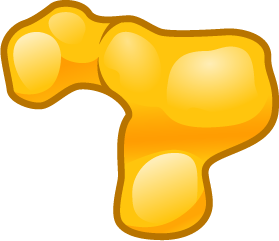 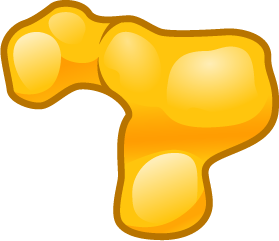 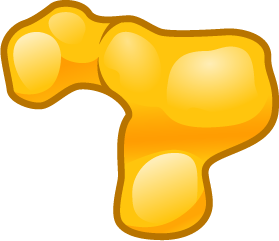 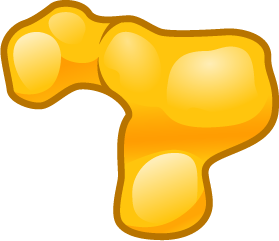 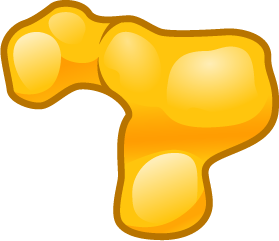 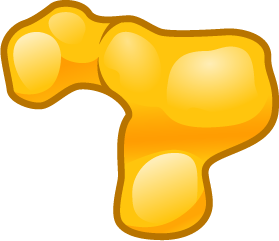 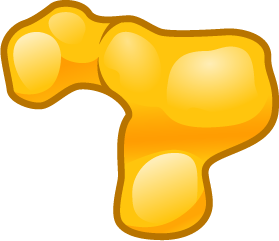 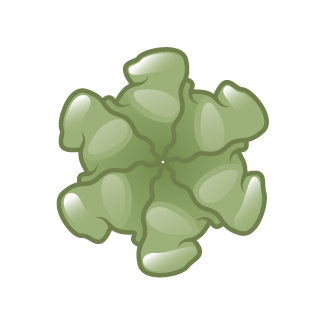 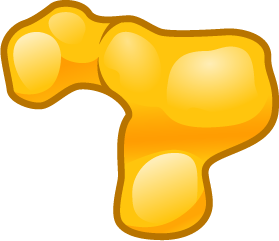 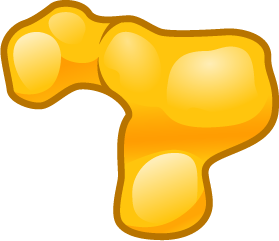 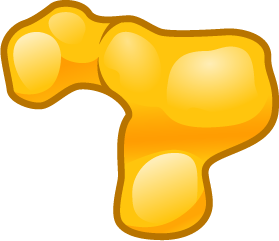 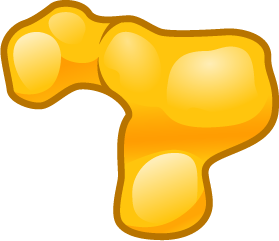 Premature Capsid Rupture
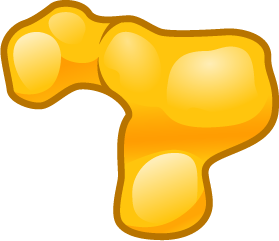 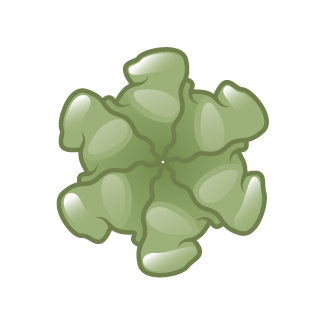 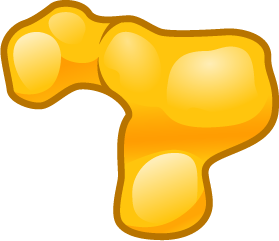 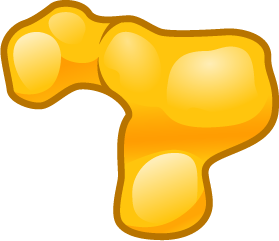 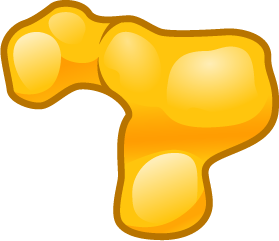 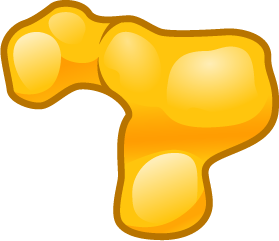 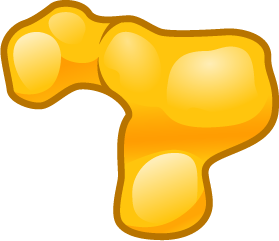 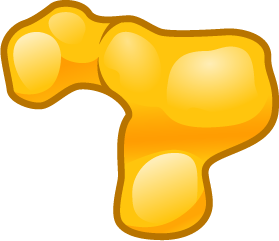 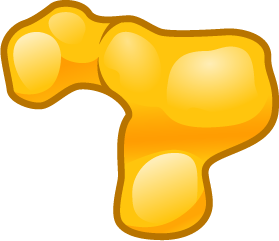 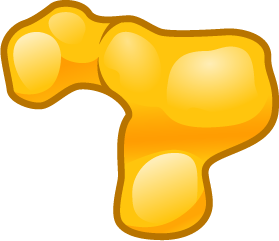 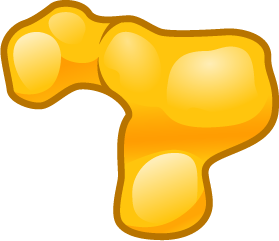 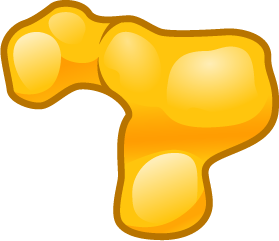 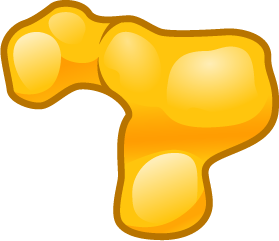 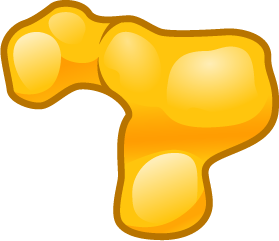 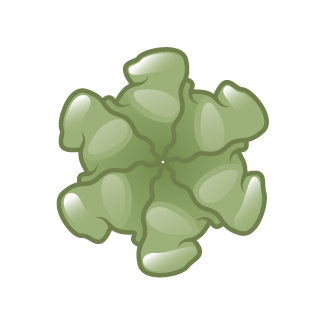 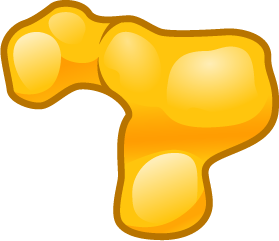 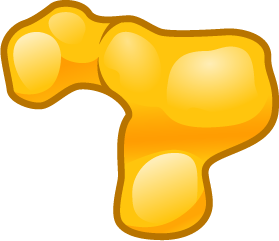 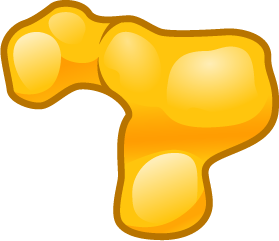 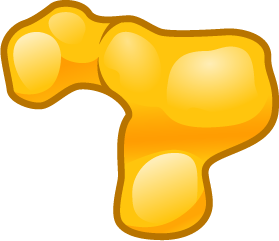 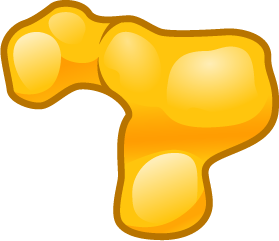 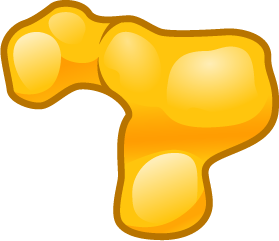 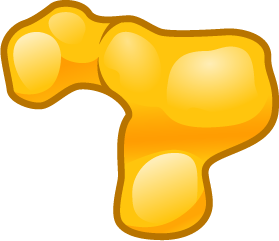 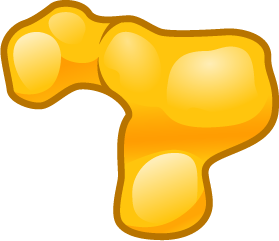 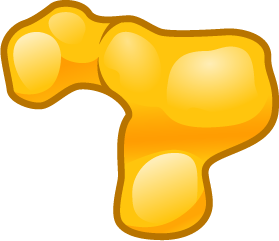 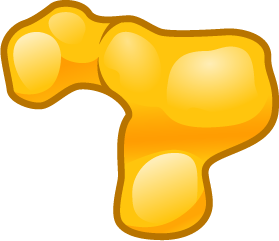 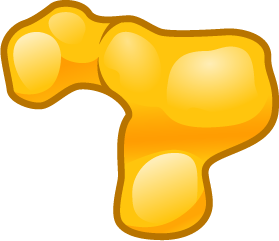 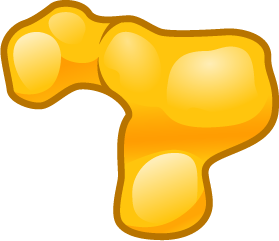 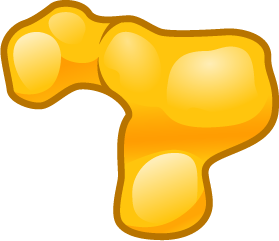 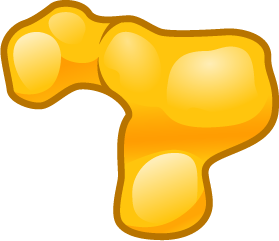 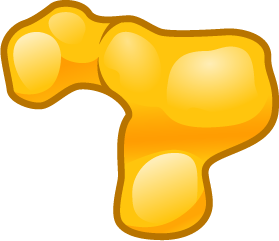 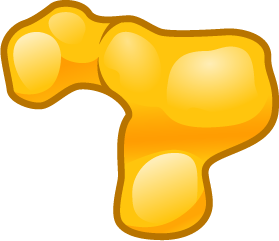 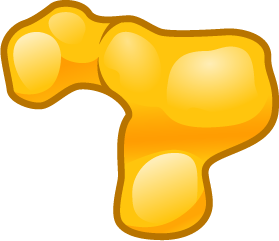 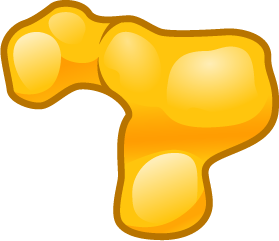 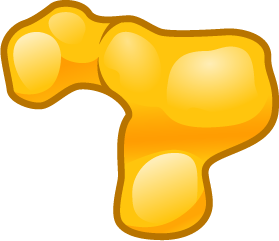 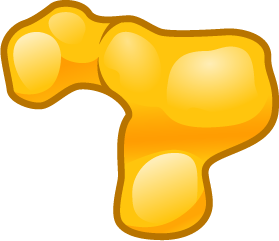 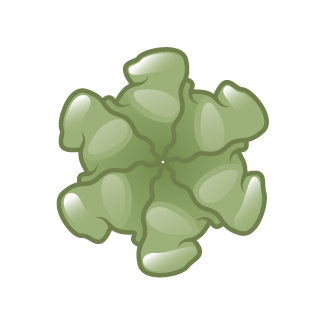 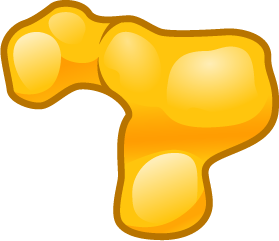 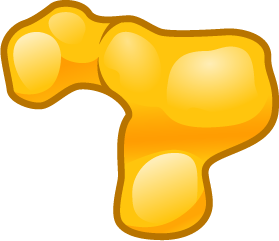 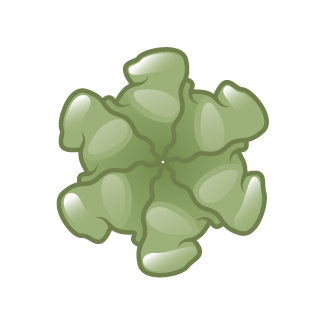 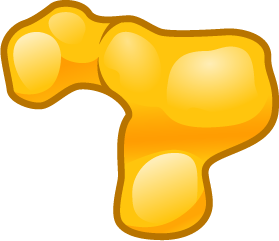 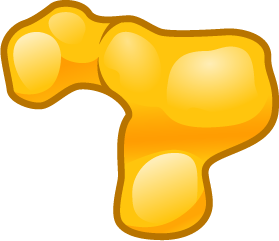 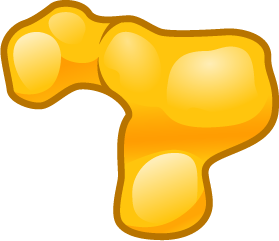 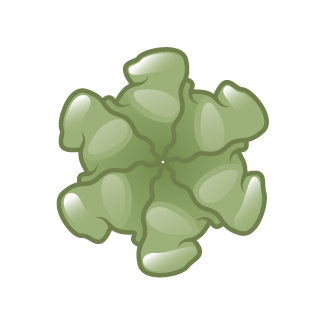 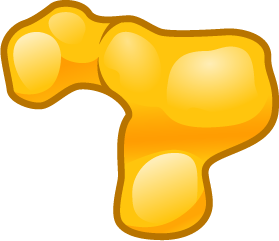 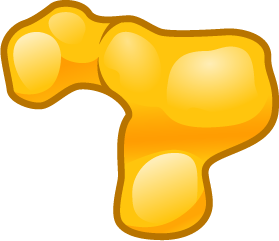 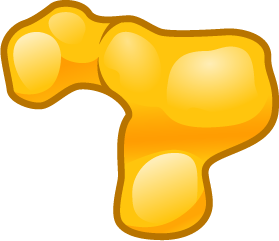 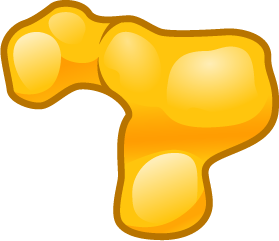 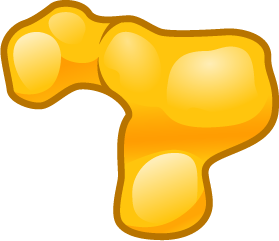 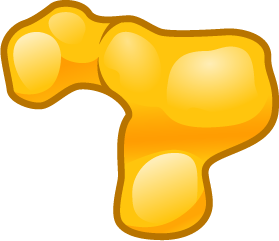 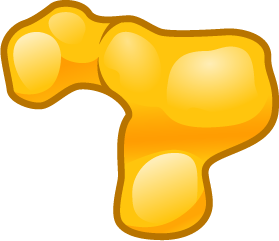 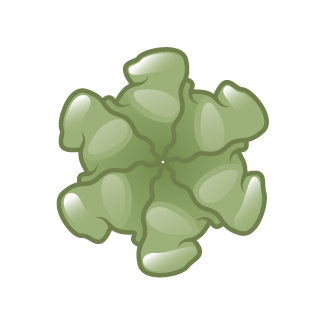 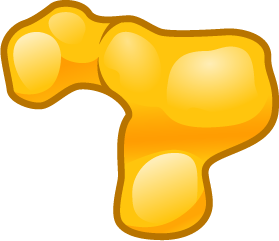 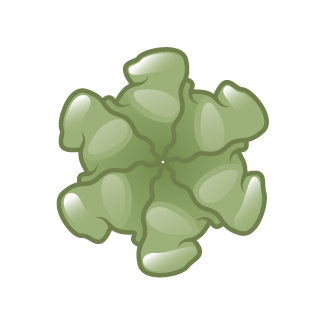 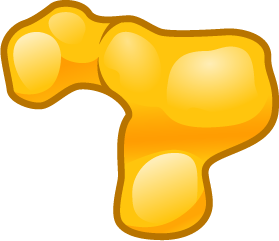 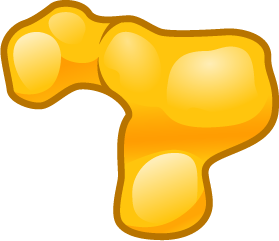 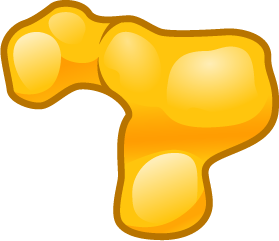 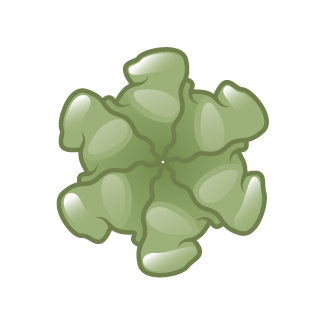 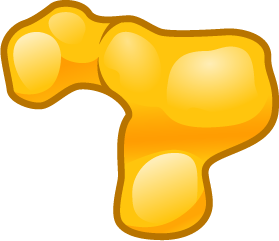 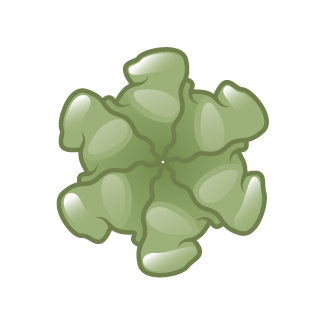 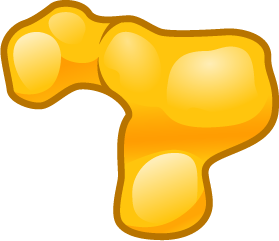 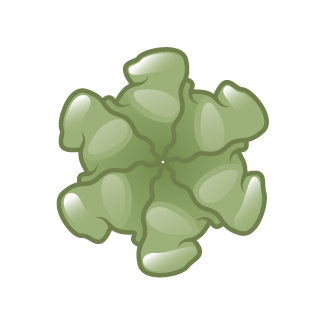 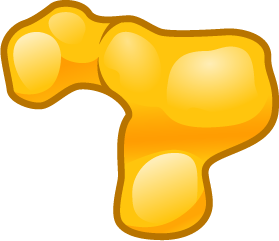 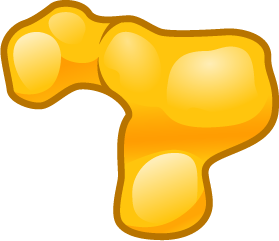 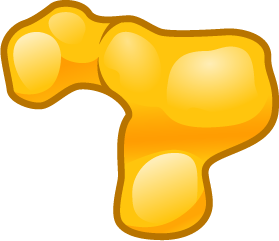 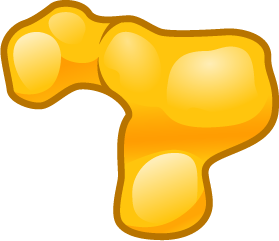 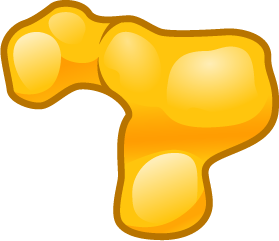 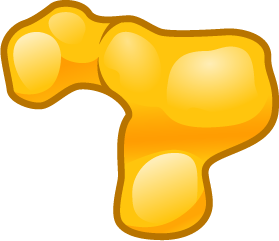 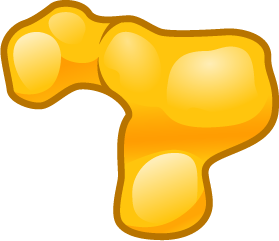 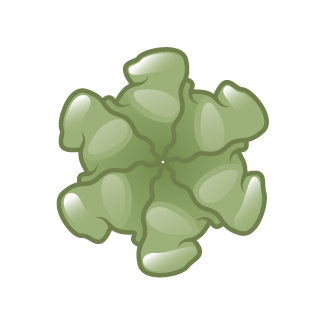 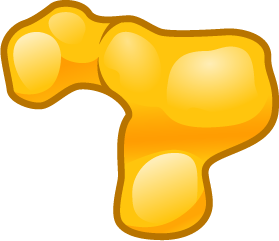 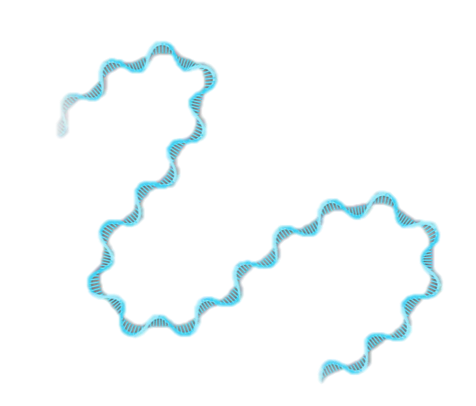 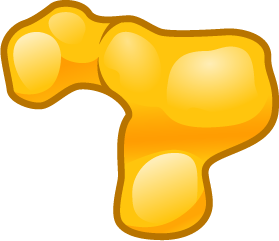 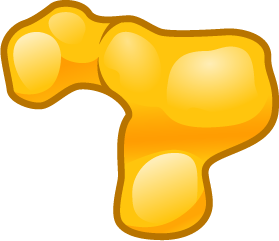 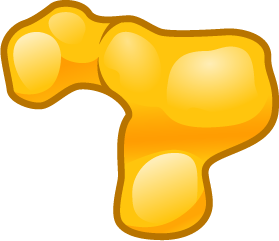 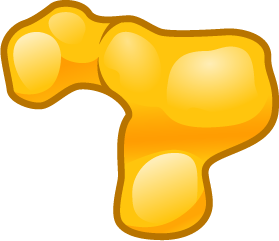 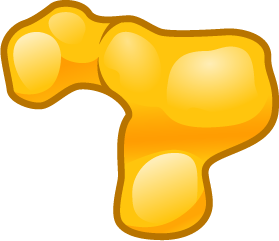 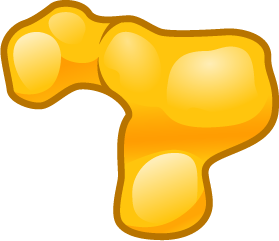 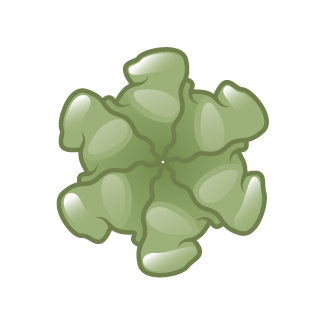 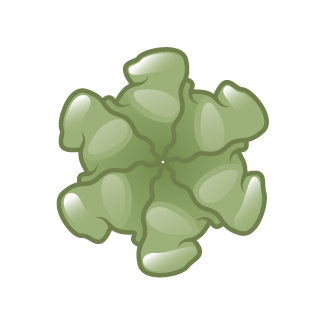 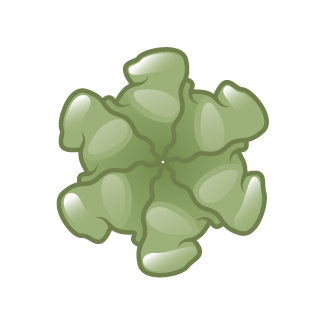 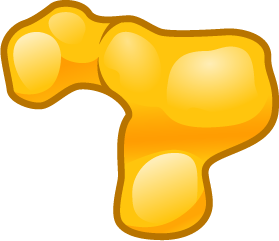 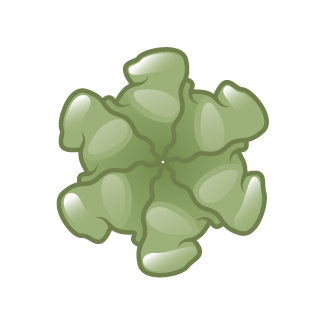 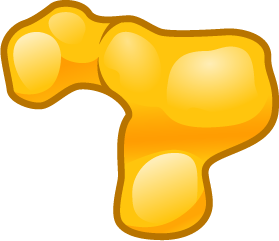 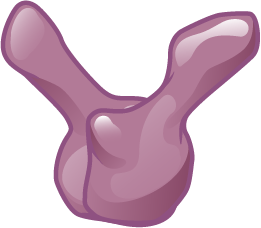 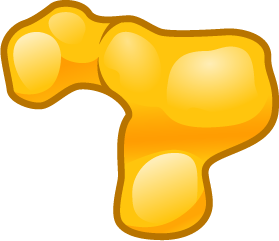 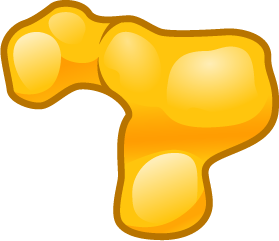 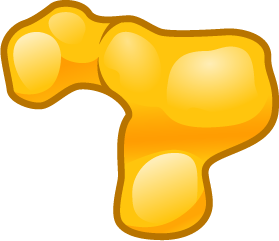 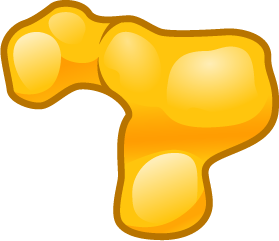 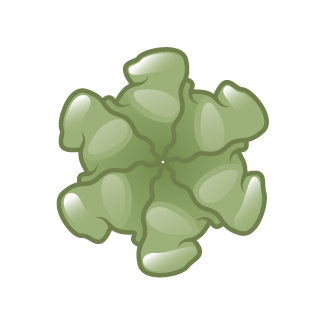 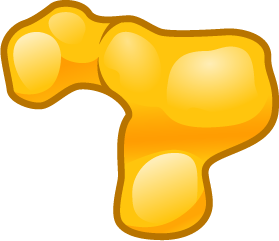 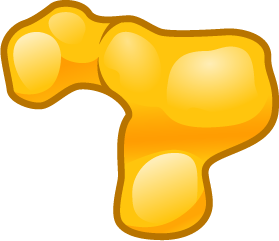 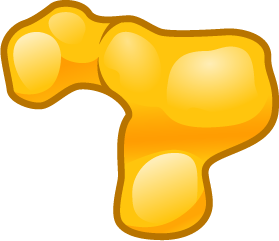 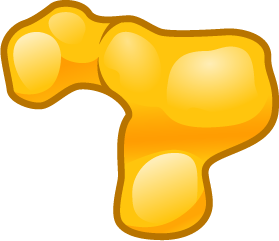 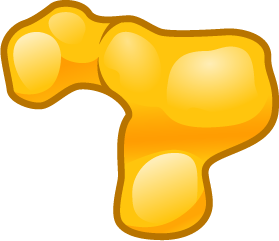 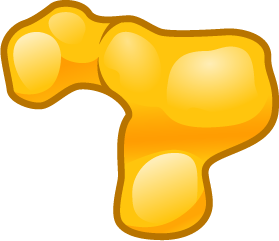 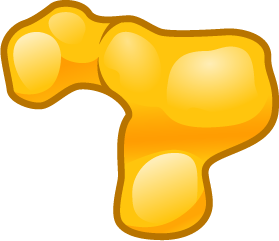 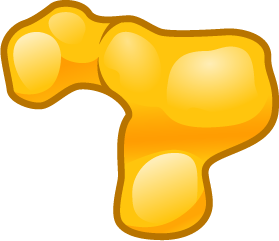 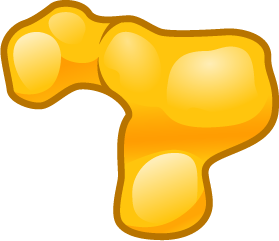 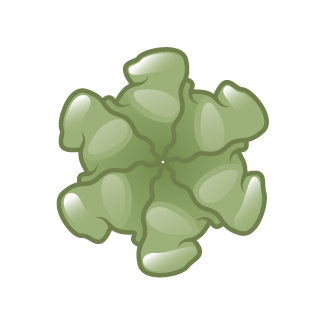 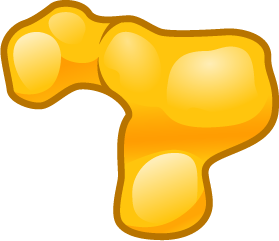 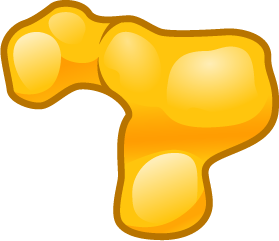 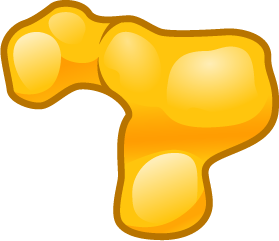 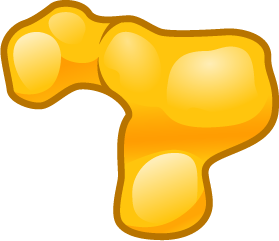 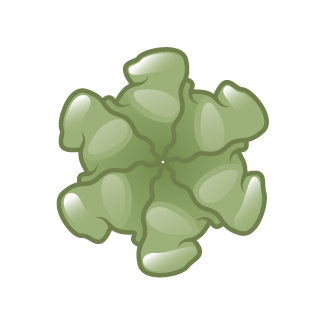 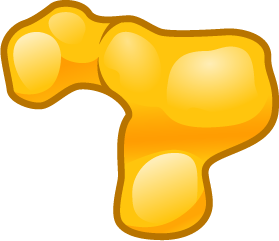 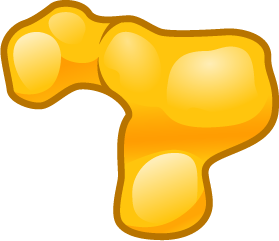 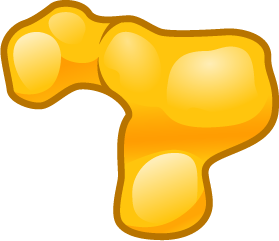 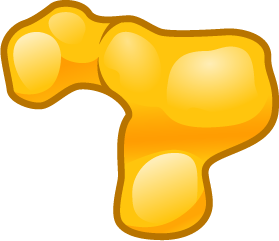 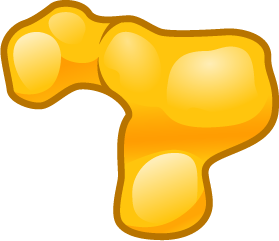 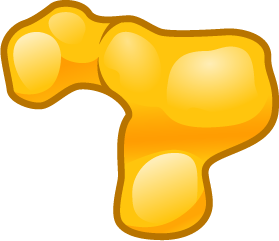 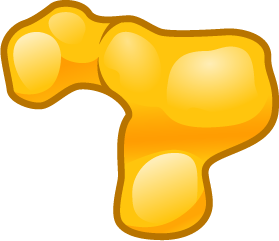 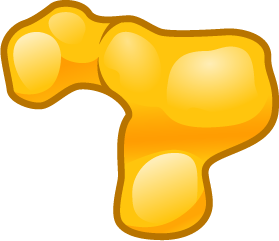 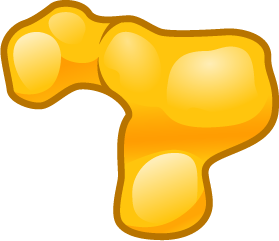 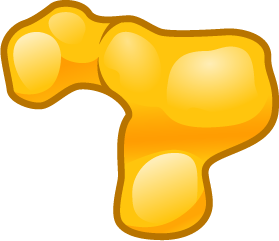 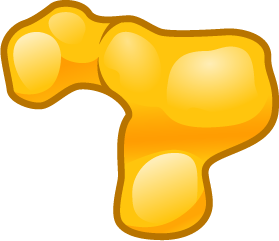 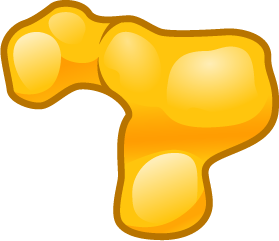 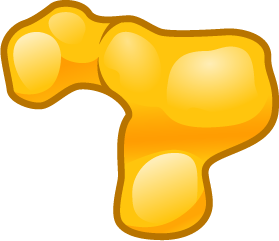 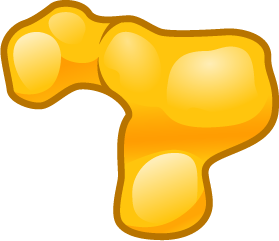 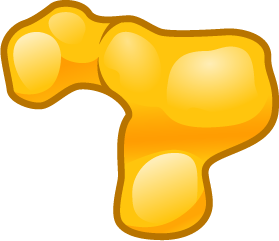 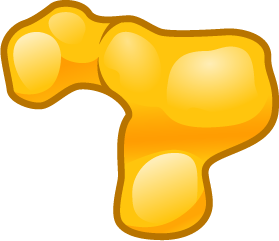 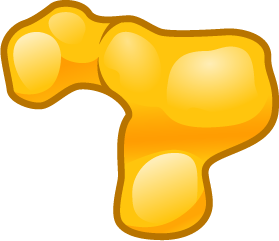 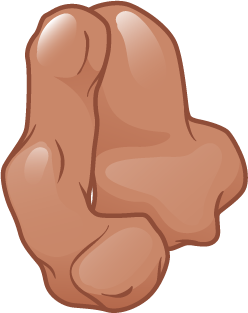 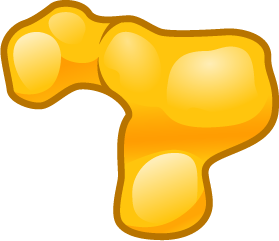 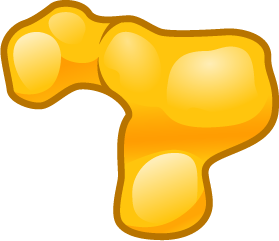 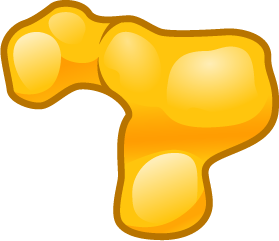 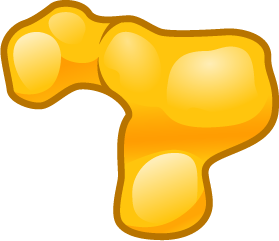 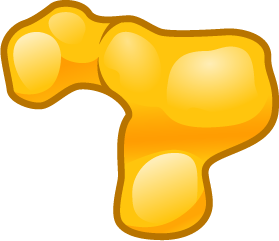 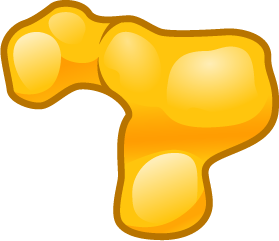 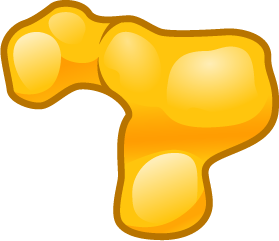 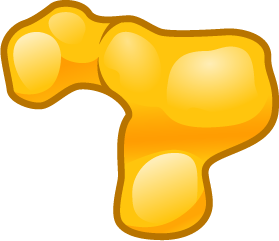 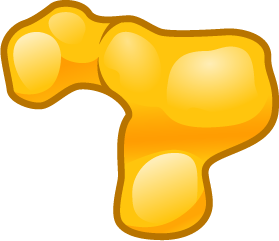 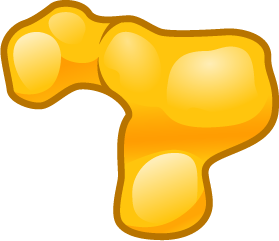 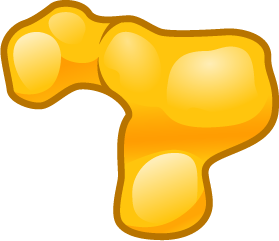 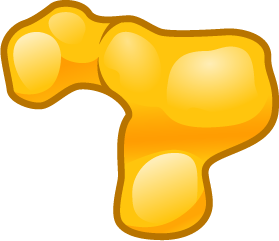 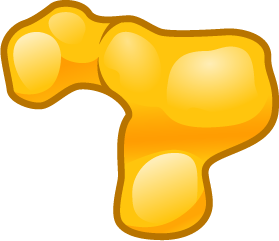 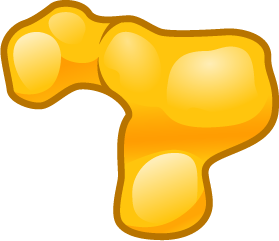 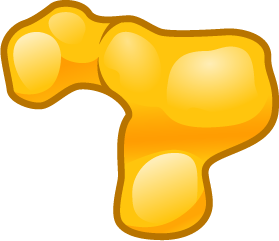 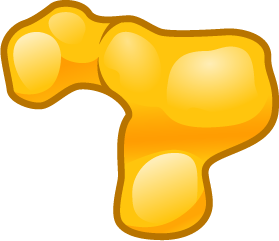 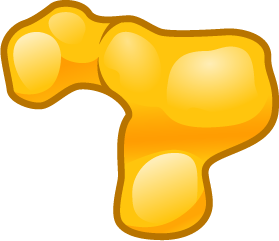 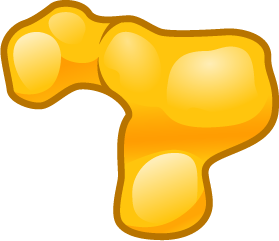 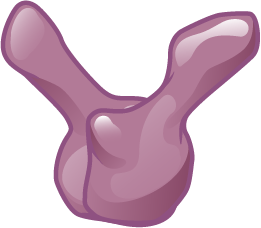 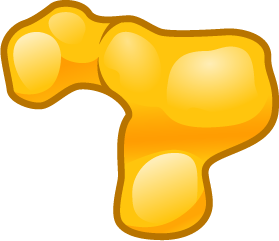 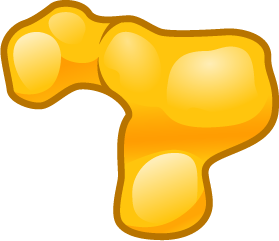 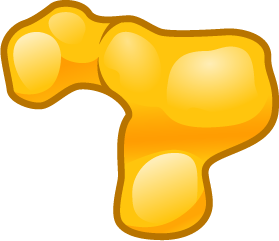 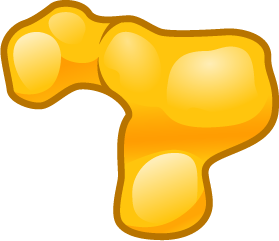 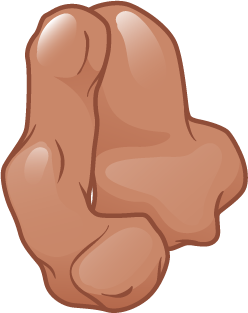 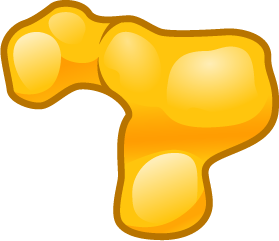 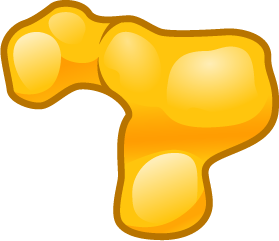 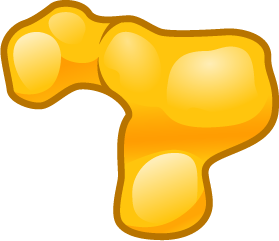 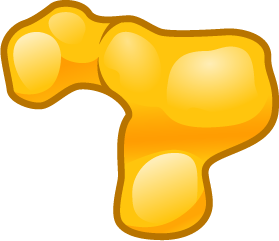 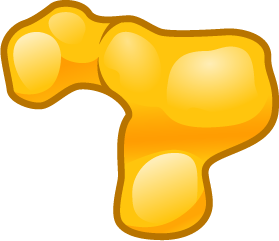 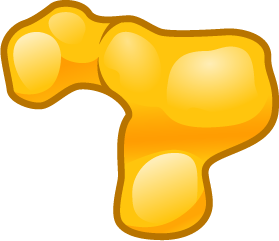 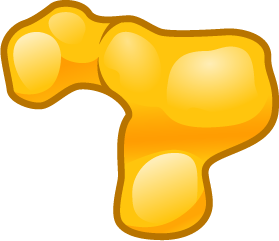 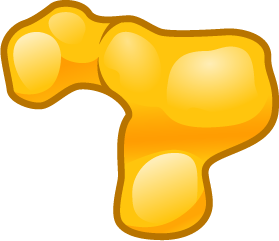 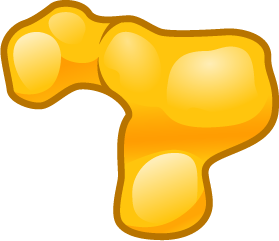 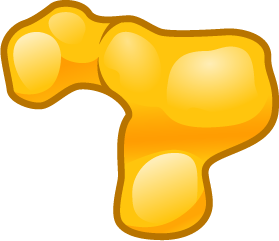 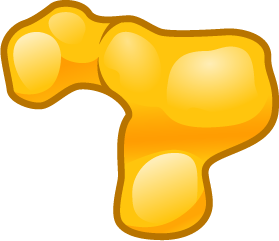 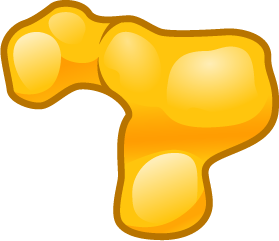 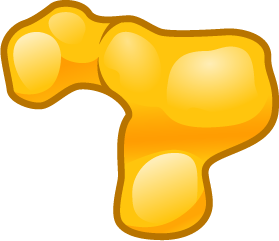 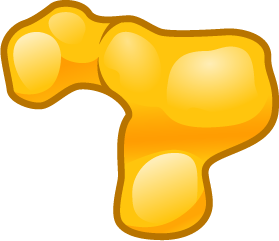 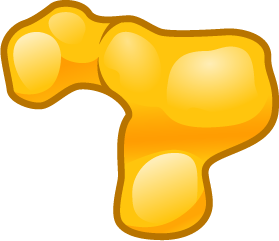 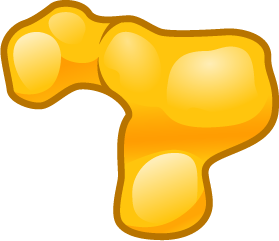 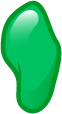 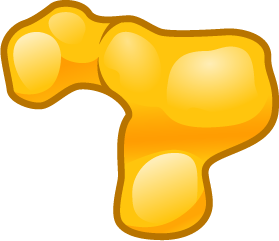 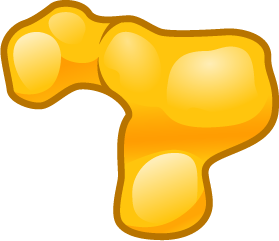 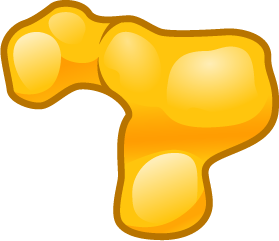 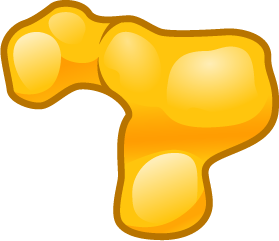 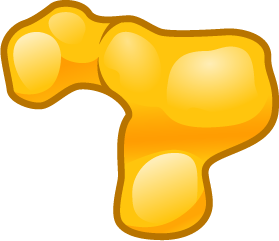 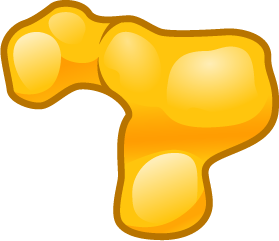 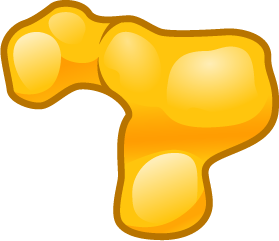 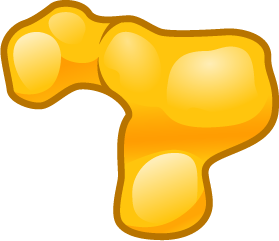 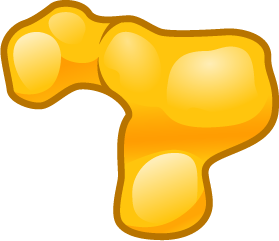 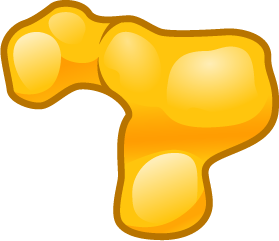 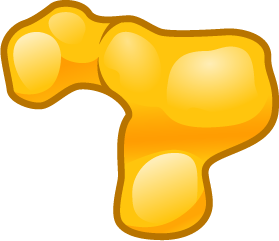 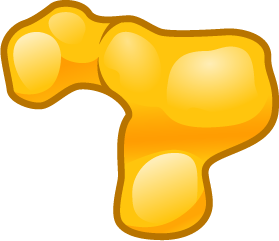 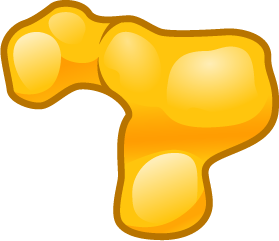 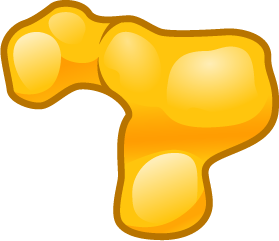 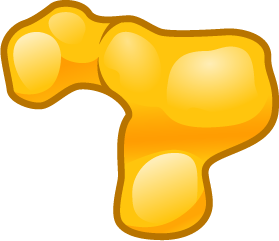 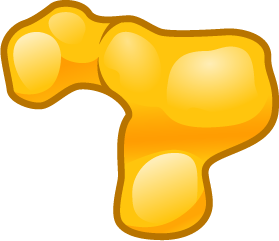 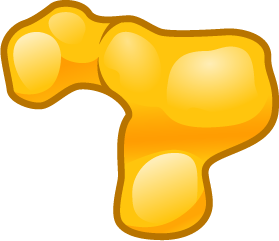 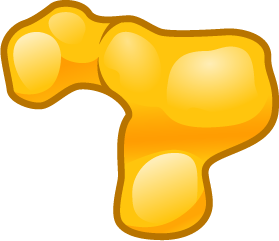 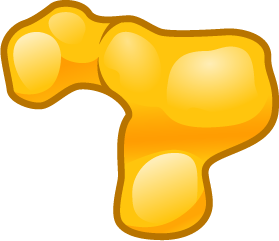 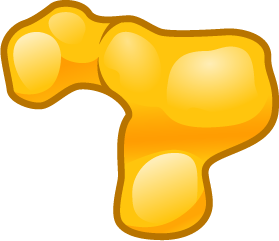 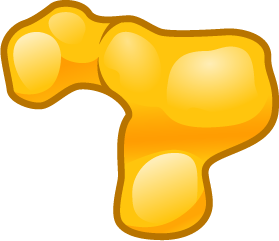 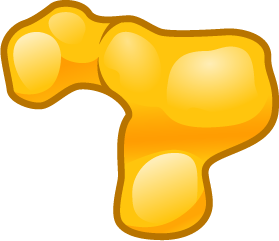 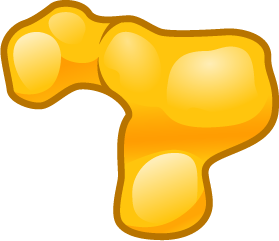 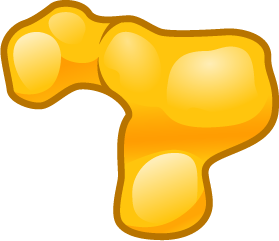 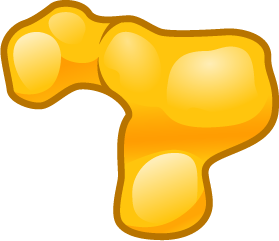 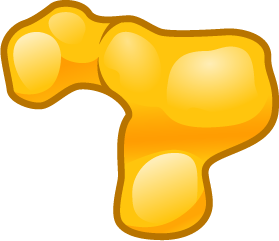 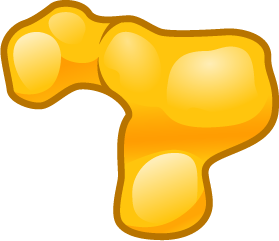 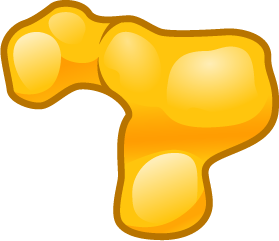 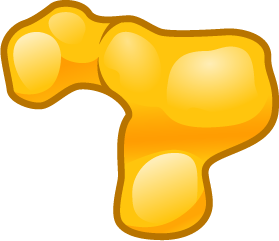 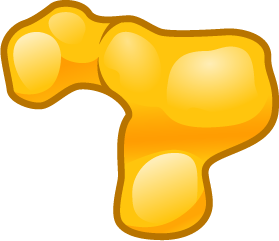 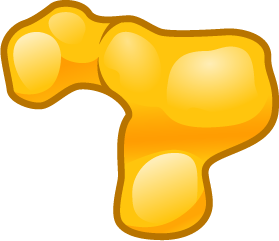 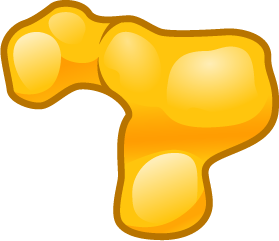 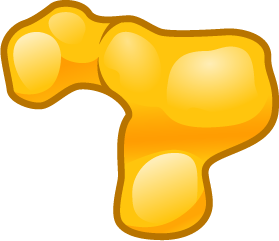 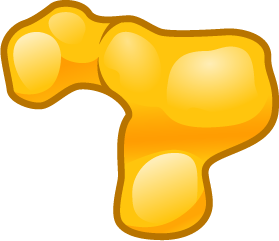 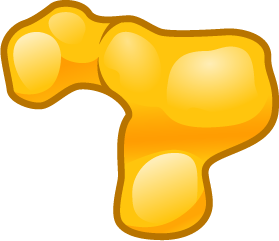 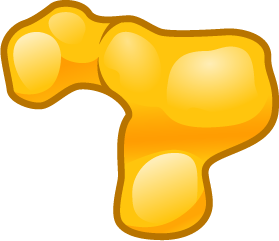 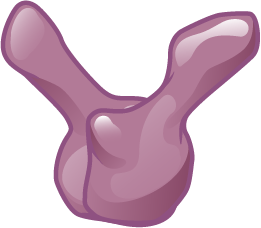 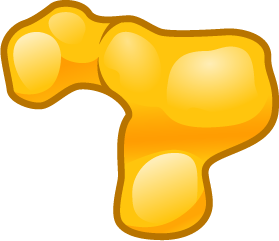 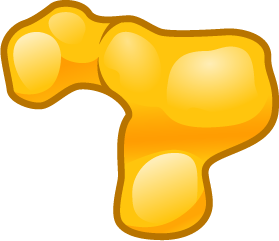 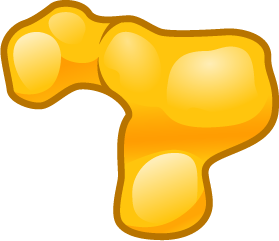 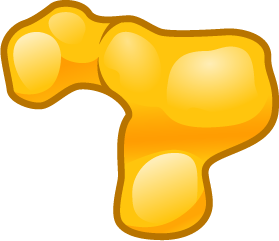 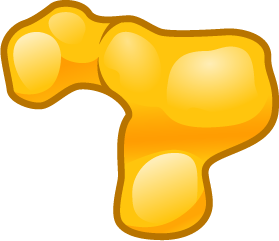 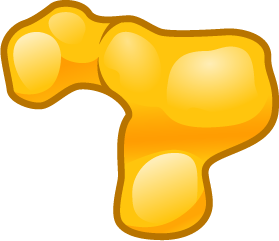 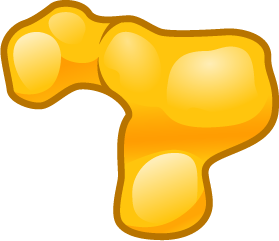 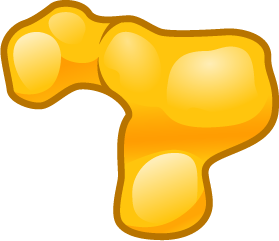 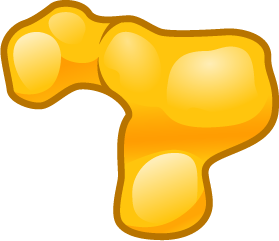 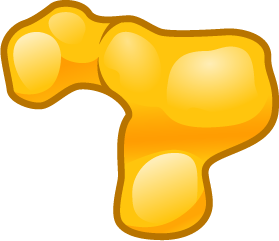 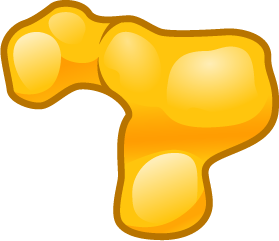 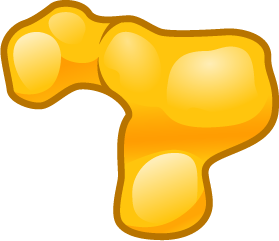 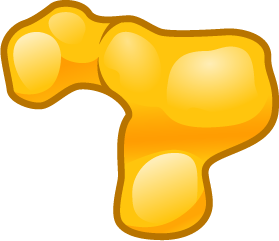 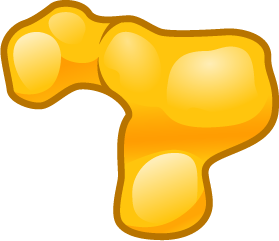 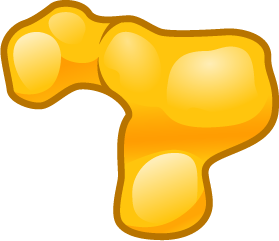 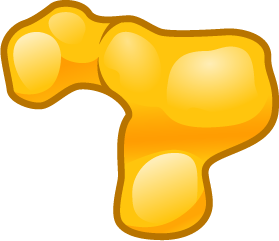 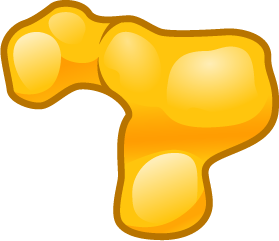 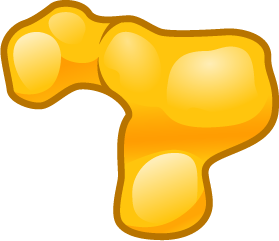 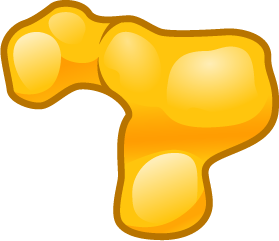 Lenacapavir
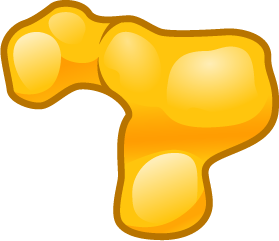 Illustration: Cognition Studio, Inc. and David H. Spach, MD
Capsid Inhibitors: Inhibition of Capsid Assembly
HIV
Inhibits Capsid Assembly
Illustration: Cognition Studio, Inc. and David H. Spach, MD
HIV Maturation
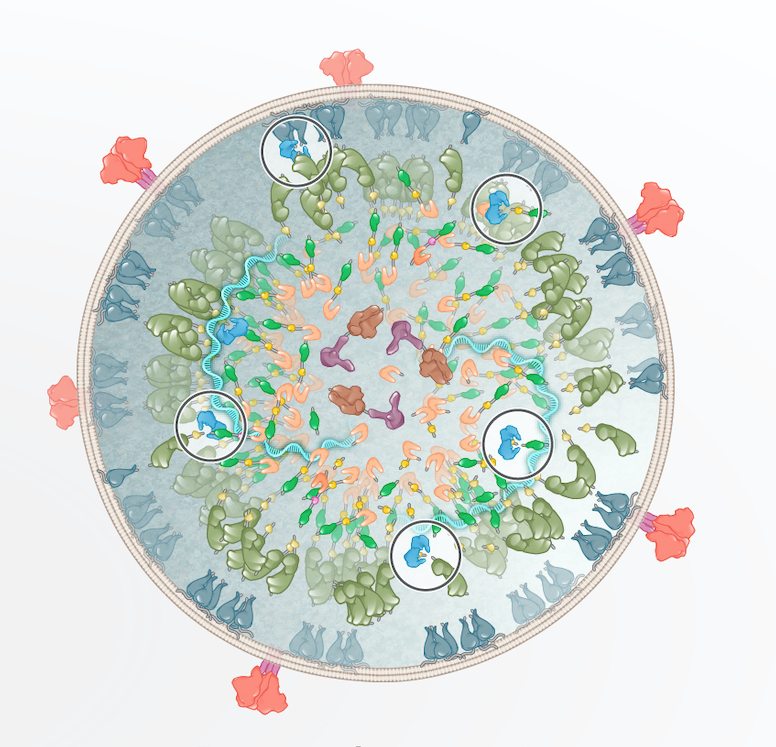 Polyproteins
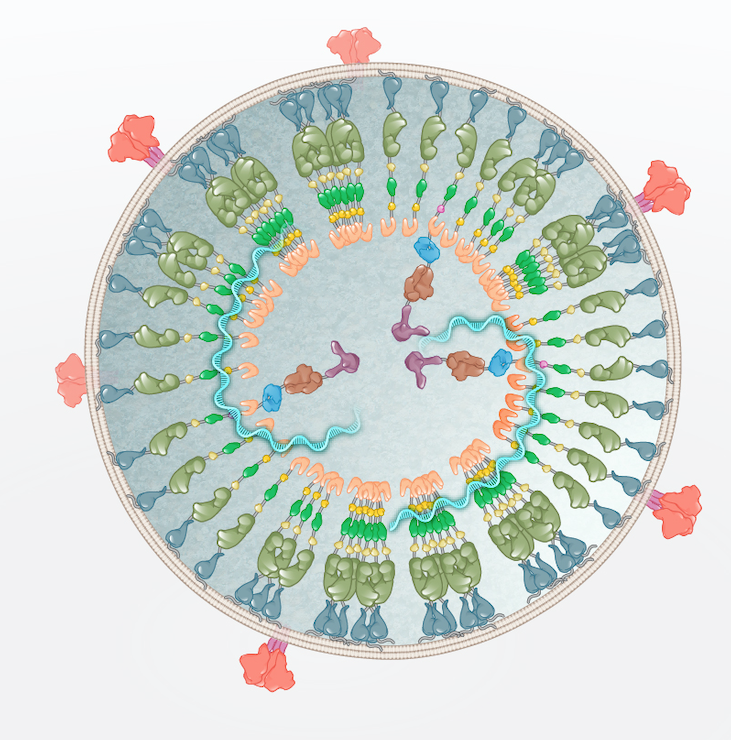 HIV Protease
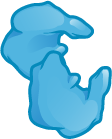 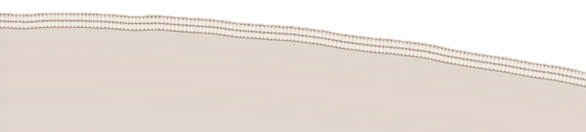 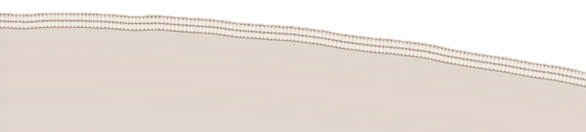 Host cell
Illustration: David H. Spach, MD and Cognition Studio, Inc.
HIV Capsid (Core) Formation
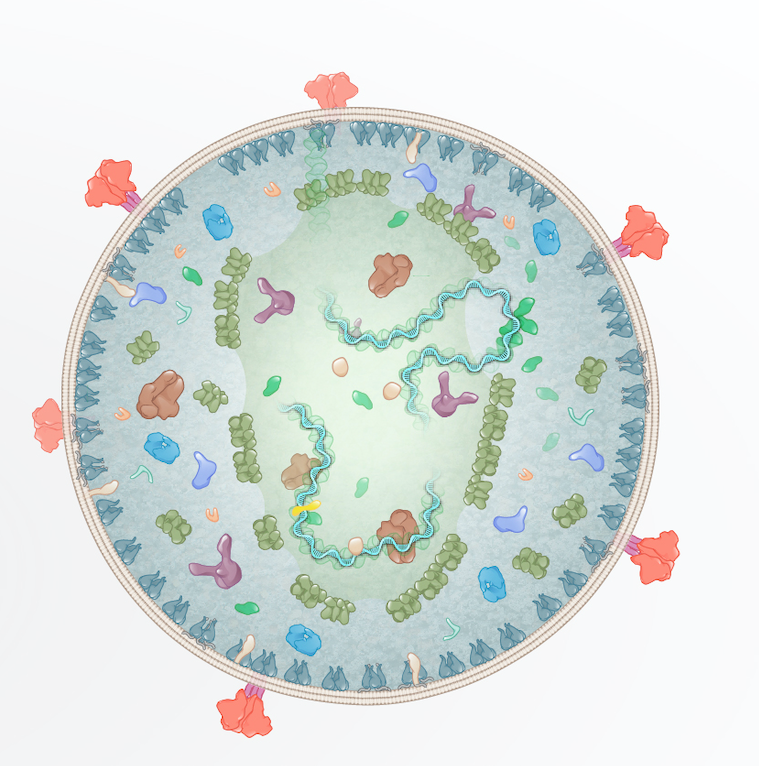 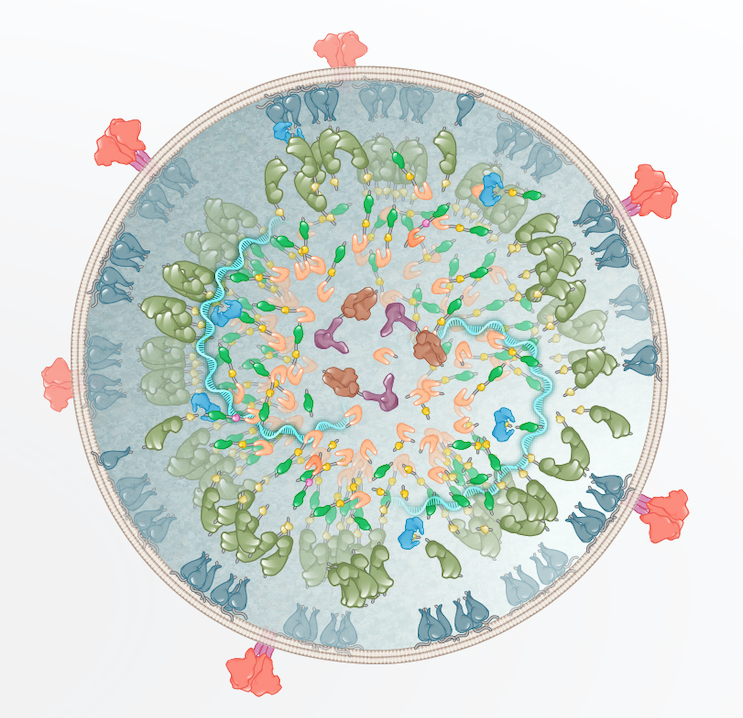 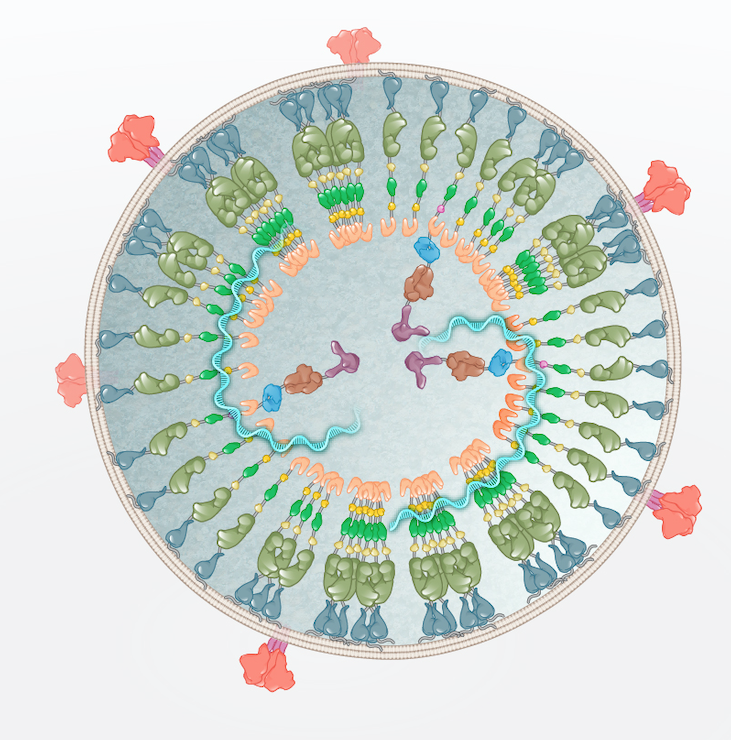 HIV Protease
HIV capsid proteins
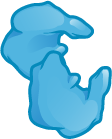 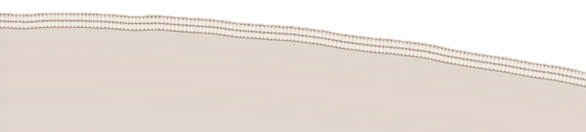 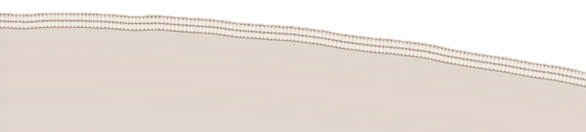 Host cell
Illustration: David H. Spach, MD and Cognition Studio, Inc.
HIV Capsid (Core) Formation
Mature Virion
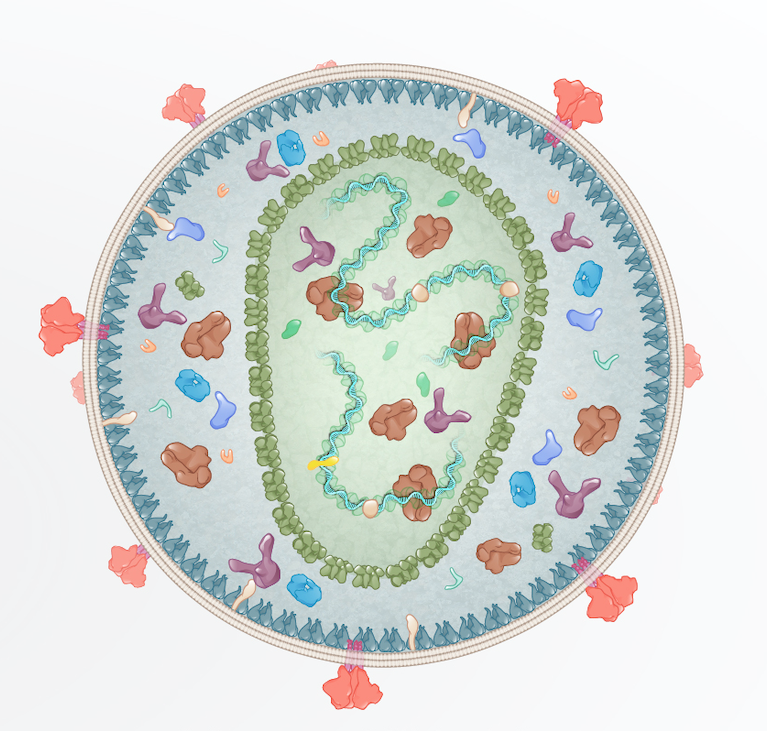 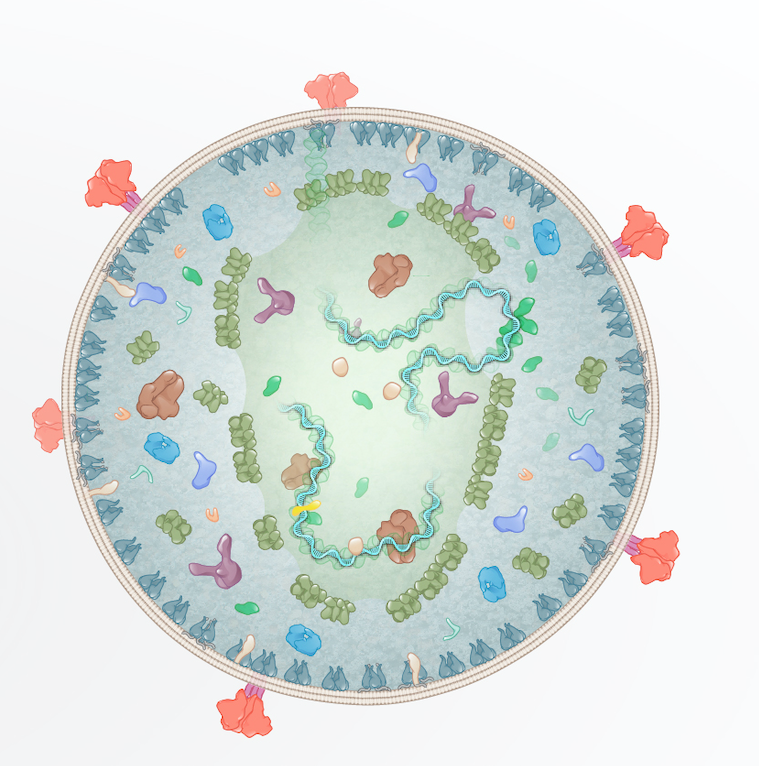 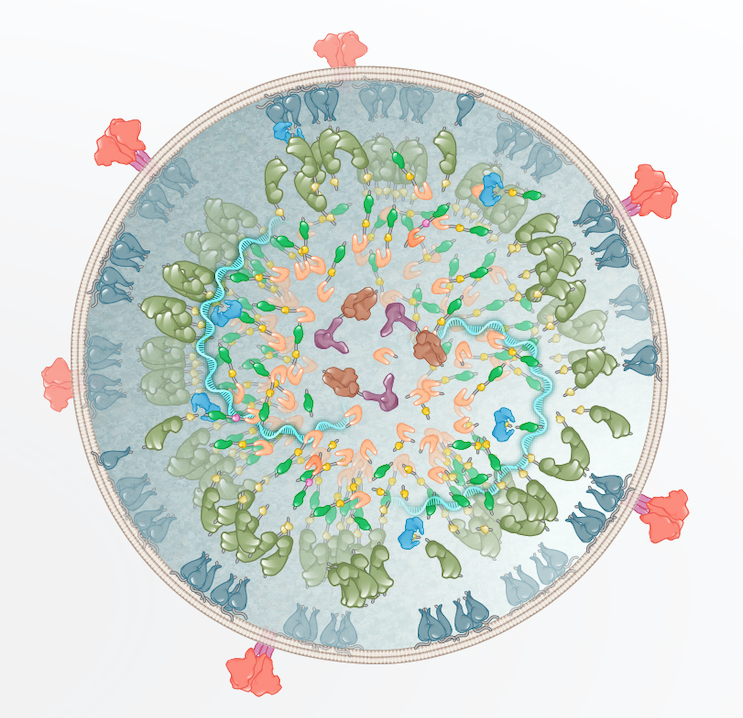 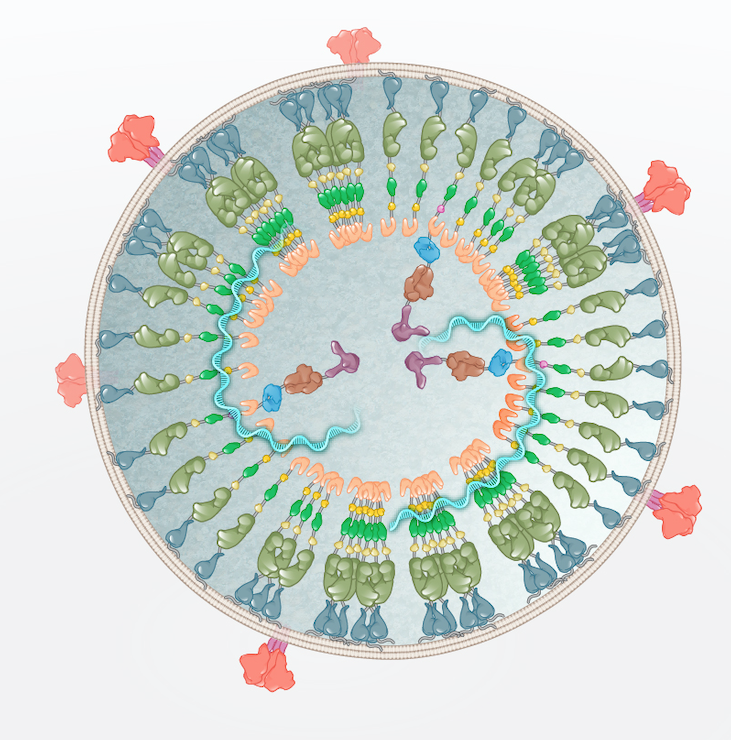 HIV capsid
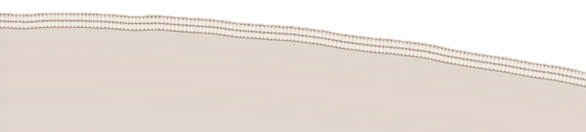 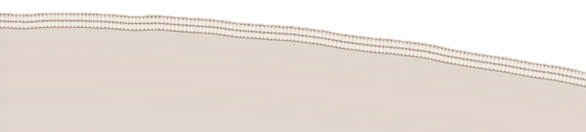 Host cell
Illustration: David H. Spach, MD and Cognition Studio, Inc.
HIV Polyproteins
Gag
Gag-Pol
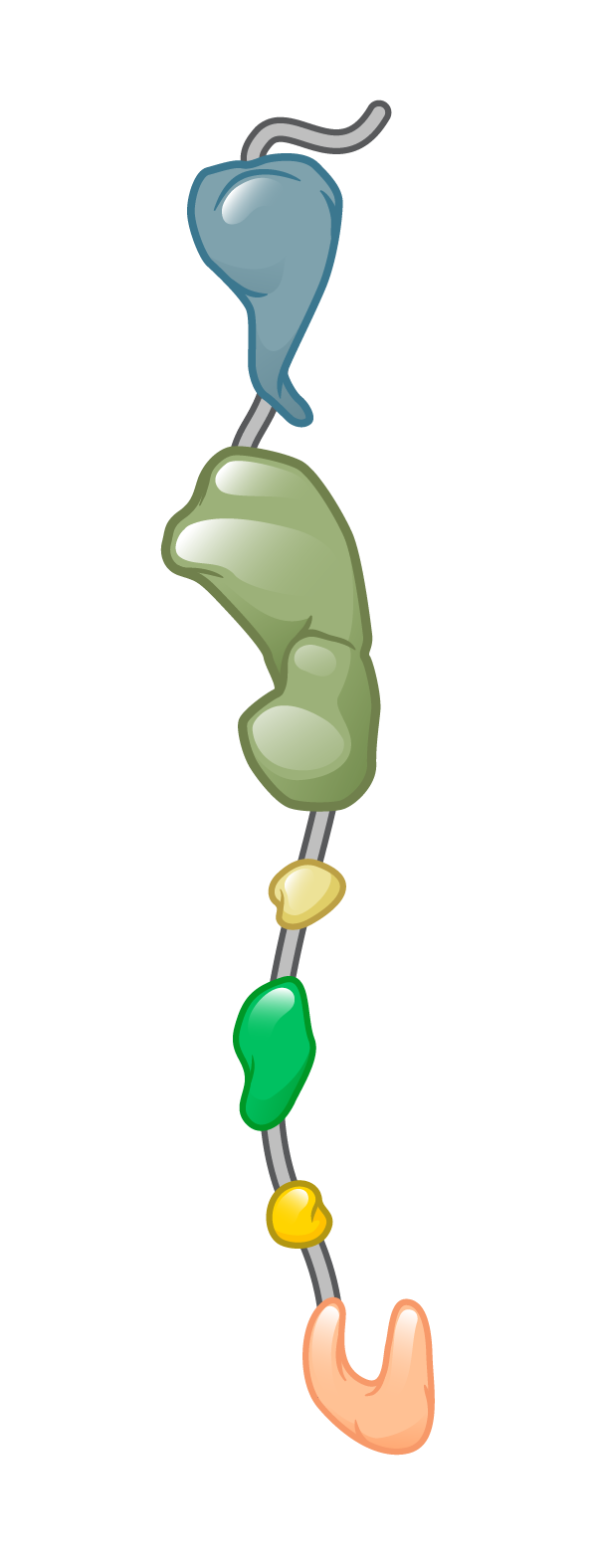 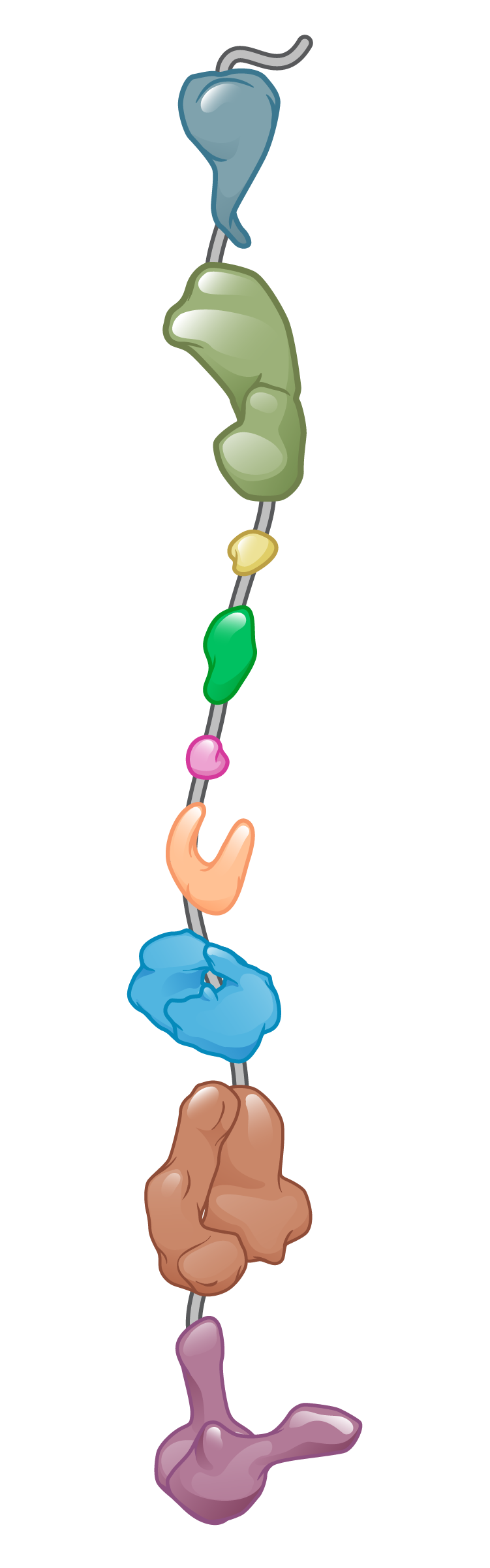 Capsid Protein
Capsid Protein
Illustration: David H. Spach, MD and Cognition Studio, Inc.
Polyprotein Cleavage
Gag
Gag-Pol
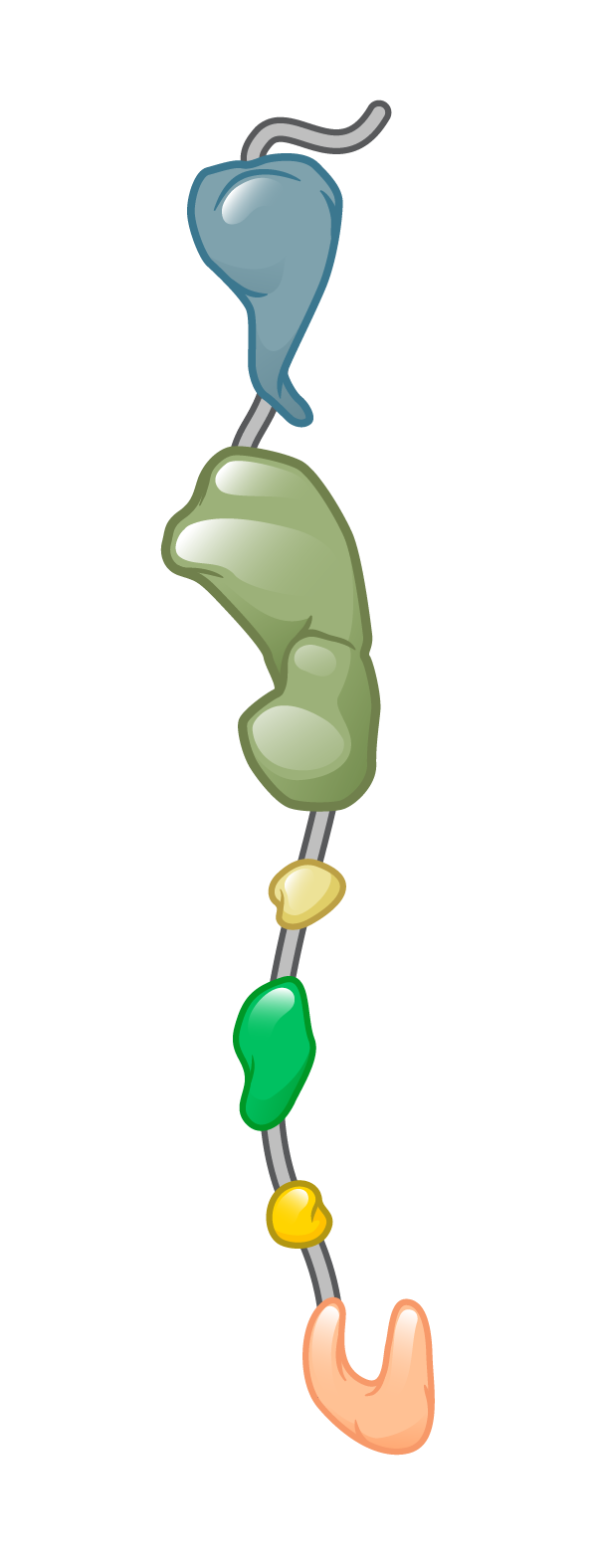 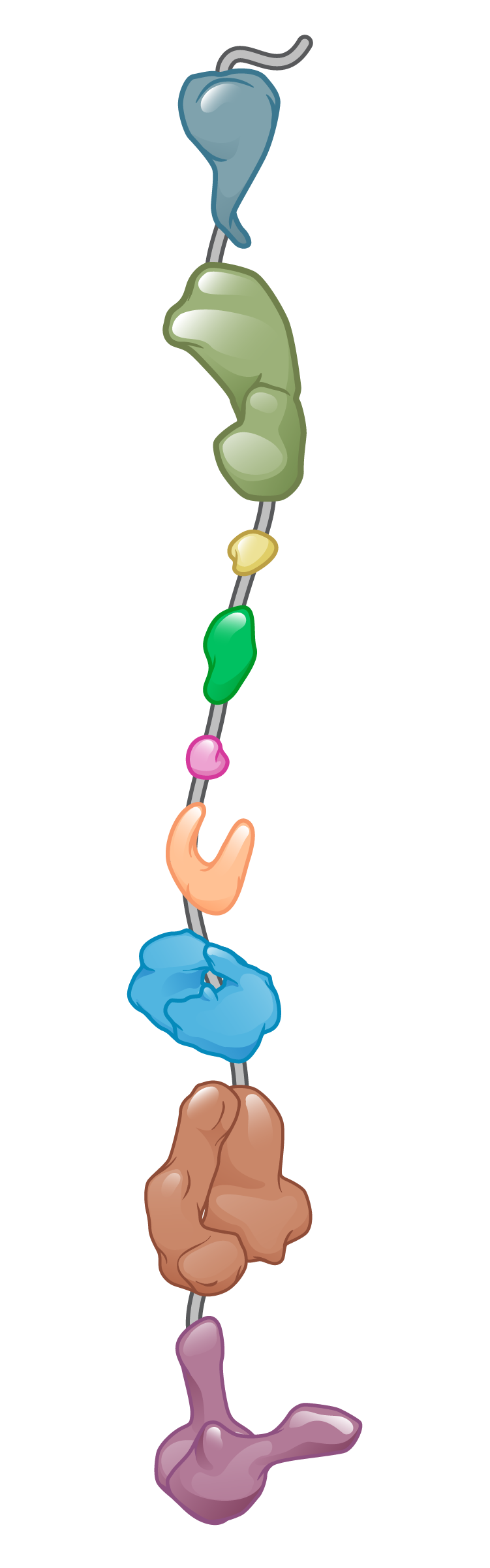 Capsid Protein
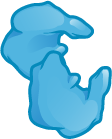 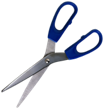 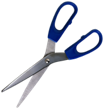 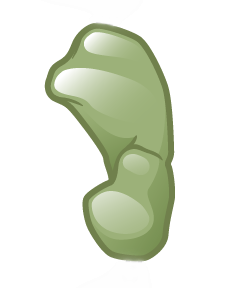 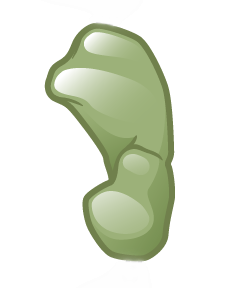 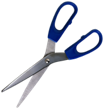 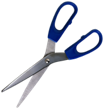 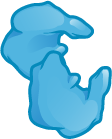 Monomers
HIV Protease
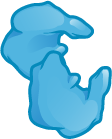 Illustration: David H. Spach, MD and Cognition Studio, Inc.
HIV Capsid Formation
Monomers
Polymers
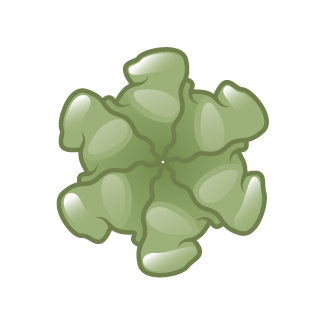 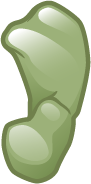 Hexamer
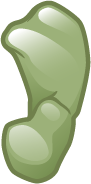 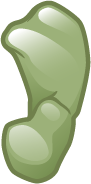 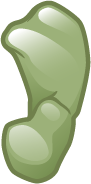 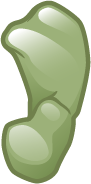 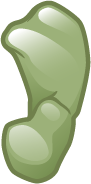 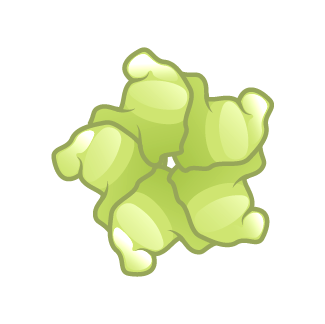 Pentamer
Illustration: David H. Spach, MD and Cognition Studio, Inc.
HIV Capsid Formation
Monomers
Polymers
Clusters
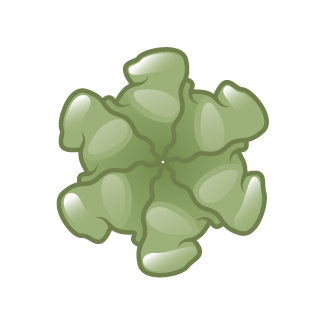 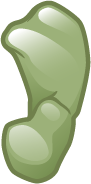 Hexamer
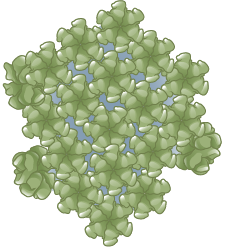 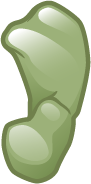 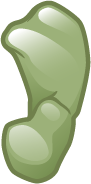 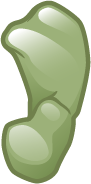 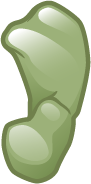 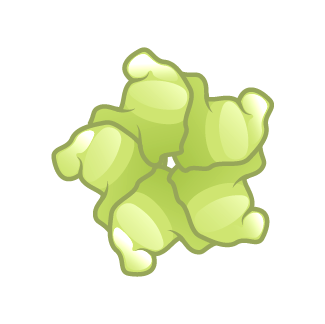 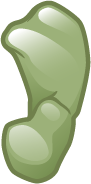 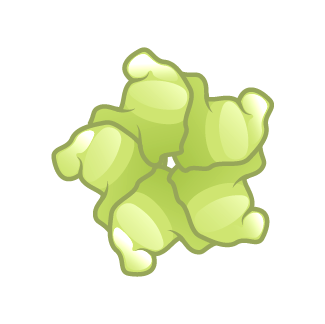 Pentamer
Illustration: David H. Spach, MD and Cognition Studio, Inc.
HIV Capsid Formation
Monomers
Polymers
Clusters
Early Capsid Assembly
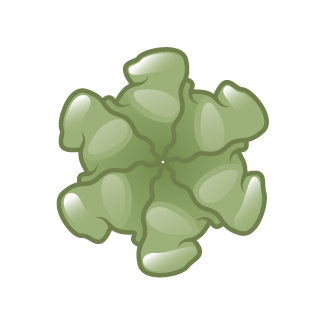 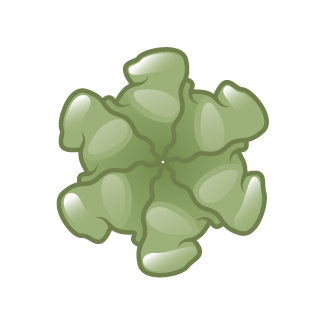 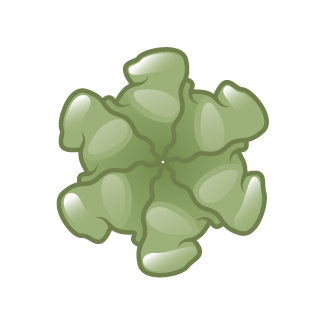 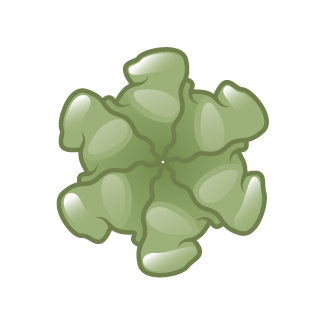 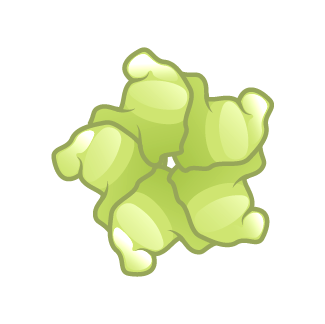 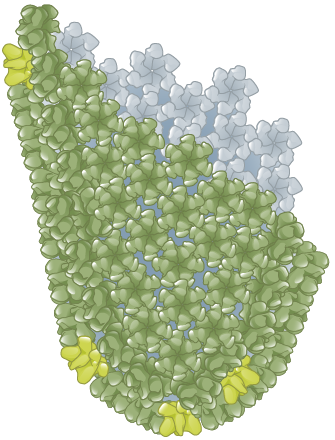 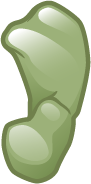 Hexamer
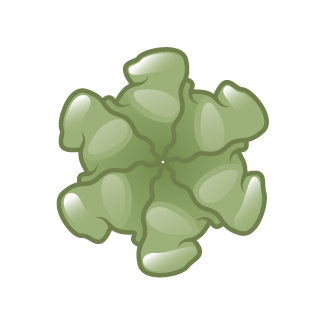 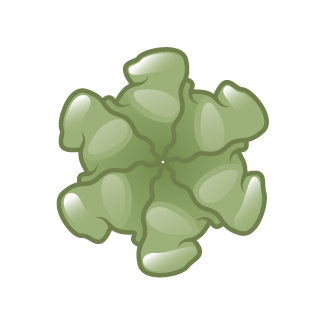 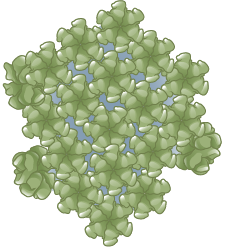 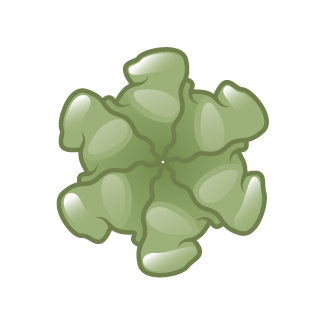 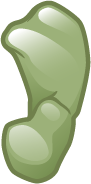 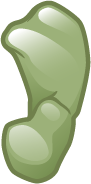 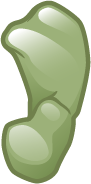 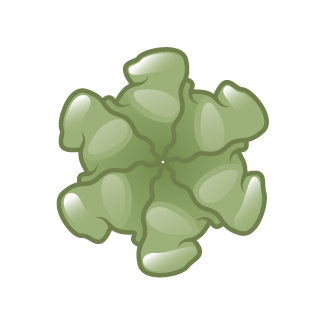 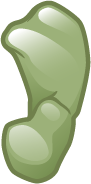 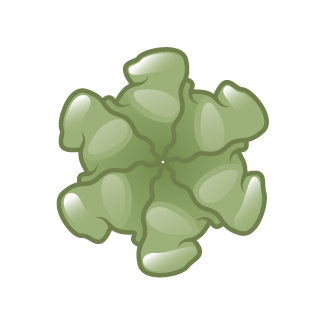 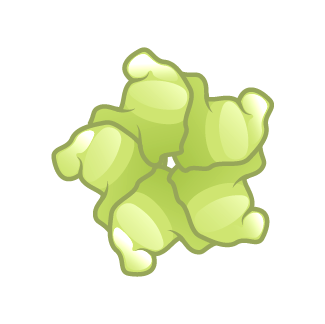 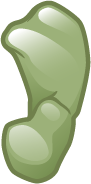 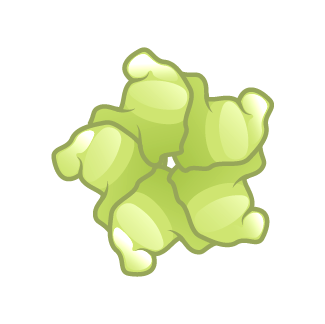 Pentamer
Illustration: David H. Spach, MD and Cognition Studio, Inc.
HIV Capsid Formation
Monomers
Polymers
Clusters
Early Capsid Assembly
HIV Capsid
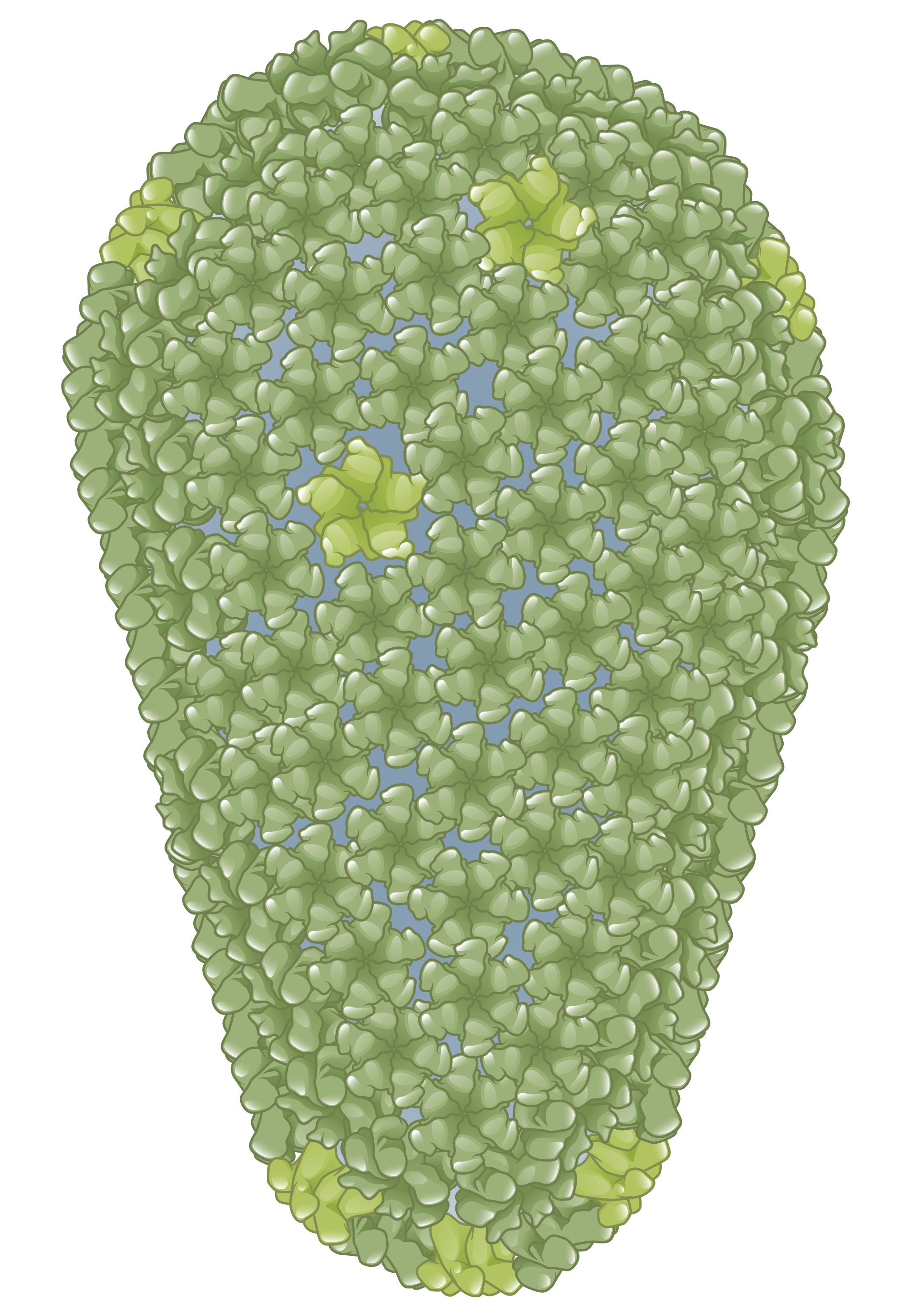 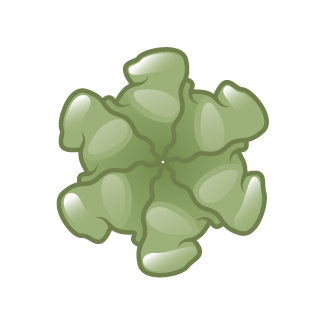 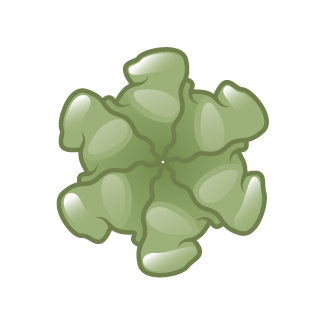 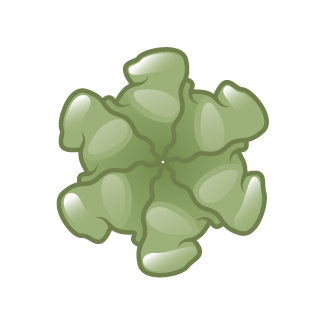 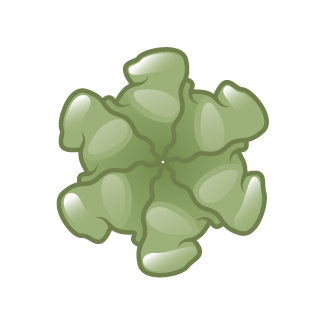 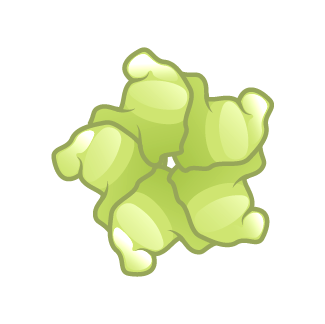 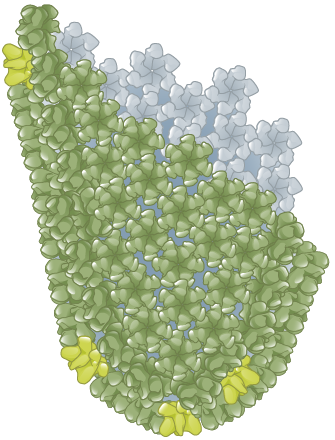 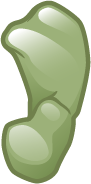 Hexamer
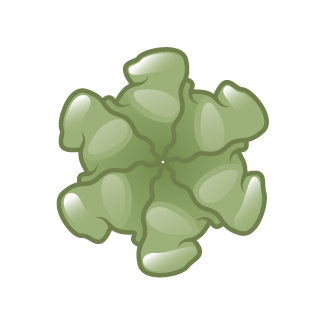 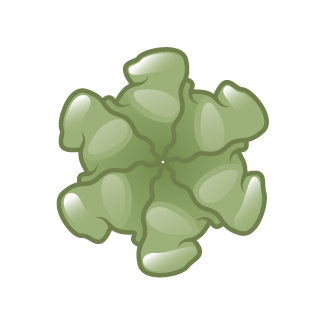 Hexamer
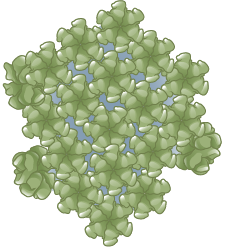 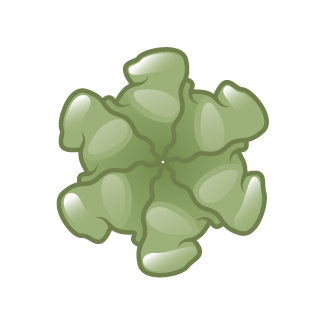 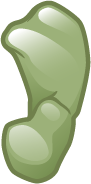 Pentamer
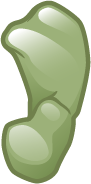 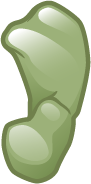 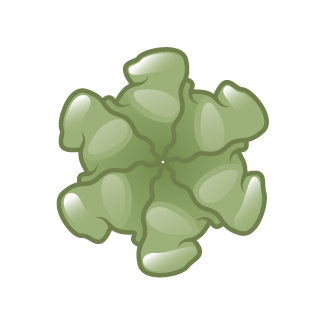 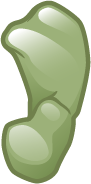 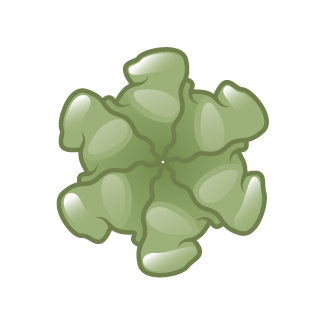 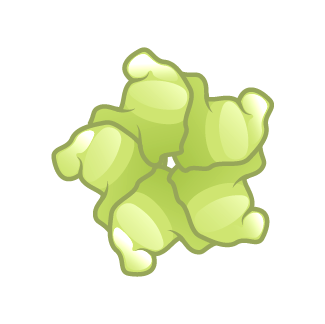 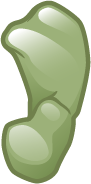 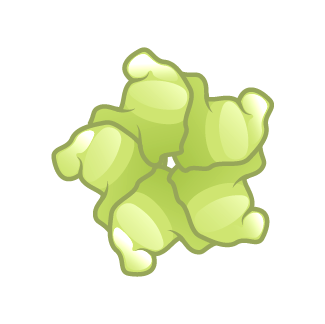 Pentamer
Illustration: David H. Spach, MD and Cognition Studio, Inc.
Lenacapavir Bound to Capsid (p24) Hexamer
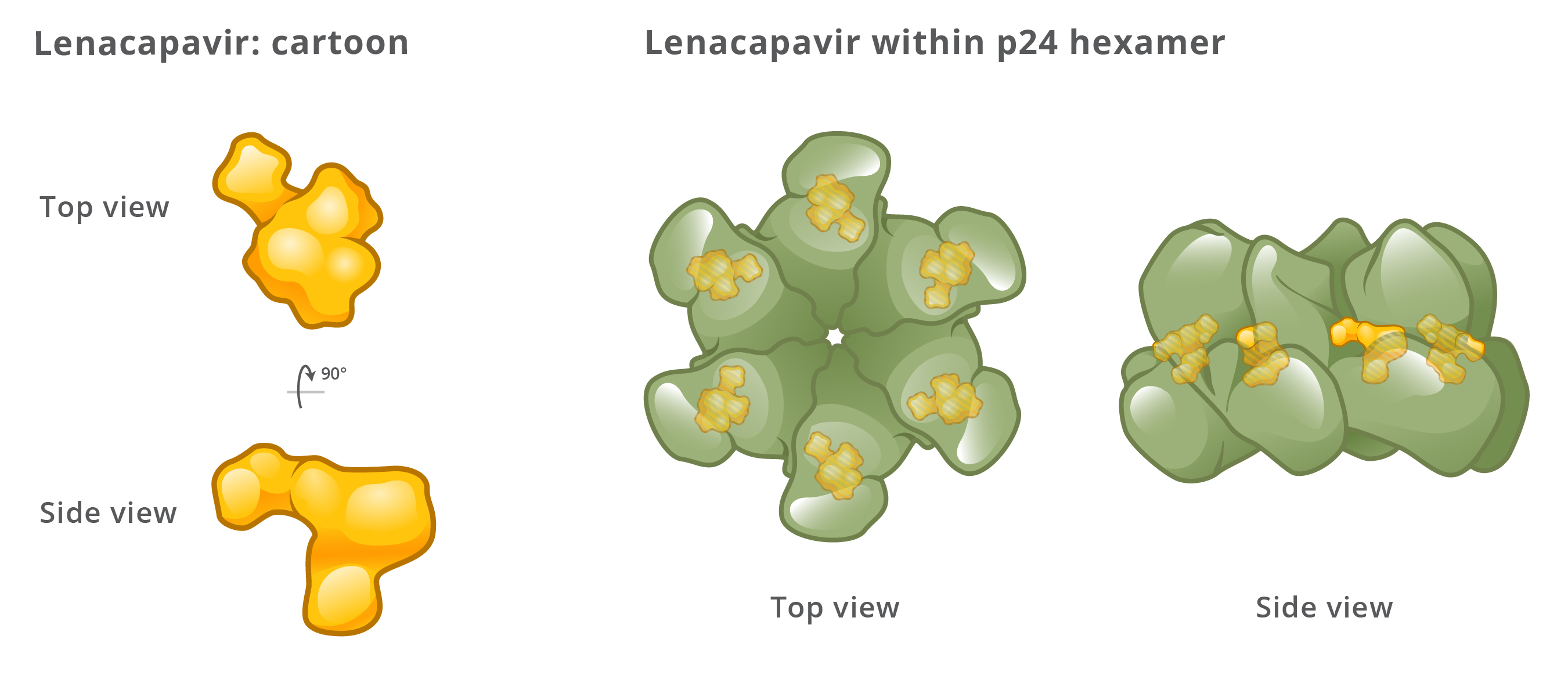 Illustration: David H. Spach, MD and Cognition Studio, Inc.
HIV Capsid Assembly: Impact of Lenacapavir
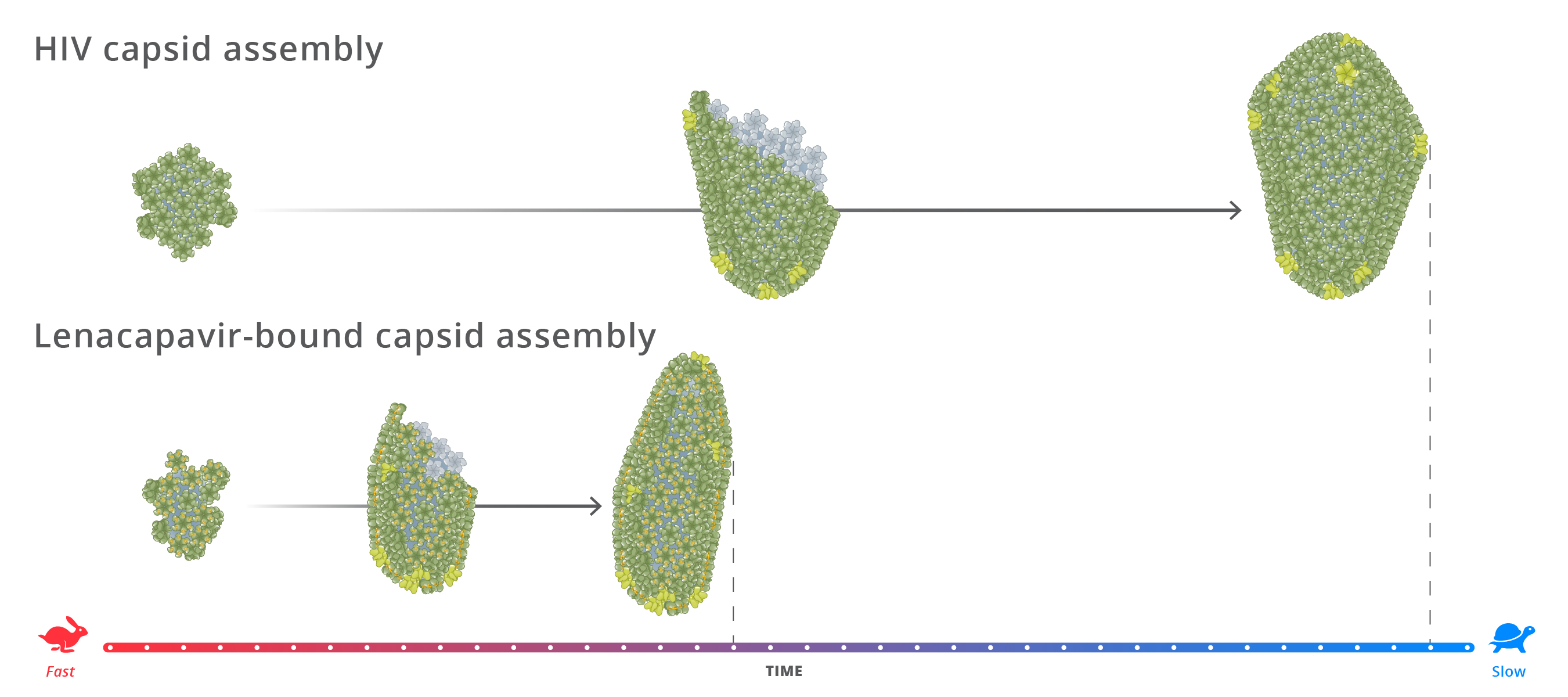 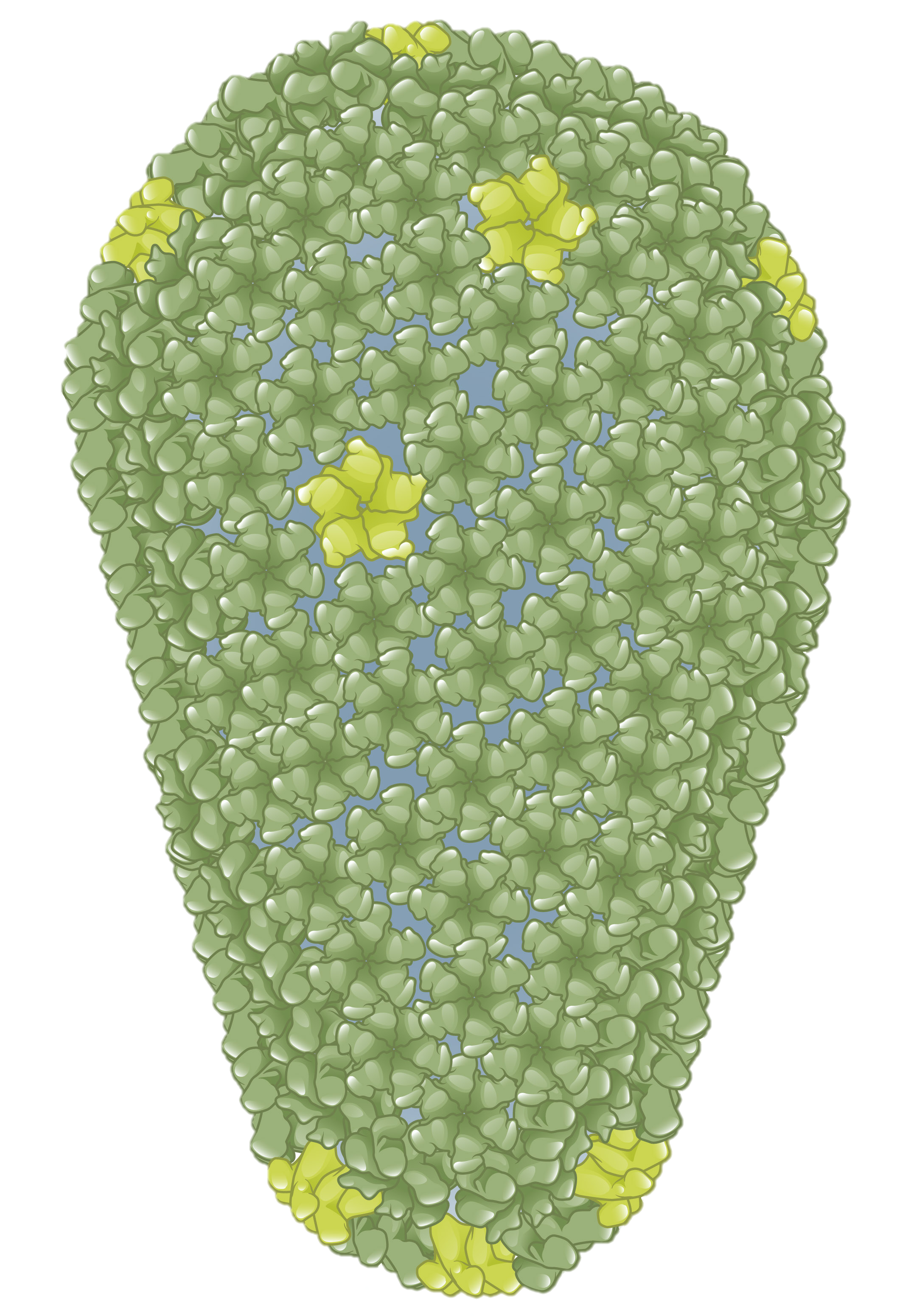 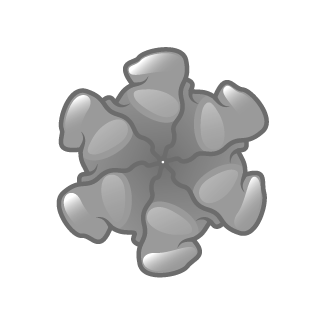 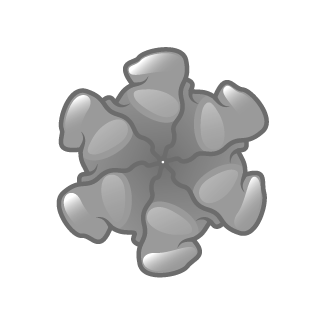 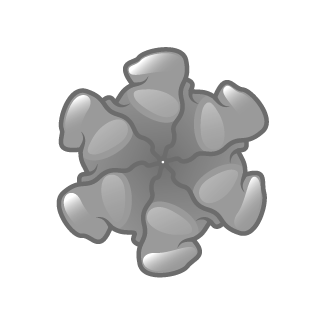 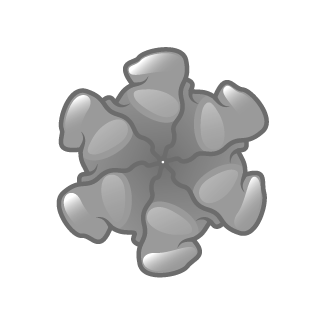 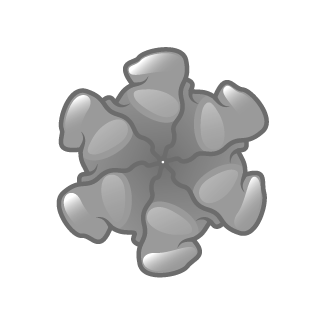 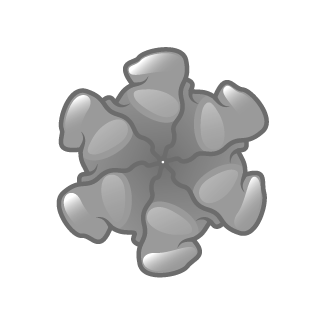 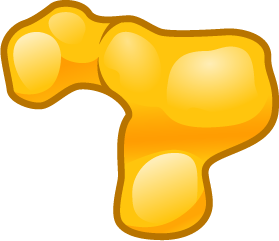 Illustration: David H. Spach, MD and Cognition Studio, Inc.
HIV Capsid Assembly: Impact of Lenacapavir
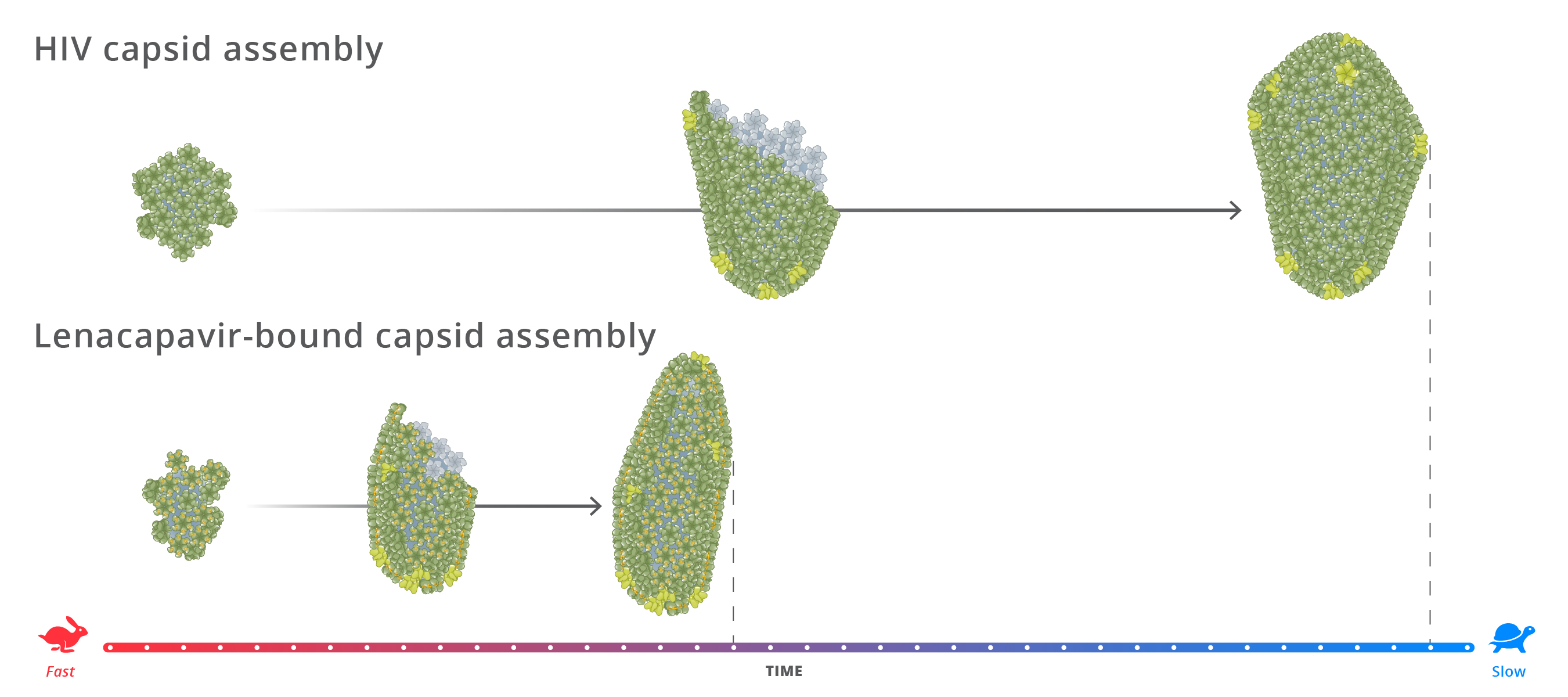 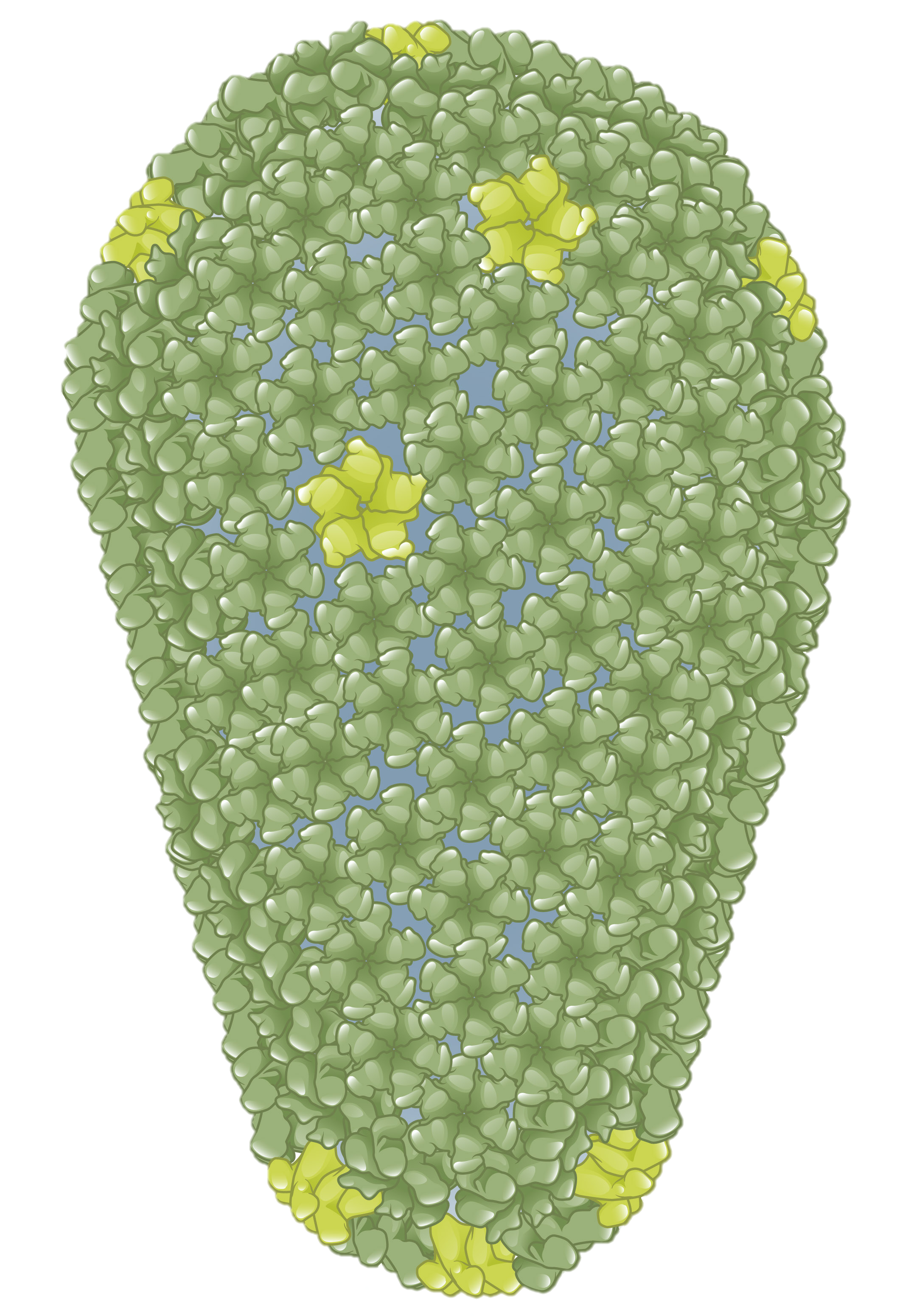 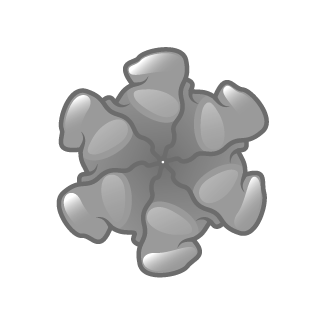 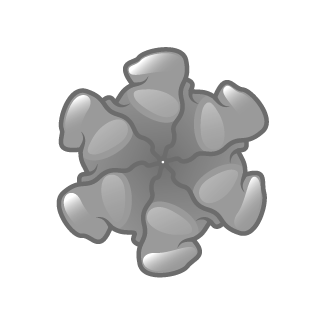 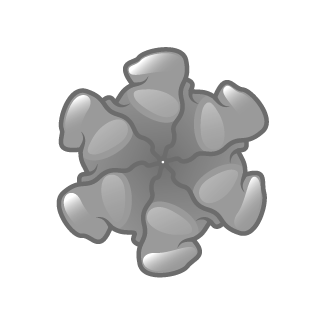 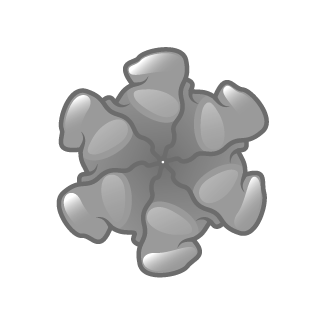 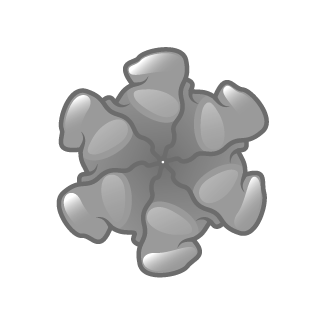 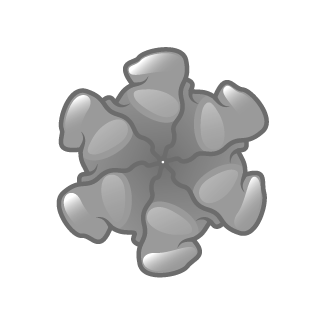 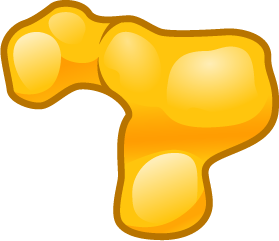 Illustration: David H. Spach, MD and Cognition Studio, Inc.
HIV Capsid Assembly: Impact of Lenacapavir
Monomers
Polymers
Clusters
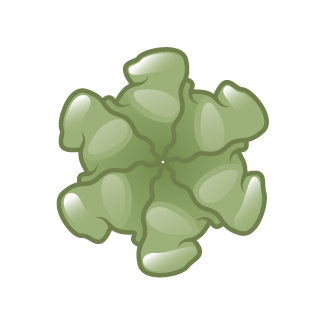 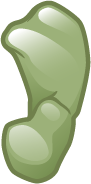 Hexamer
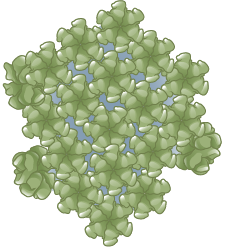 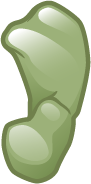 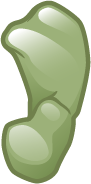 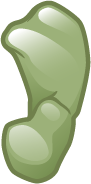 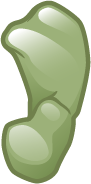 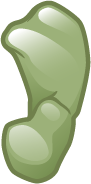 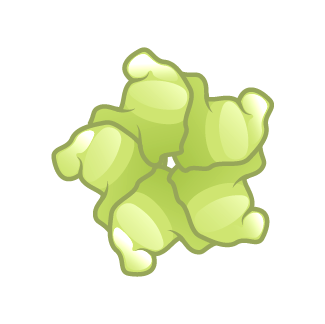 Pentamer
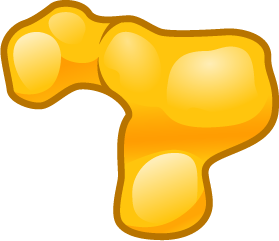 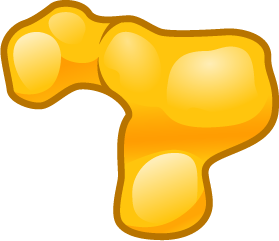 Lenacapavir
Illustration: David H. Spach, MD and Cognition Studio, Inc.
Lenacapavir
Lenacapavir (Sunlenca)
Oral Lenacapavir
Subcutaneous Lenacapavir
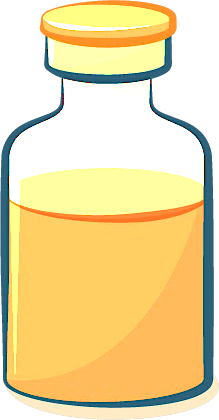 300 mg tablets
1.5 mL vial = 463.5 mg
Take with or without food
Administer as Subcutaneous Injection
Lenacapavir (Sunlenca)
Dosing (Subcutaneous Injection)
2 x 1.5 mL single dose vials
Inject 2 x 1.5 mL (927 mg total) every 6 months (26 weeks +/- 2 weeks)
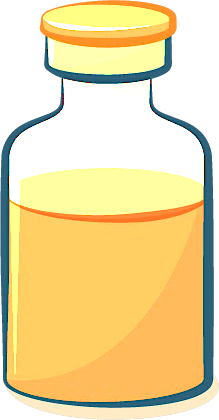 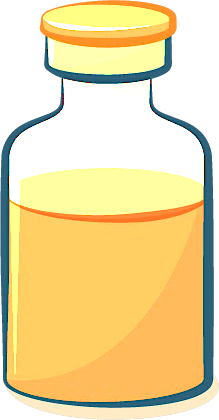 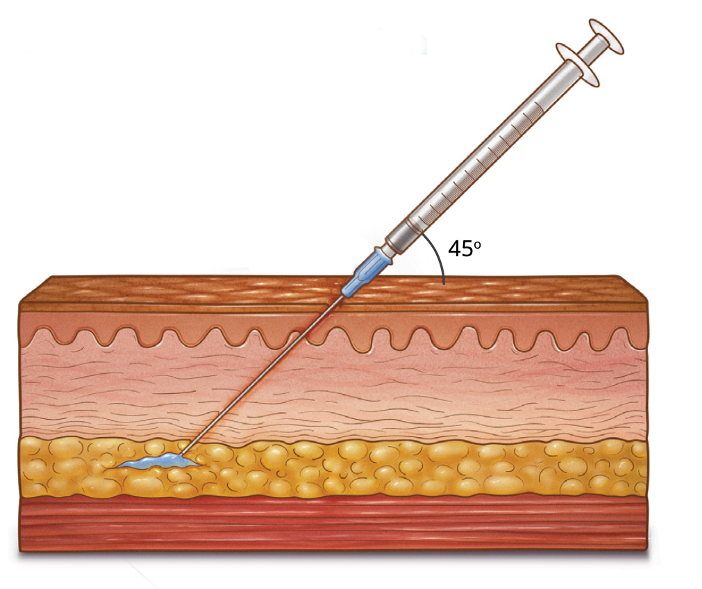 Illustration: David H. Spach, MD and Cognition Studio, Inc.
Lenacapavir Dosing for HIV Treatment: Initiation Option 1
Initiation Option 1
Day 1
Day 2
Day 1
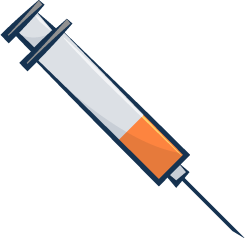 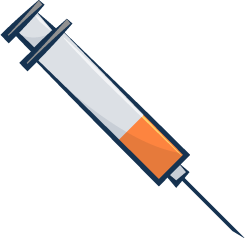 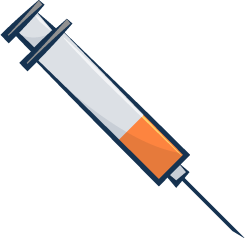 600 mg
600 mg
927 mg
Oral lenacapavir 300 mg
Subcutaneous lenacapavir 463.5 mg
Illustration: David H. Spach, MD
Lenacapavir Dosing for HIV Treatment: Initiation Option 1
Initiation Option 1
Maintenance
Day 1
Day 2
Day 1
Month 6
Month 12
Month 18
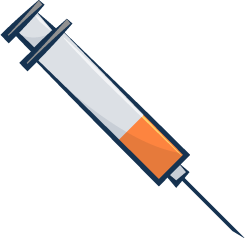 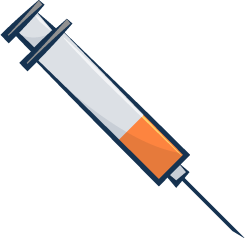 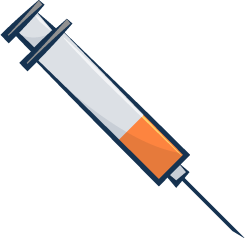 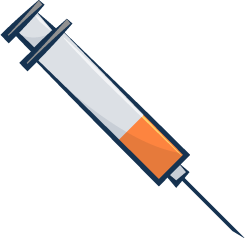 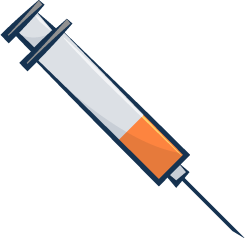 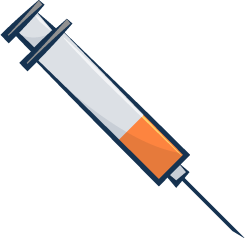 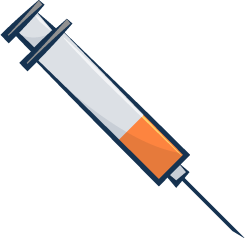 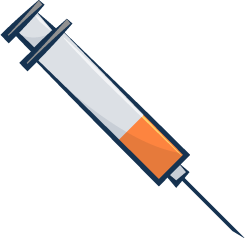 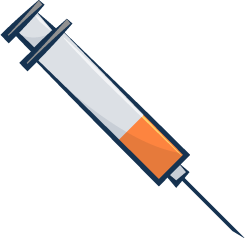 600 mg
600 mg
6 months
6 months
6 months
927 mg
927 mg
927 mg
927 mg
Oral lenacapavir 300 mg
Subcutaneous lenacapavir 463.5 mg
Illustration: David H. Spach, MD
Lenacapavir Dosing for HIV Treatment: Initiation Option 2
Initiation Option 2
Day 1
Day 2
Day 8
Day 15
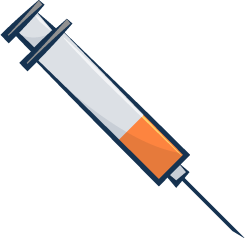 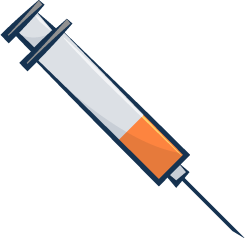 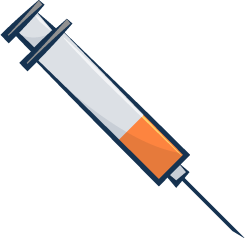 600 mg
600 mg
300 mg
927 mg
Oral lenacapavir 300 mg
Subcutaneous lenacapavir 463.5 mg
Illustration: David H. Spach, MD
Lenacapavir Dosing for HIV Treatment: Initiation Option 2
Initiation Option 2
Maintenance
Day 1
Day 2
Day 8
Day 15
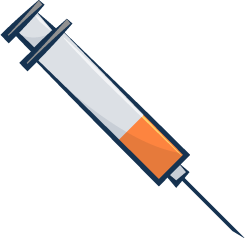 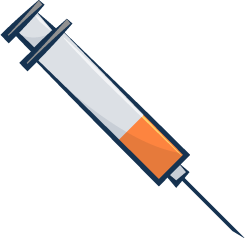 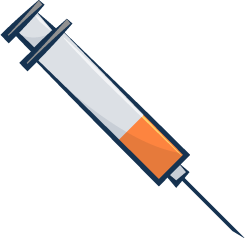 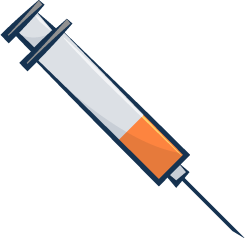 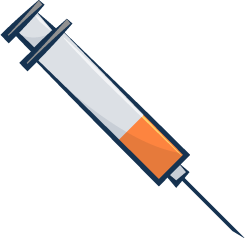 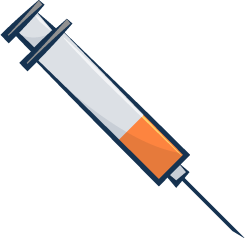 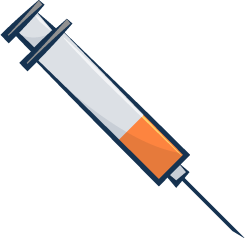 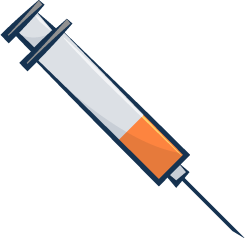 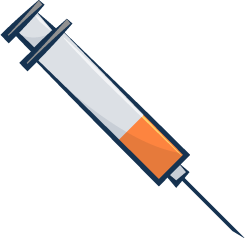 6 months
6 months
6 months
600 mg
600 mg
300 mg
927 mg
927 mg
927 mg
927 mg
Oral lenacapavir 300 mg
Subcutaneous lenacapavir 463.5 mg
Illustration: David H. Spach, MD
Investigational
Lenacapavir Dosing for HIV PrEP
Initiation
Maintenance
Day 1
Day 2
Day 1
Month 6
Month 12
Month 18
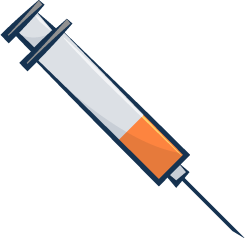 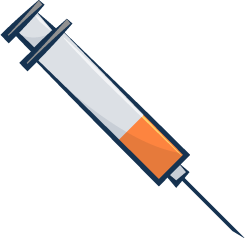 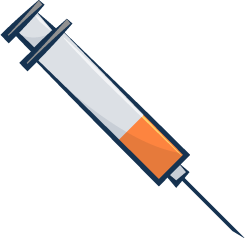 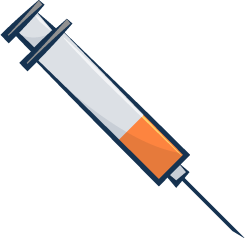 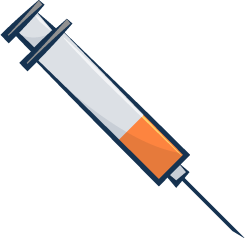 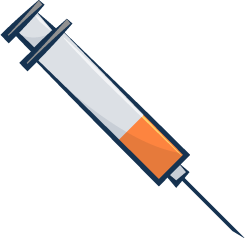 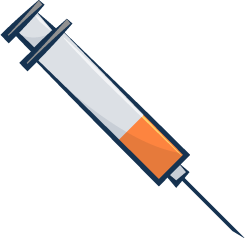 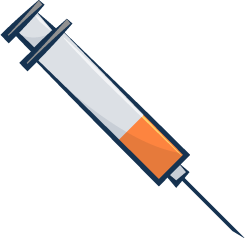 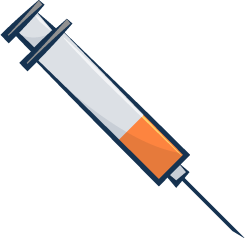 600 mg
600 mg
6 months
6 months
6 months
927 mg
927 mg
927 mg
927 mg
Oral lenacapavir 300 mg
Subcutaneous lenacapavir 463.5 mg
Illustration: David H. Spach, MD
Summary
Capsid Inhibitors and Multistage Mechanism of Action
Inhibits Capsid Nuclear Import
1
Inhibits Capsid Uncoating
2
Inhibits Capsid Assembly
3